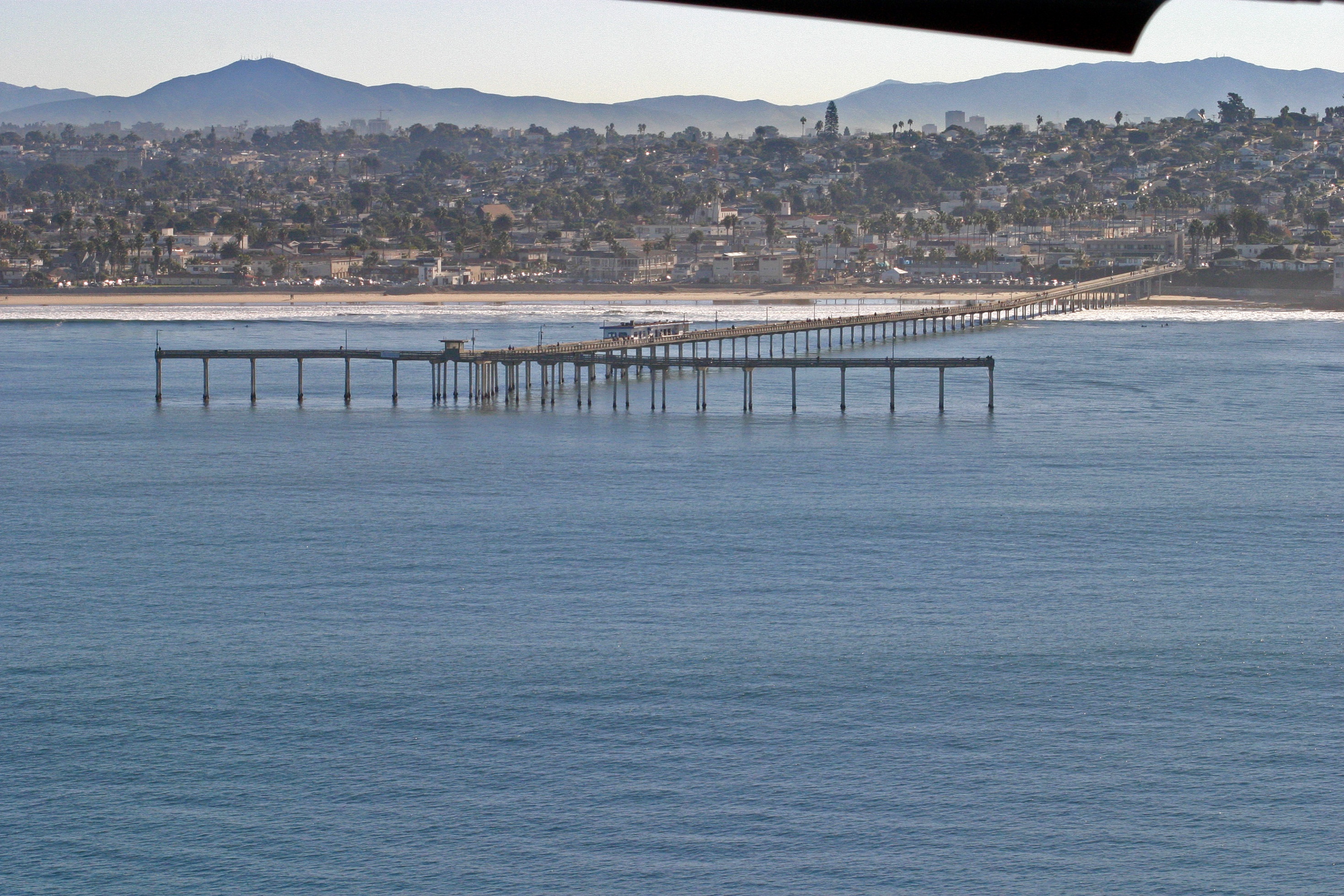 Presented by:
The Ocean Beach Historical Society – July 21,  2016

Presenter:
Ralph Teyssier, S.E.
The Making ofThe Ocean Beach Fishing Pier
[Speaker Notes: Welcome – 
- Thanks to Pat James, President of OB Historical Society for the opportunity of]
OB Pier Presentation -
Introduction
Engineering
Construction
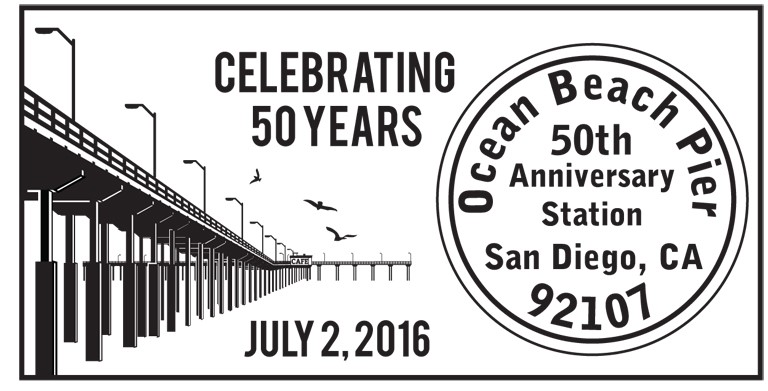 1 Introduction
How OB Pier Came to be
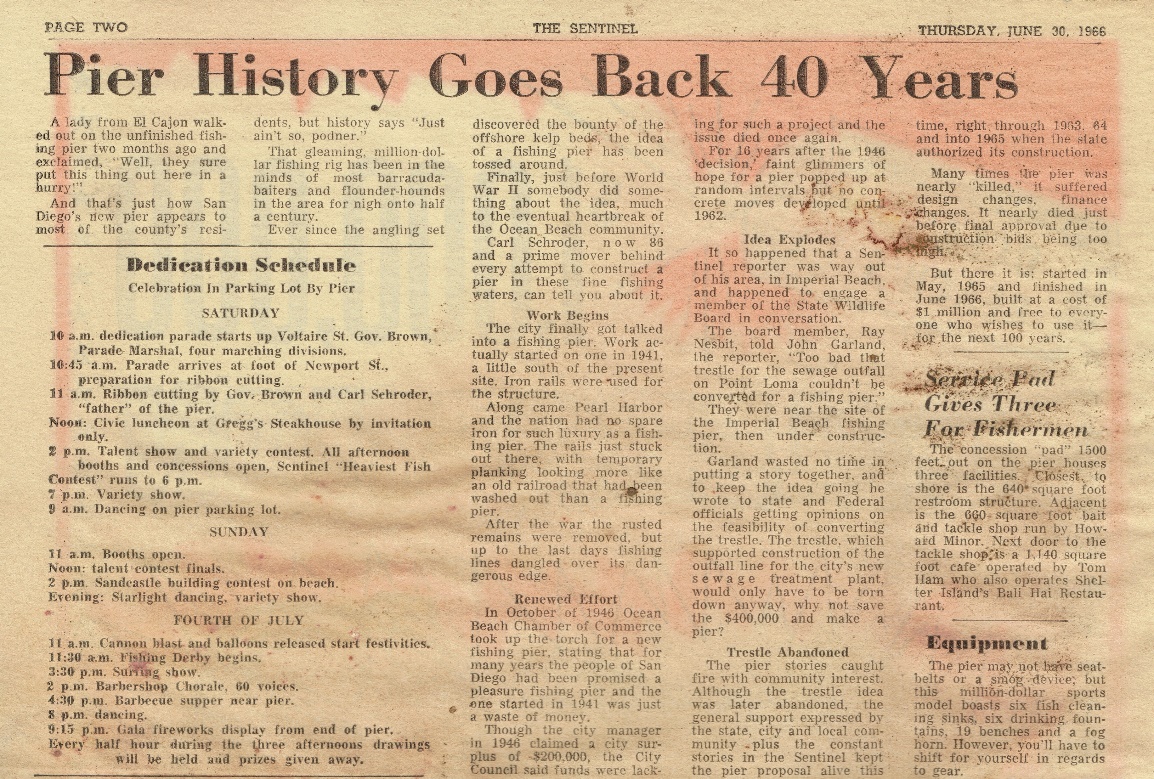 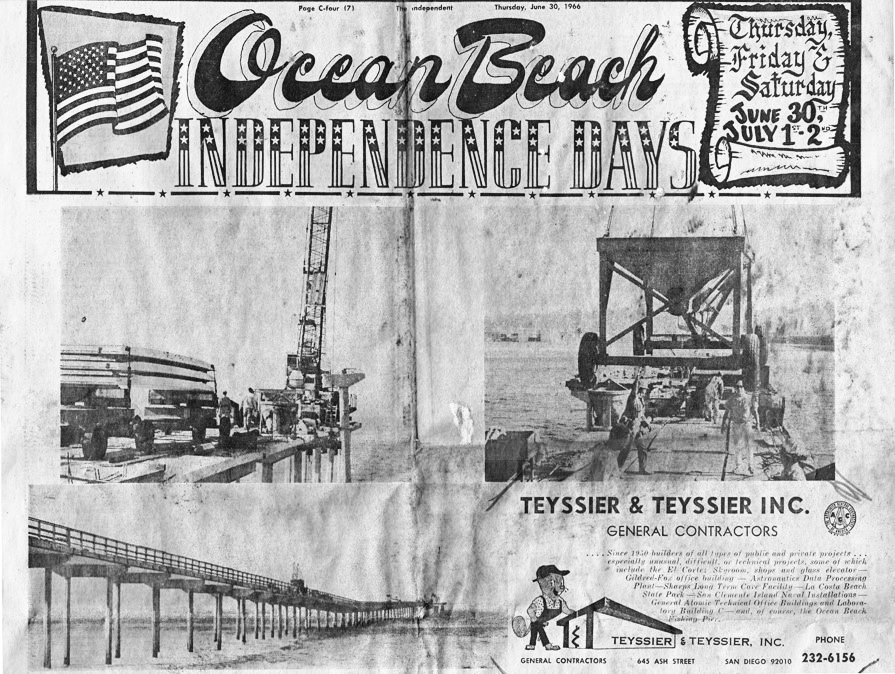 1 Introduction
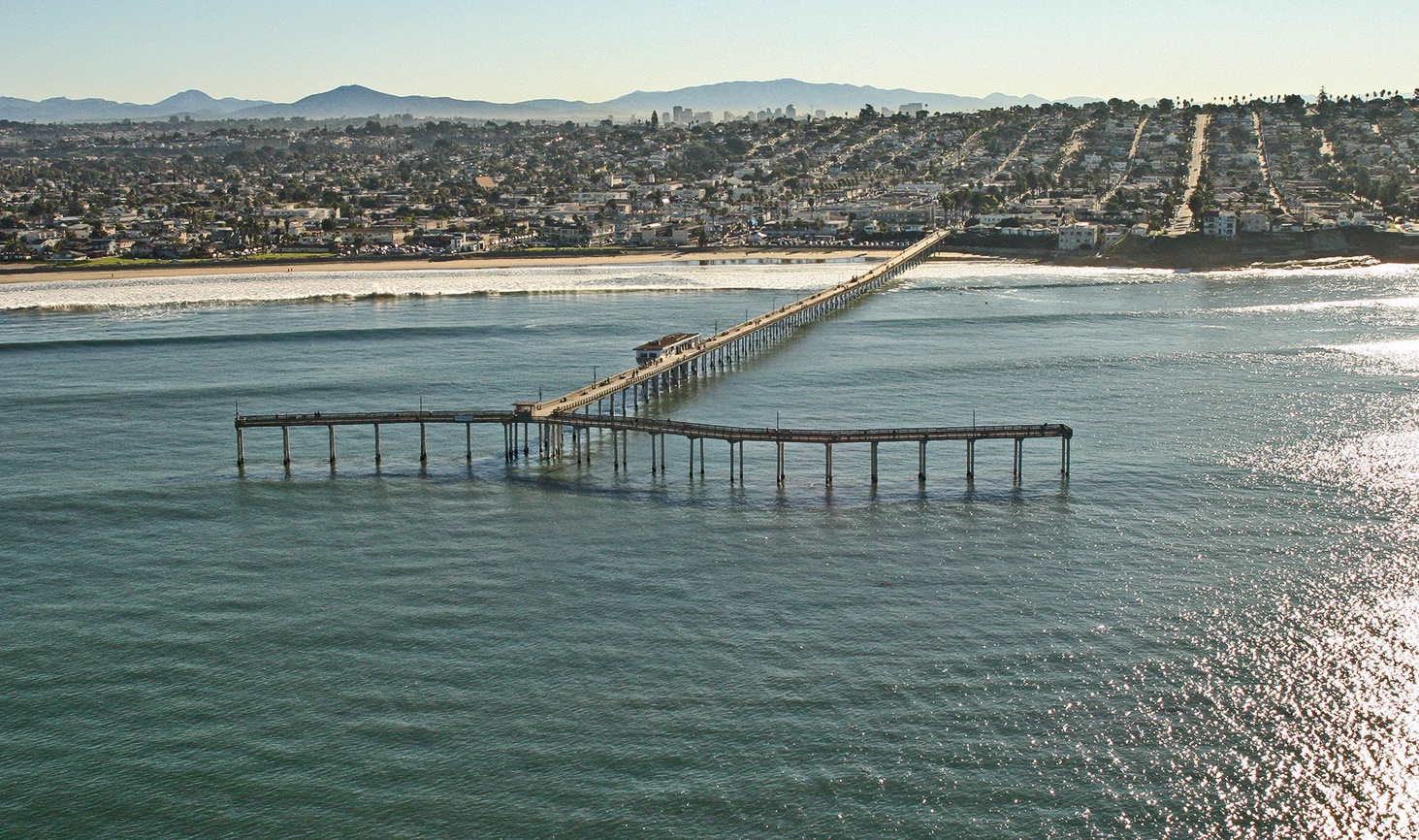 Plan Overview -
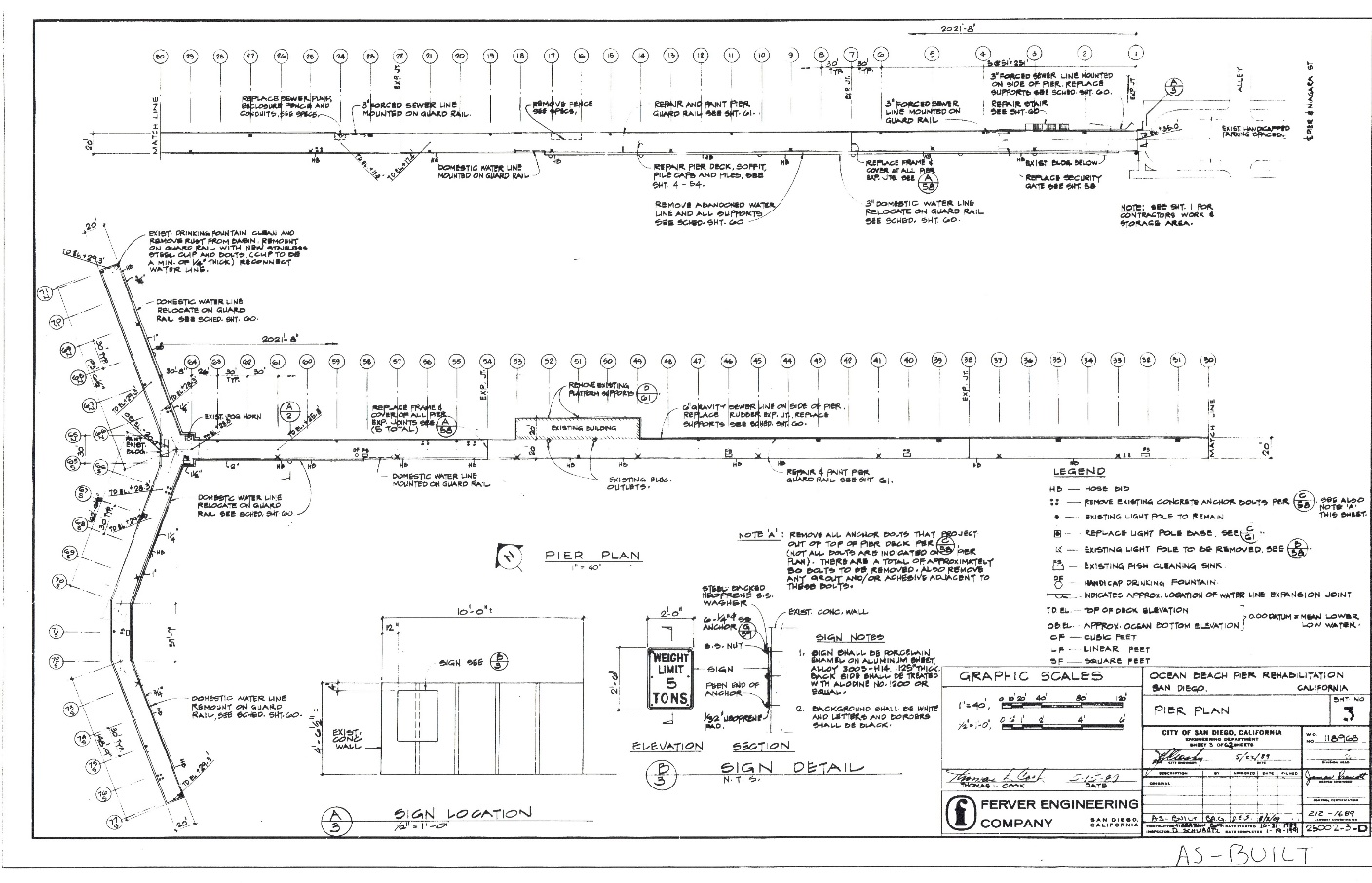 2 Engineering
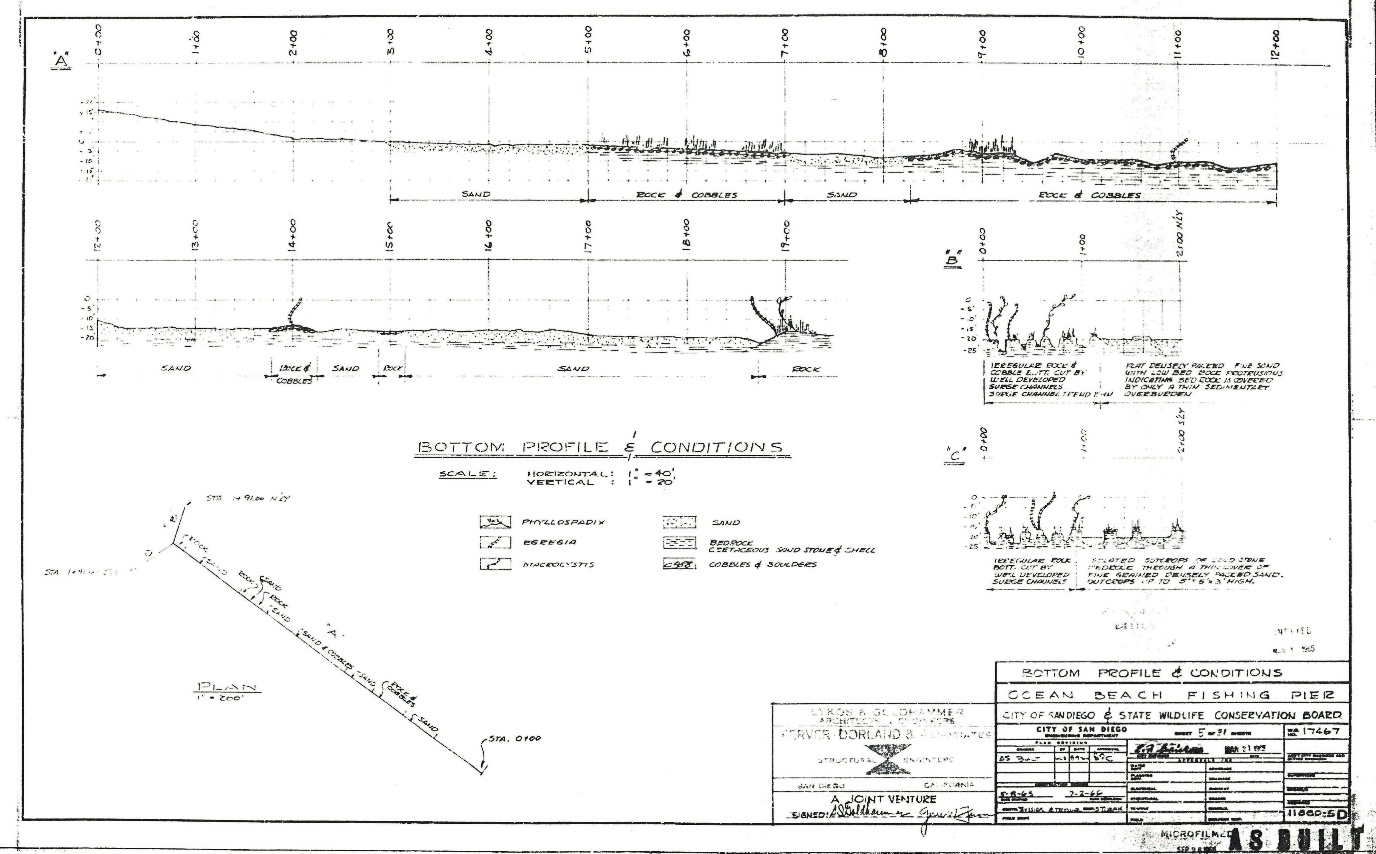 Shore & PierProfiles
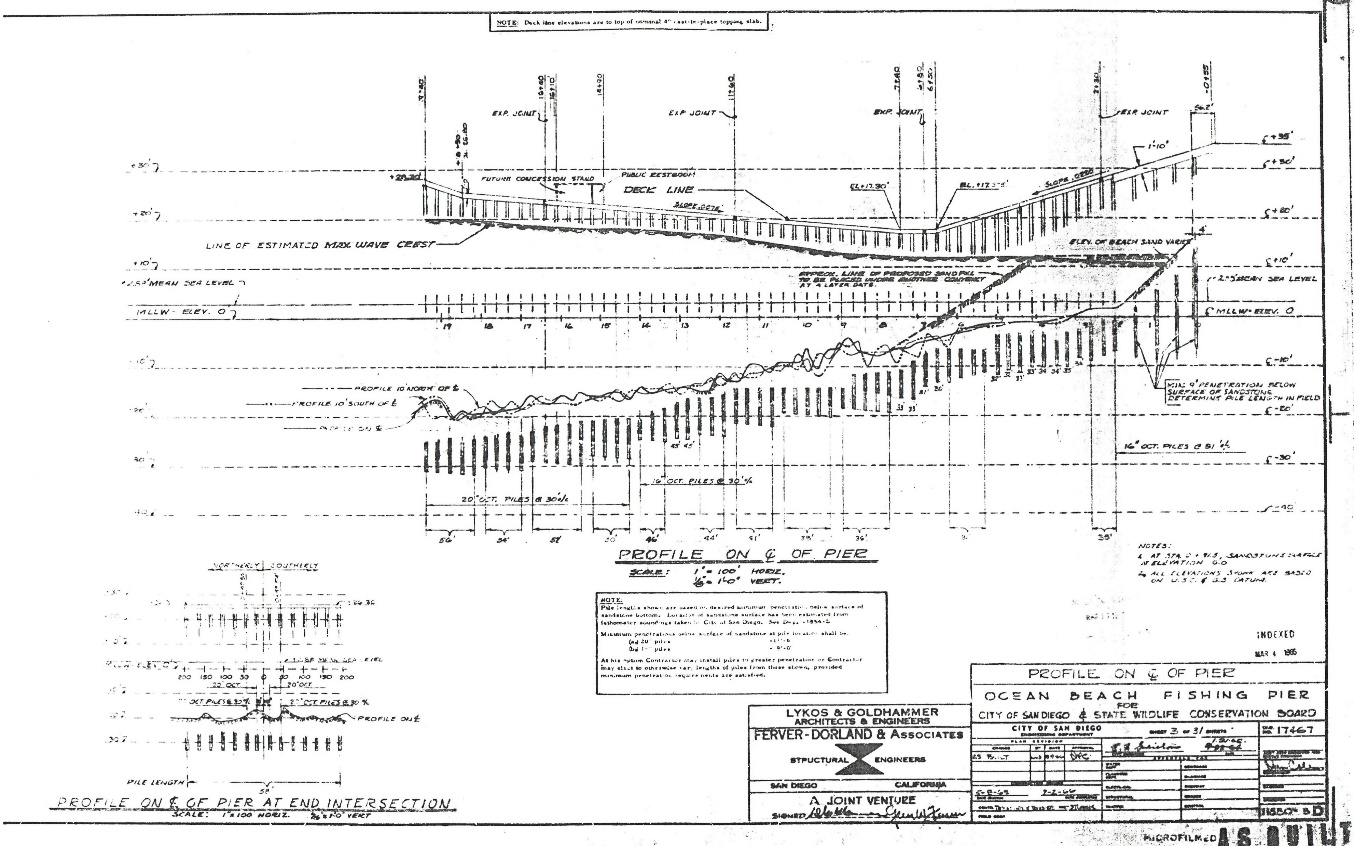 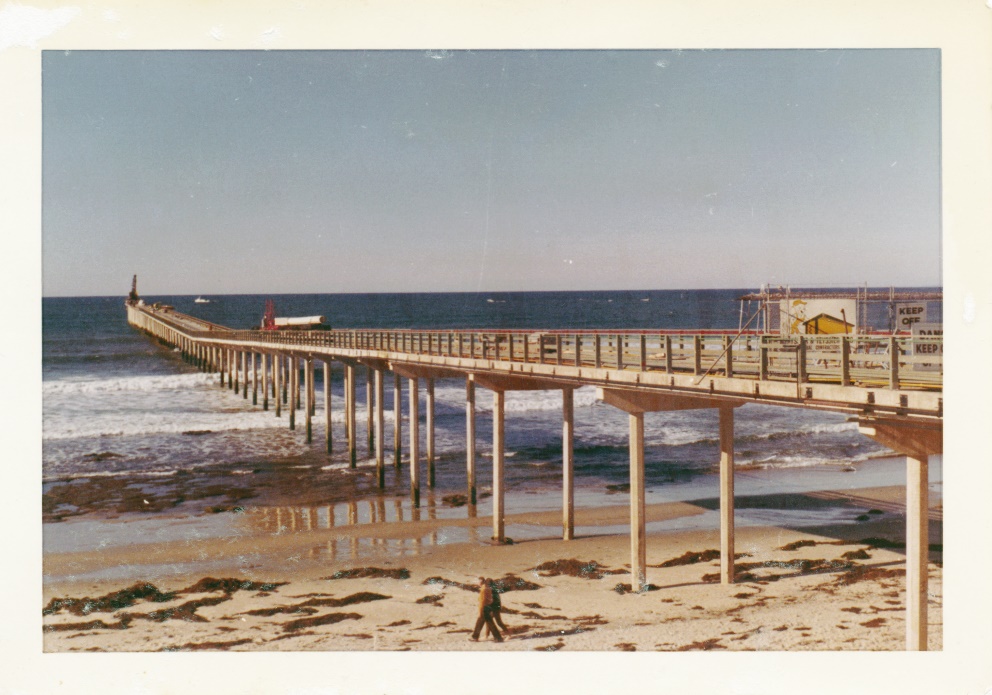 2 Engineering
PierCross - Section
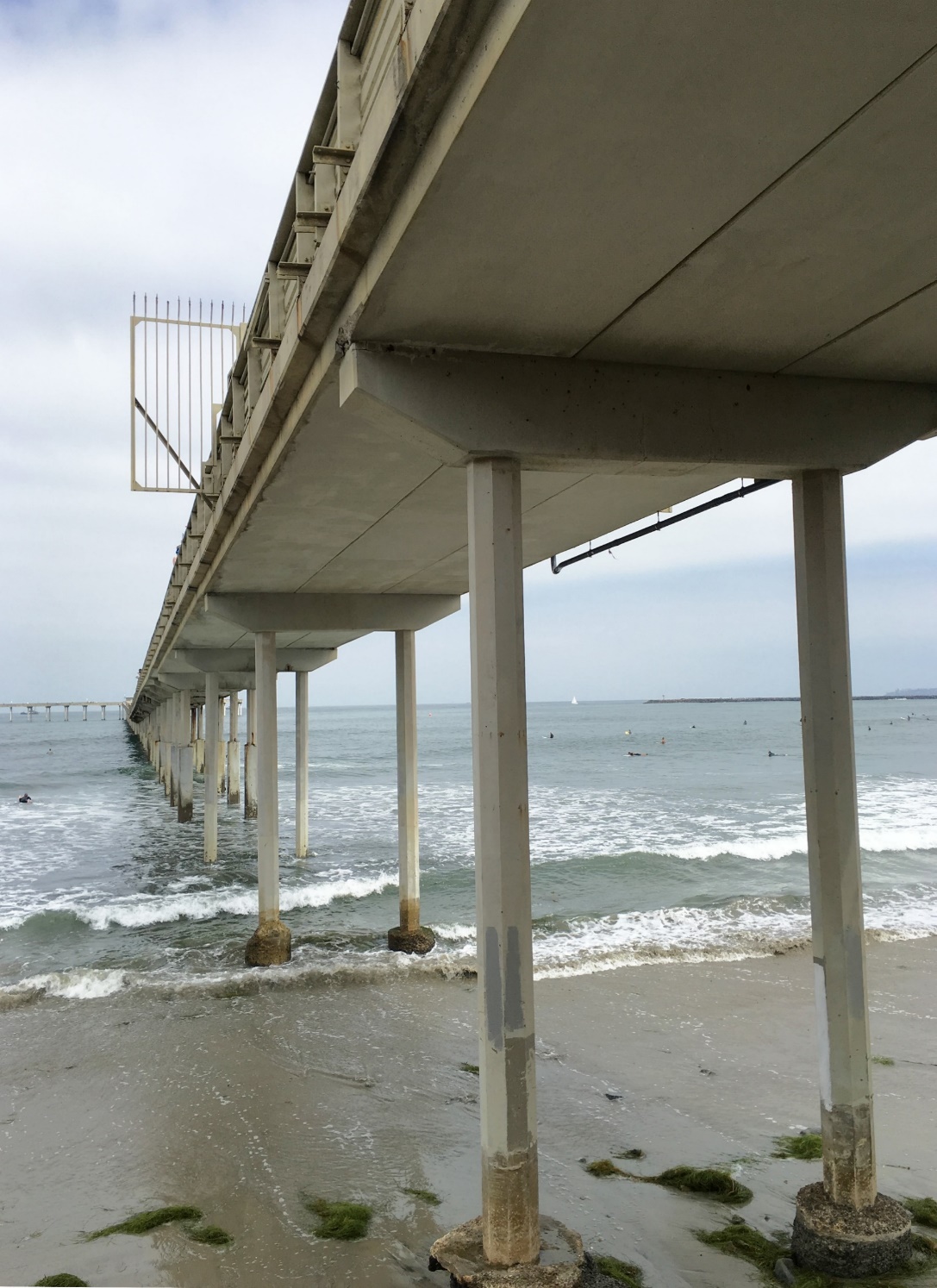 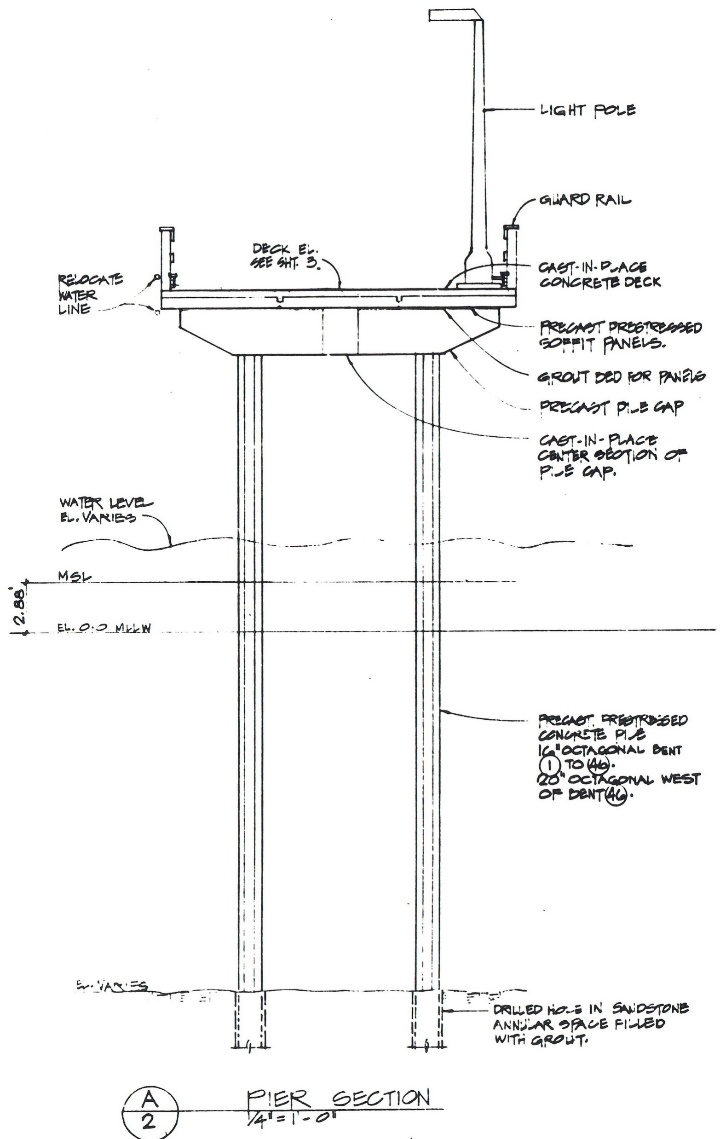 2 Engineering
Structural Material -Prestressed Concrete
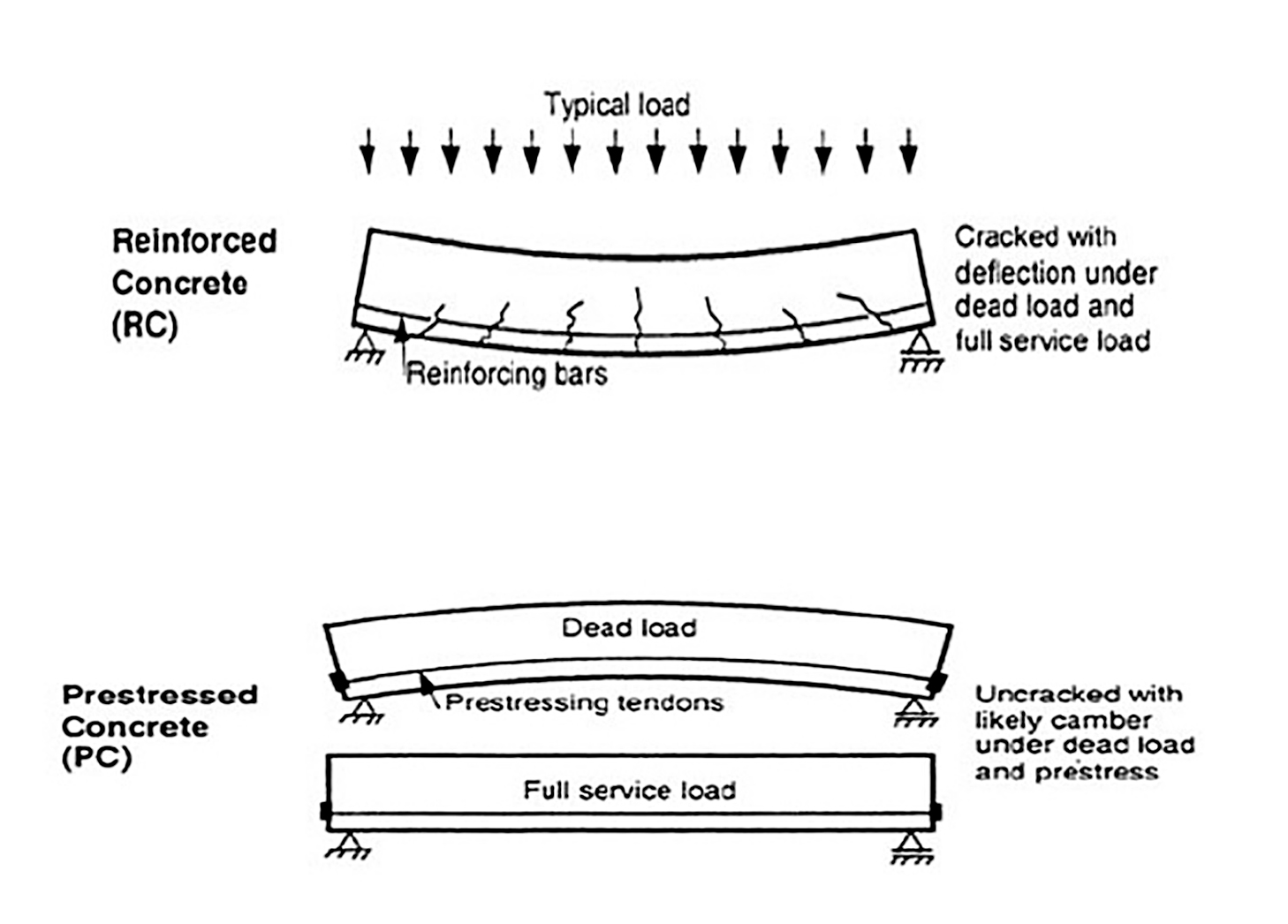 2 Engineering
Hammerhead Pile
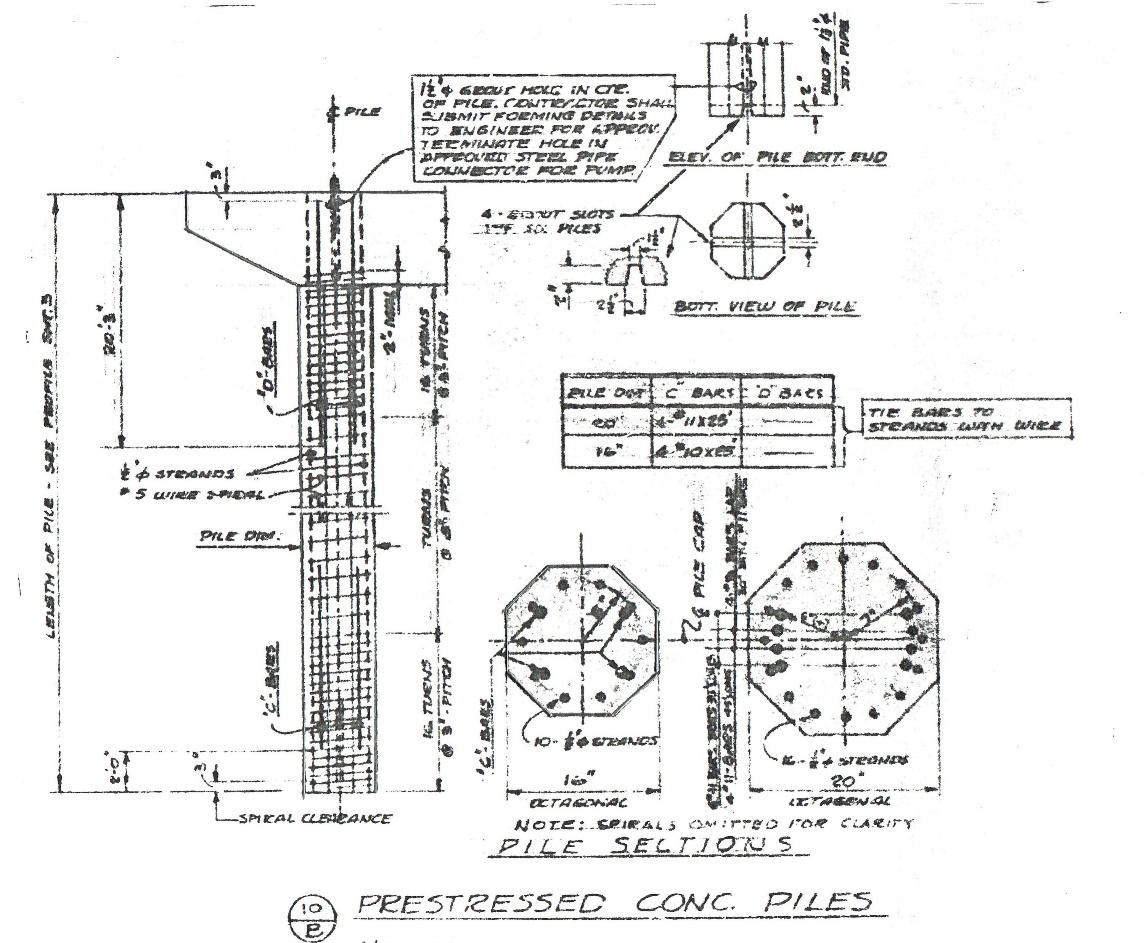 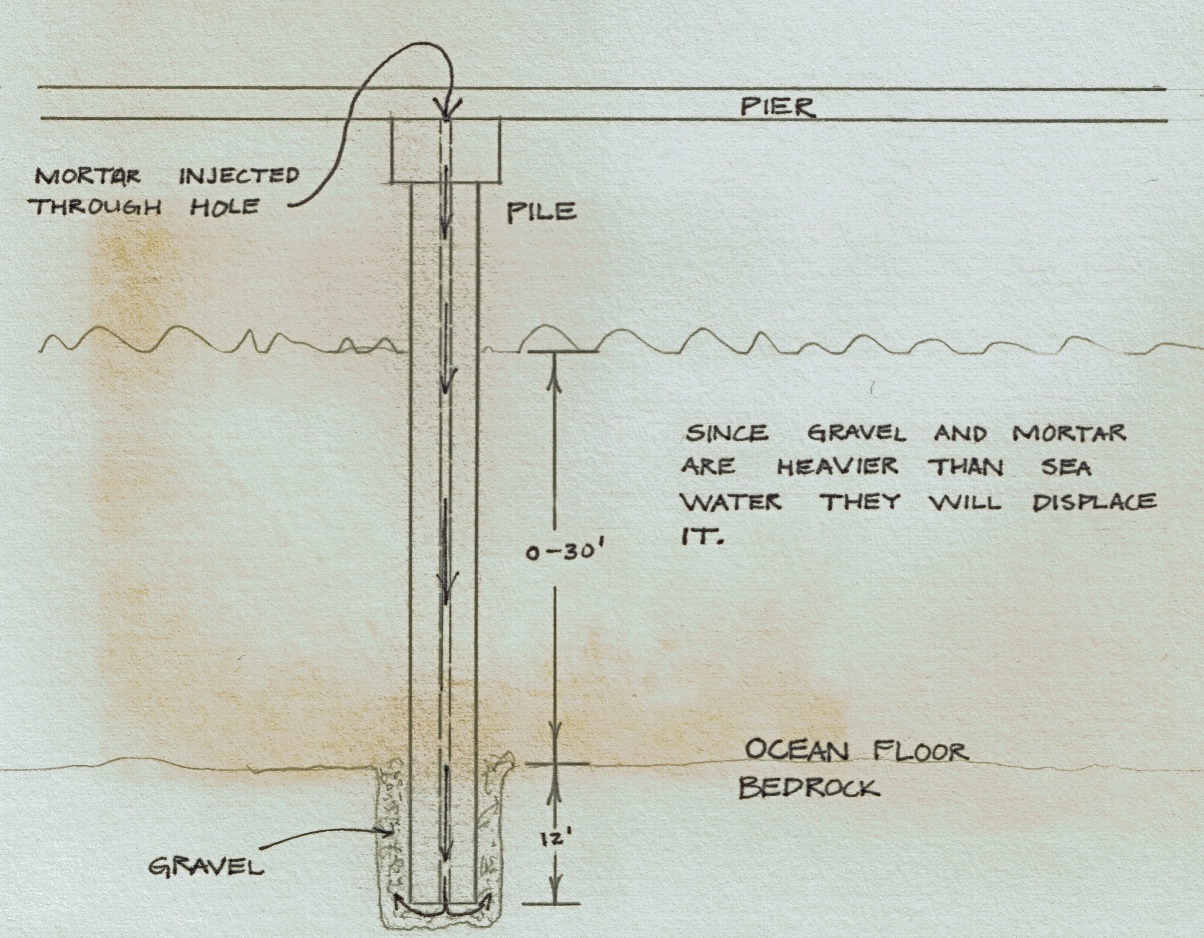 2 Engineering
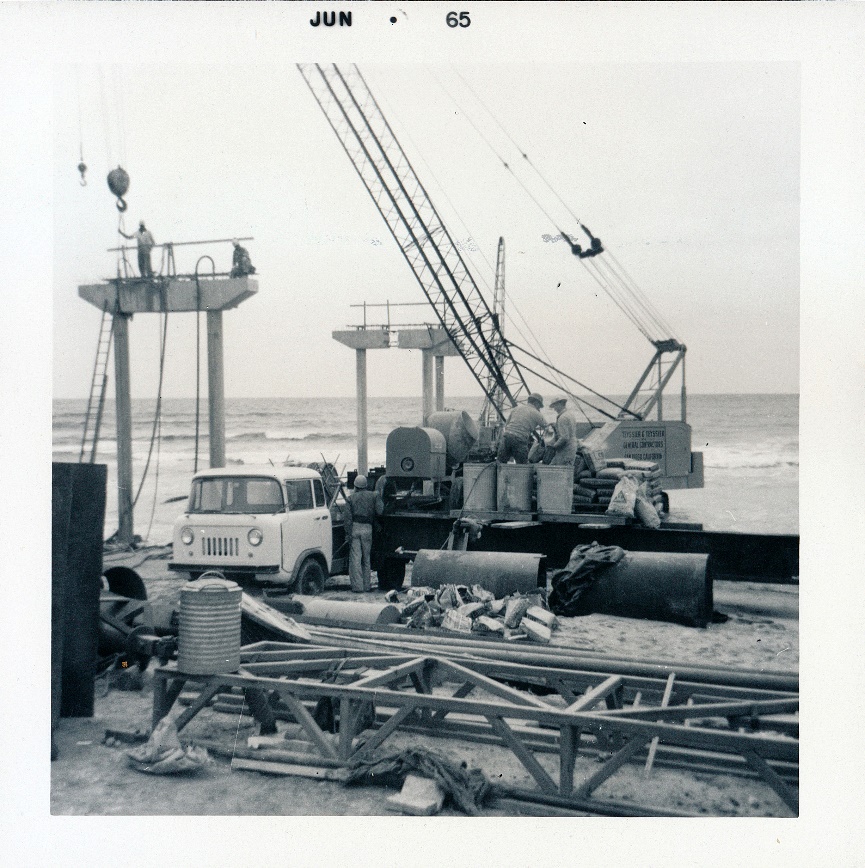 Hammerhead Pile
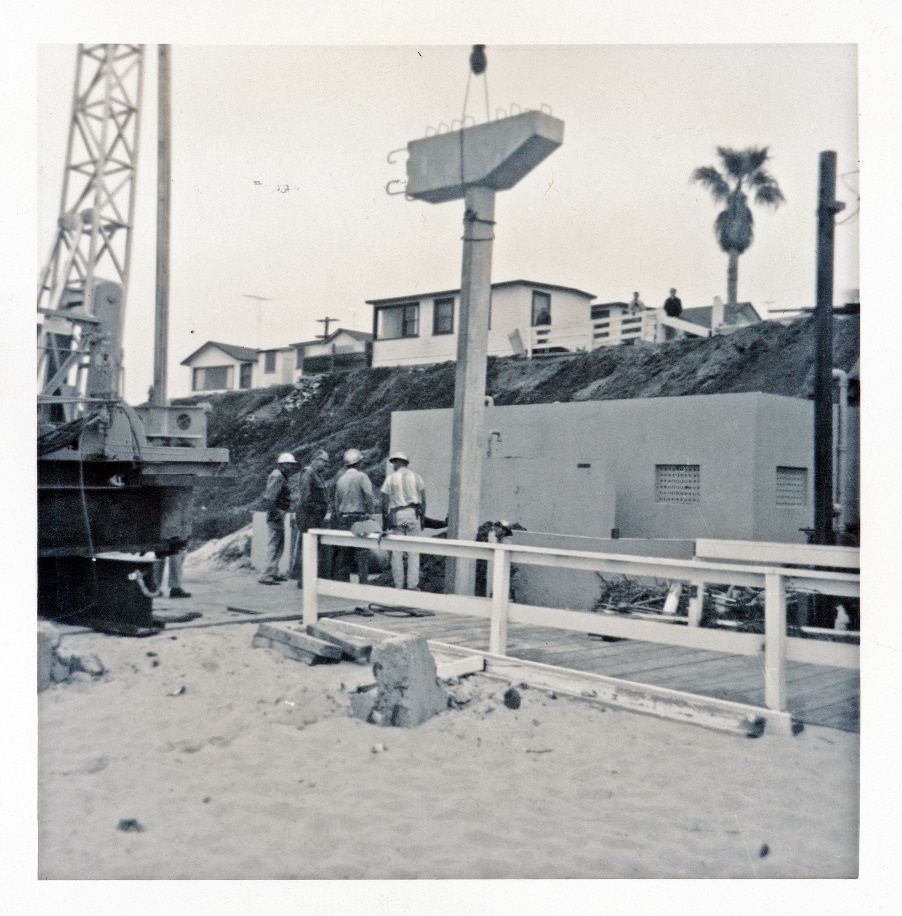 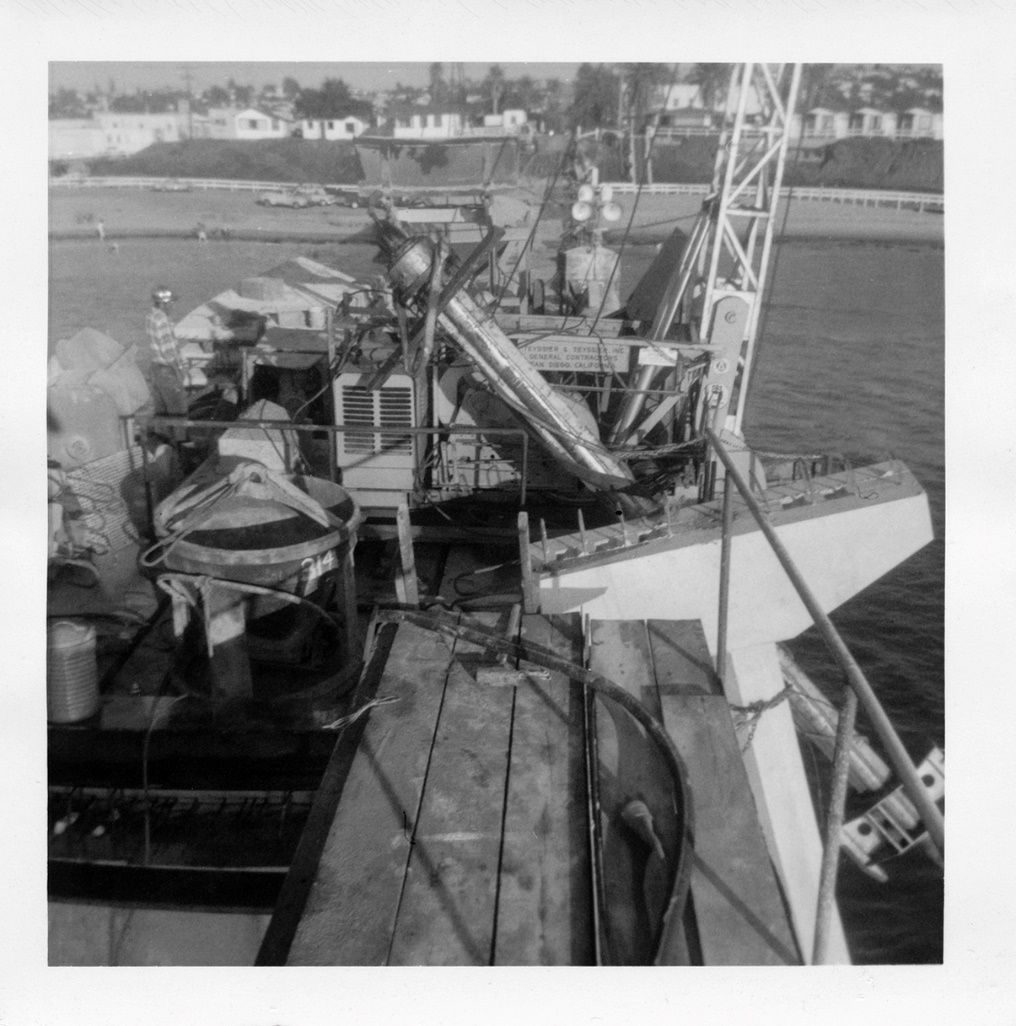 2 Engineering
Pier Deck
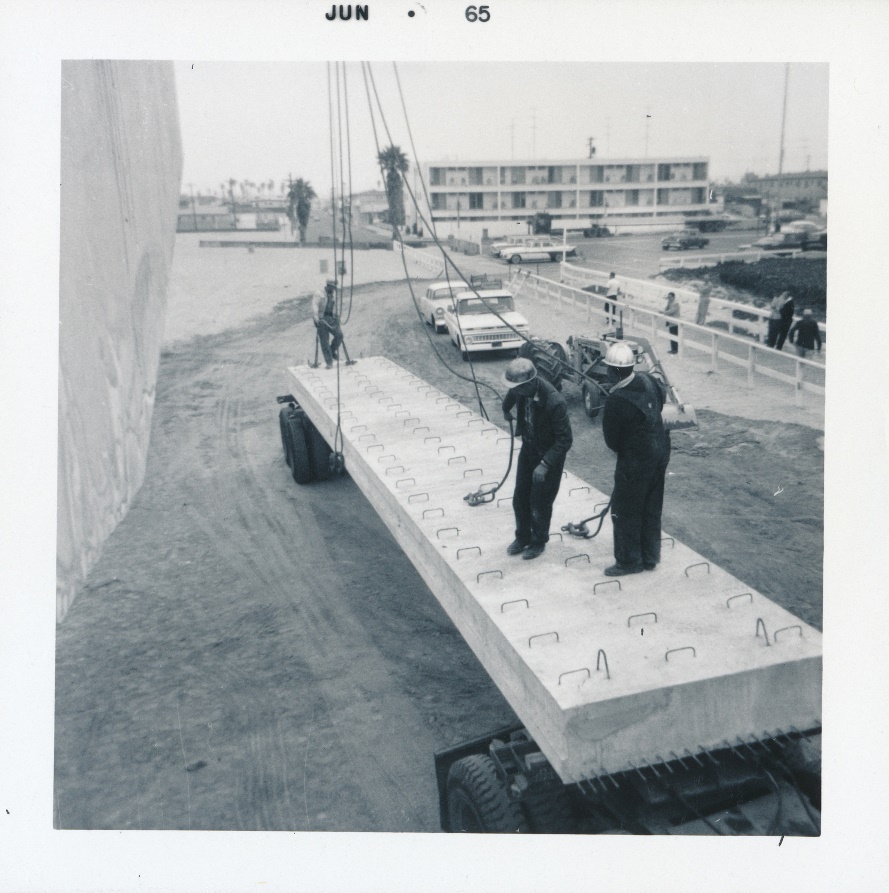 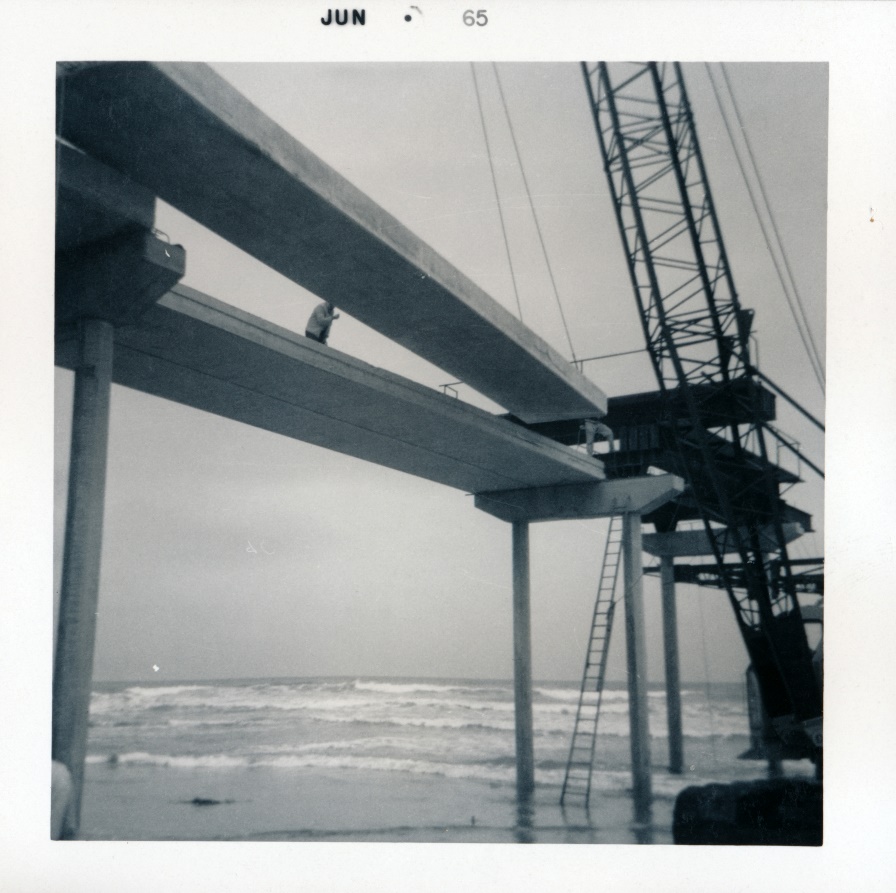 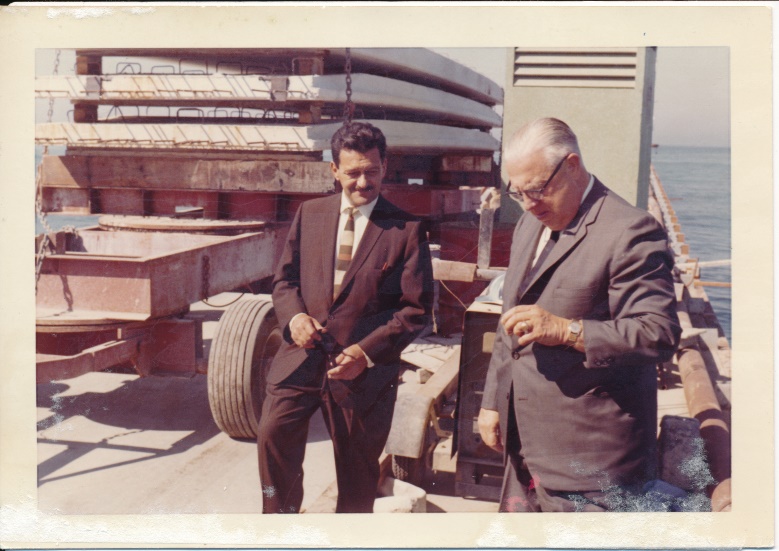 2 Engineering
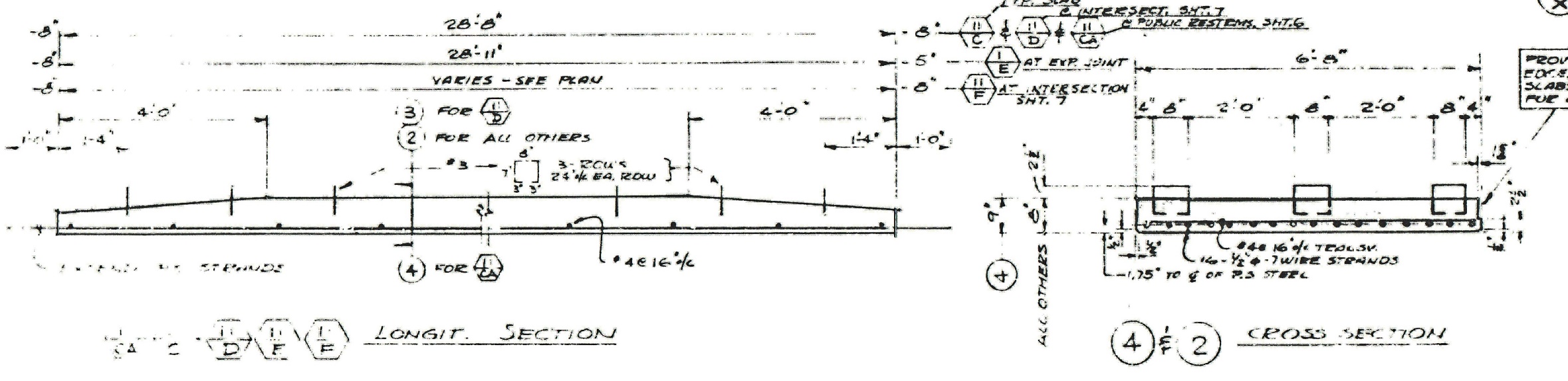 ConstructionOverview
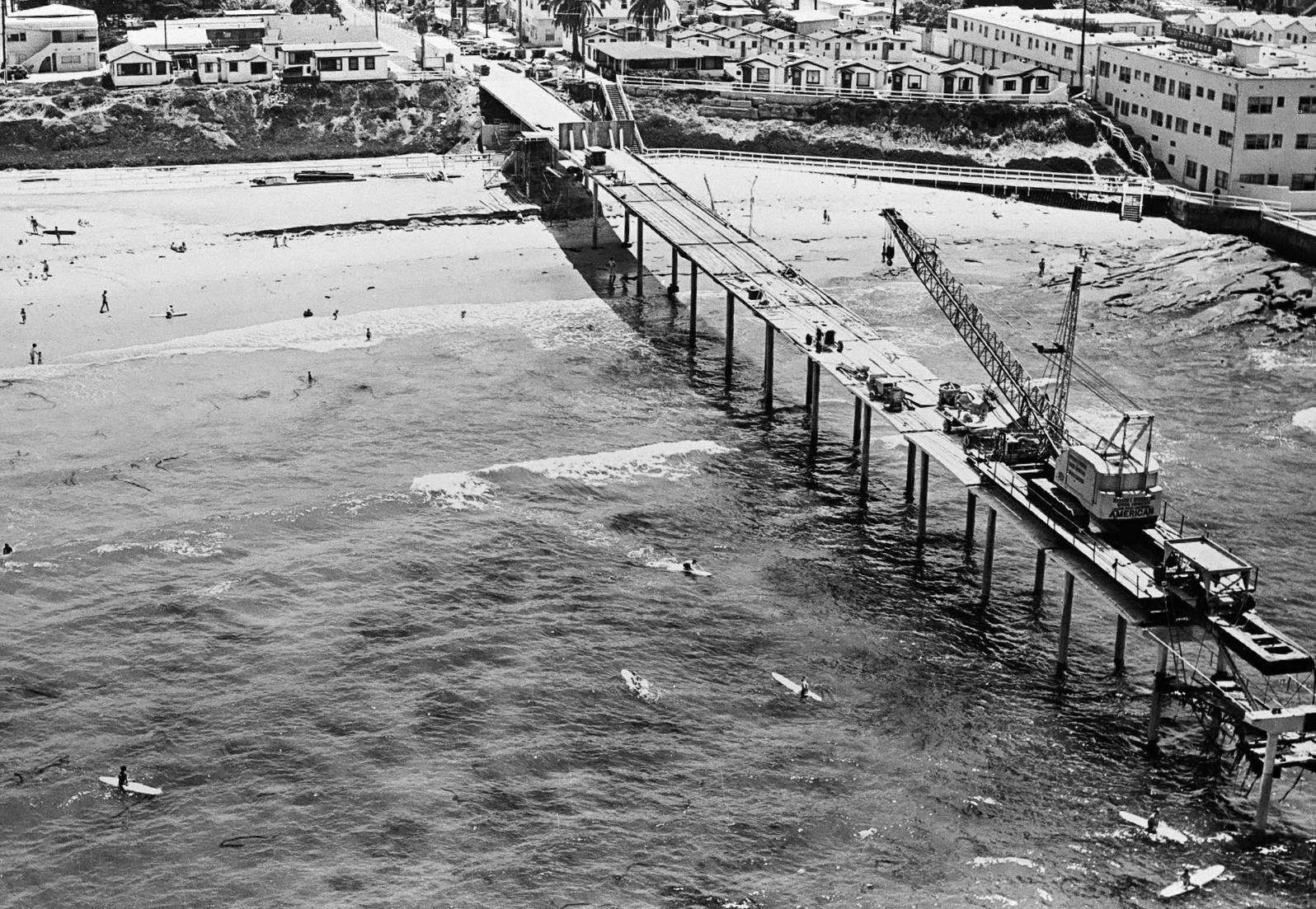 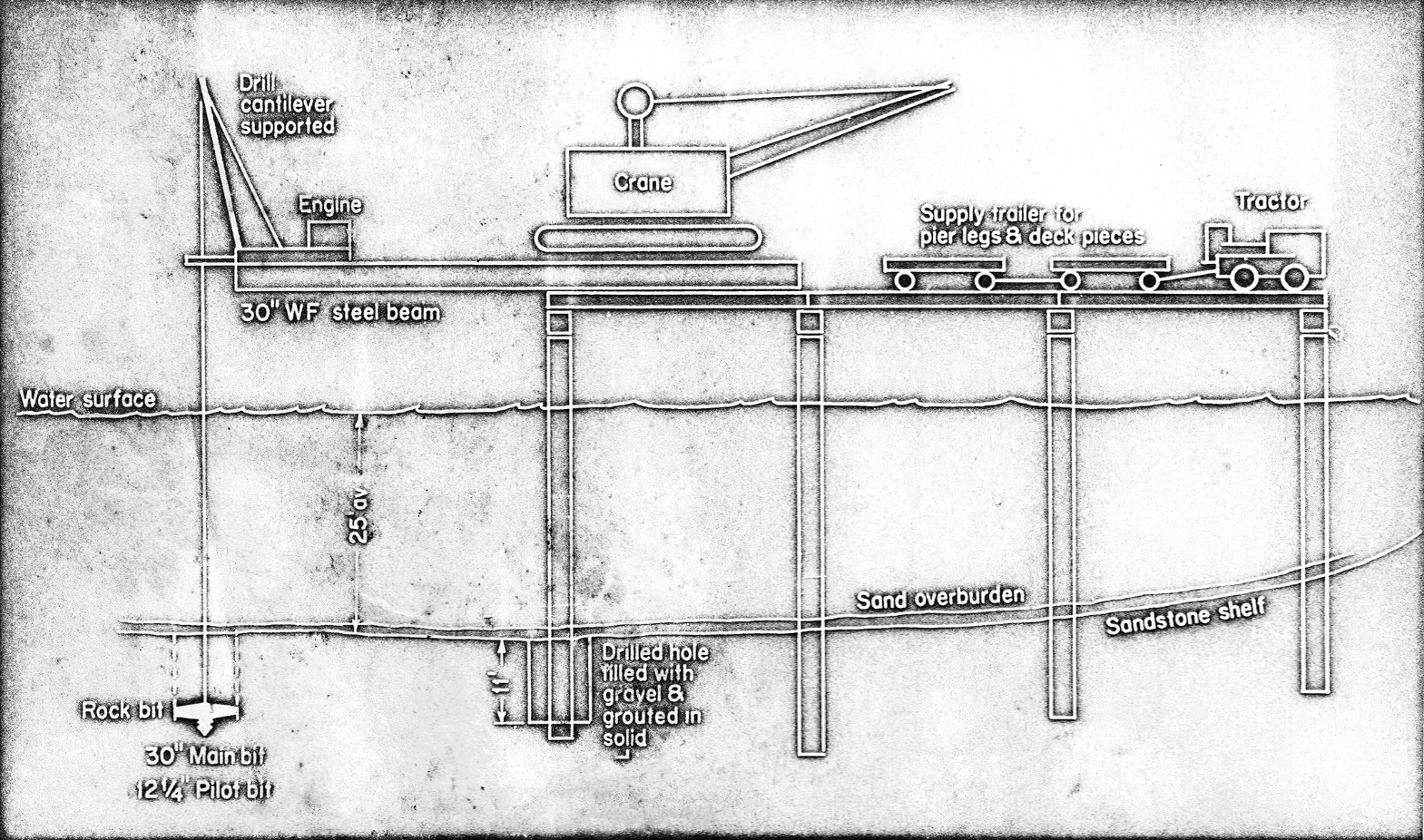 2 Construction
Construction – Alignment and Tolerances
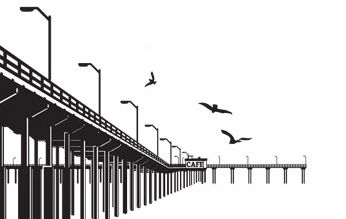 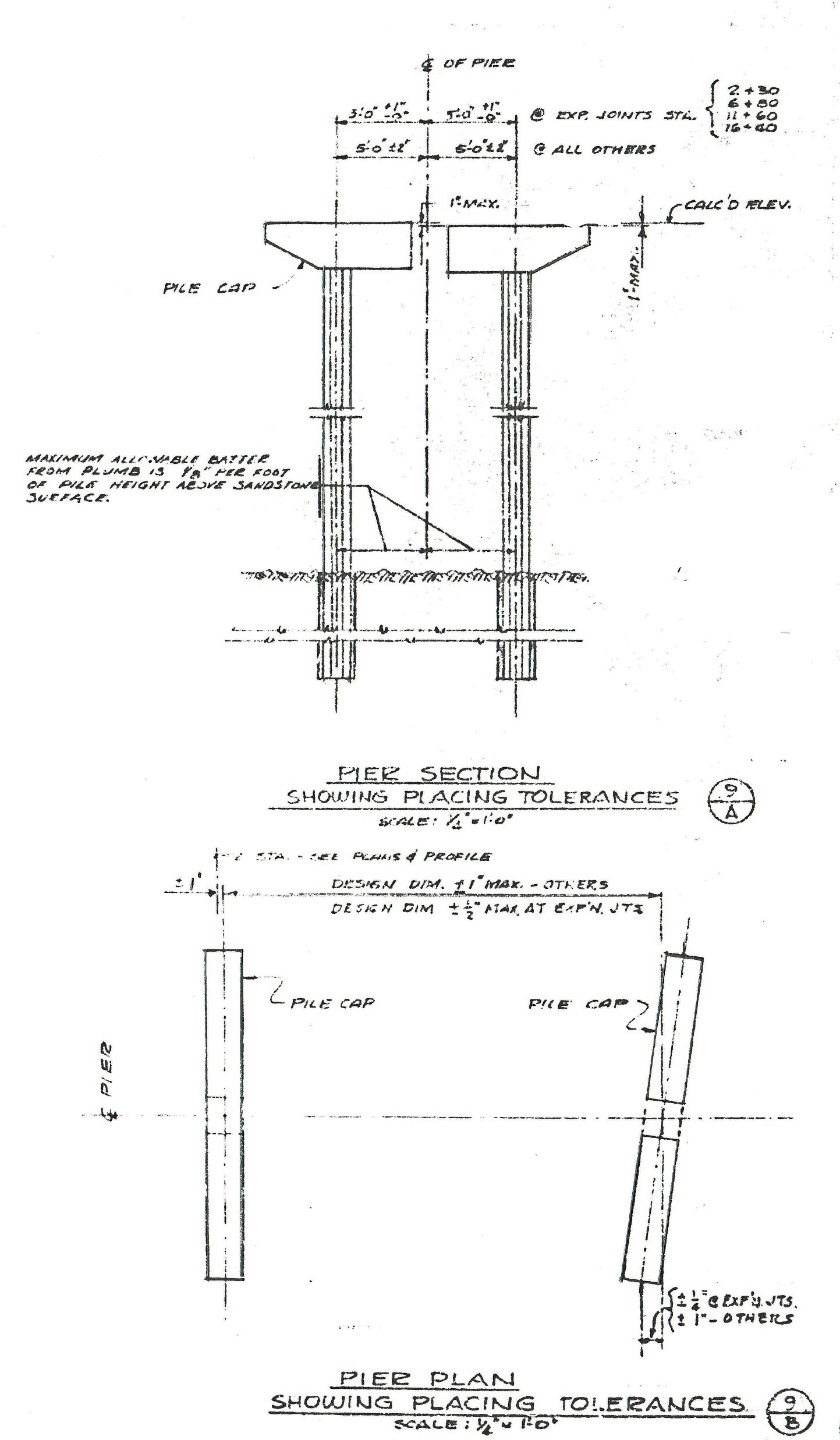 Pier alignment and tolerances
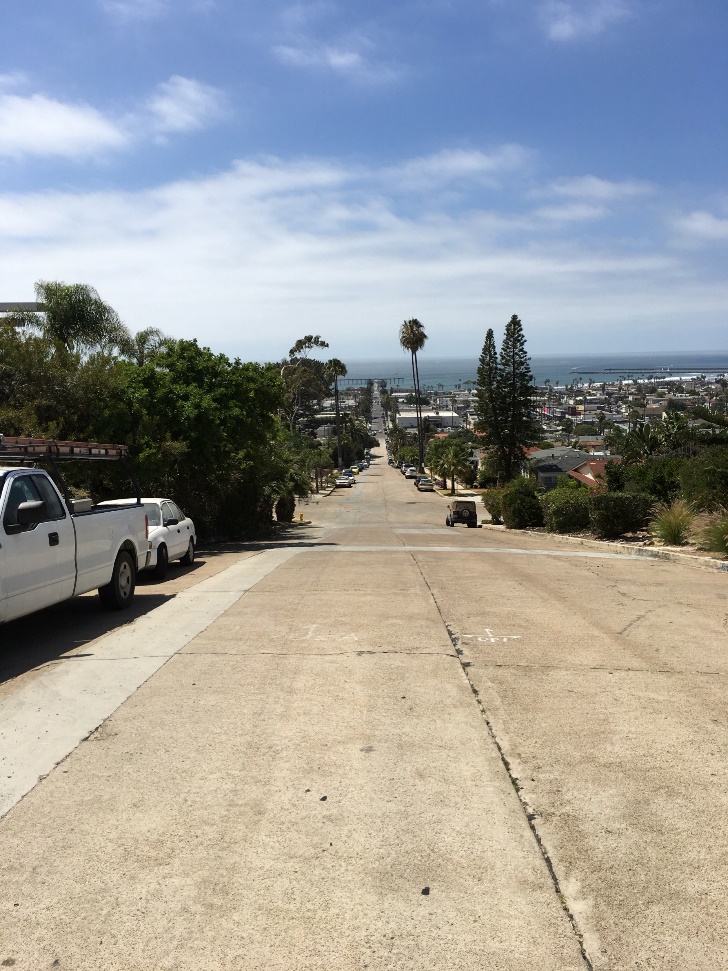 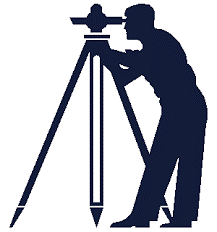 2 Construction
TheContractor
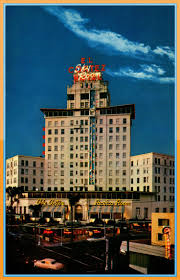 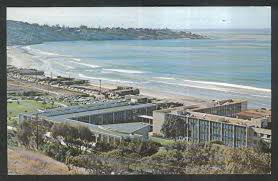 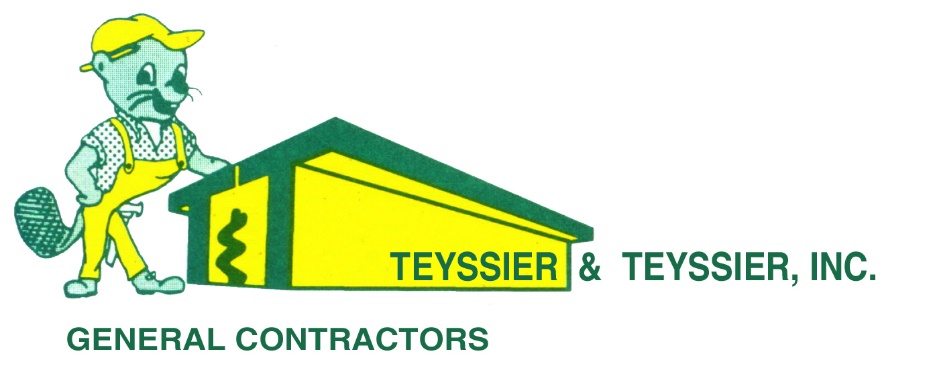 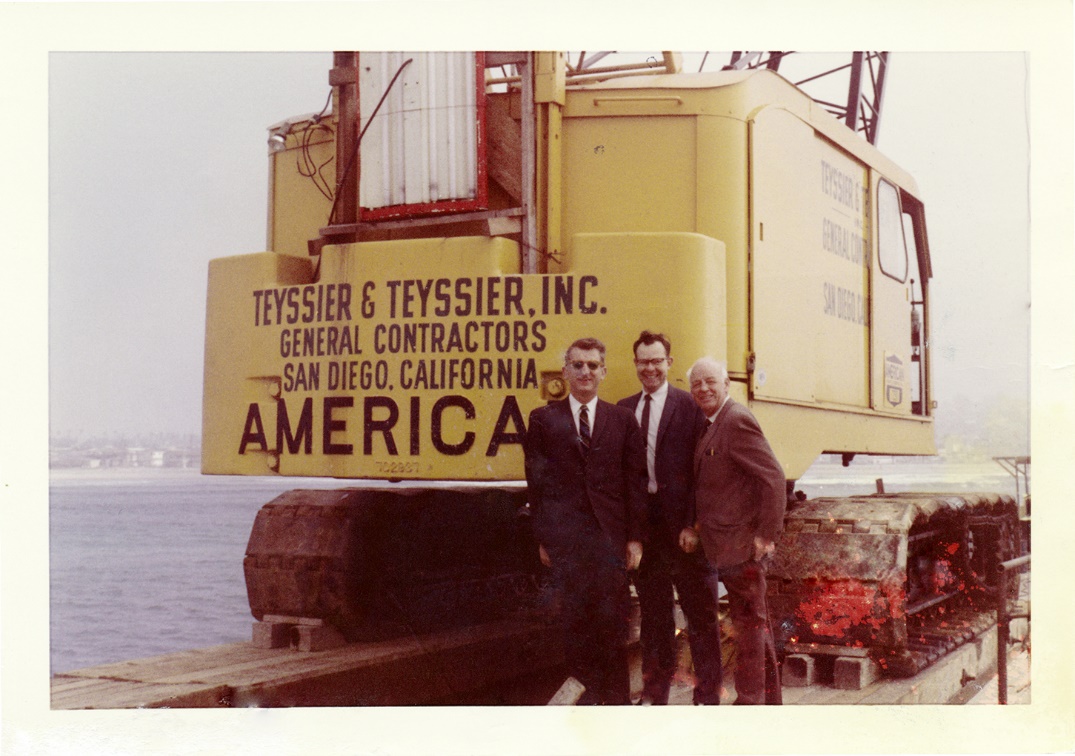 3 Construction
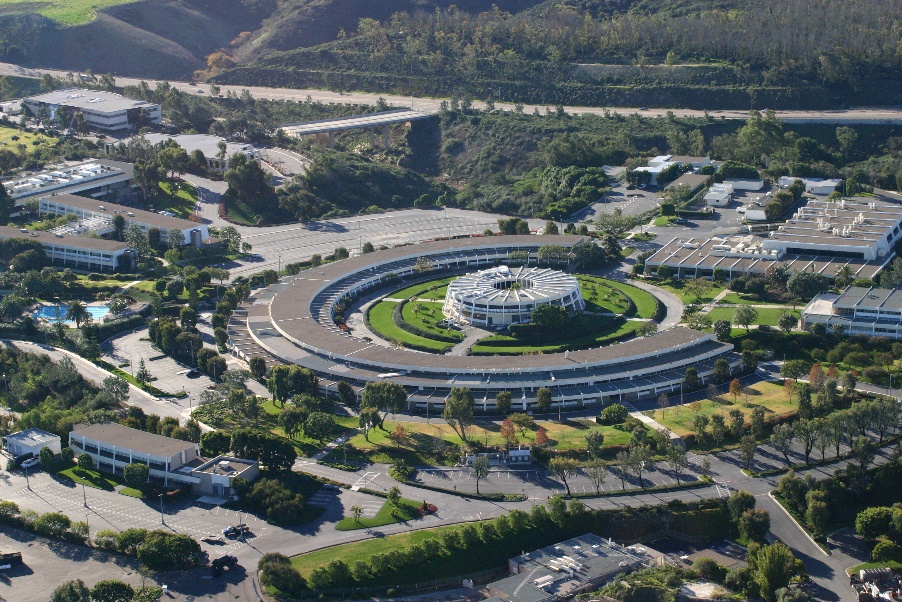 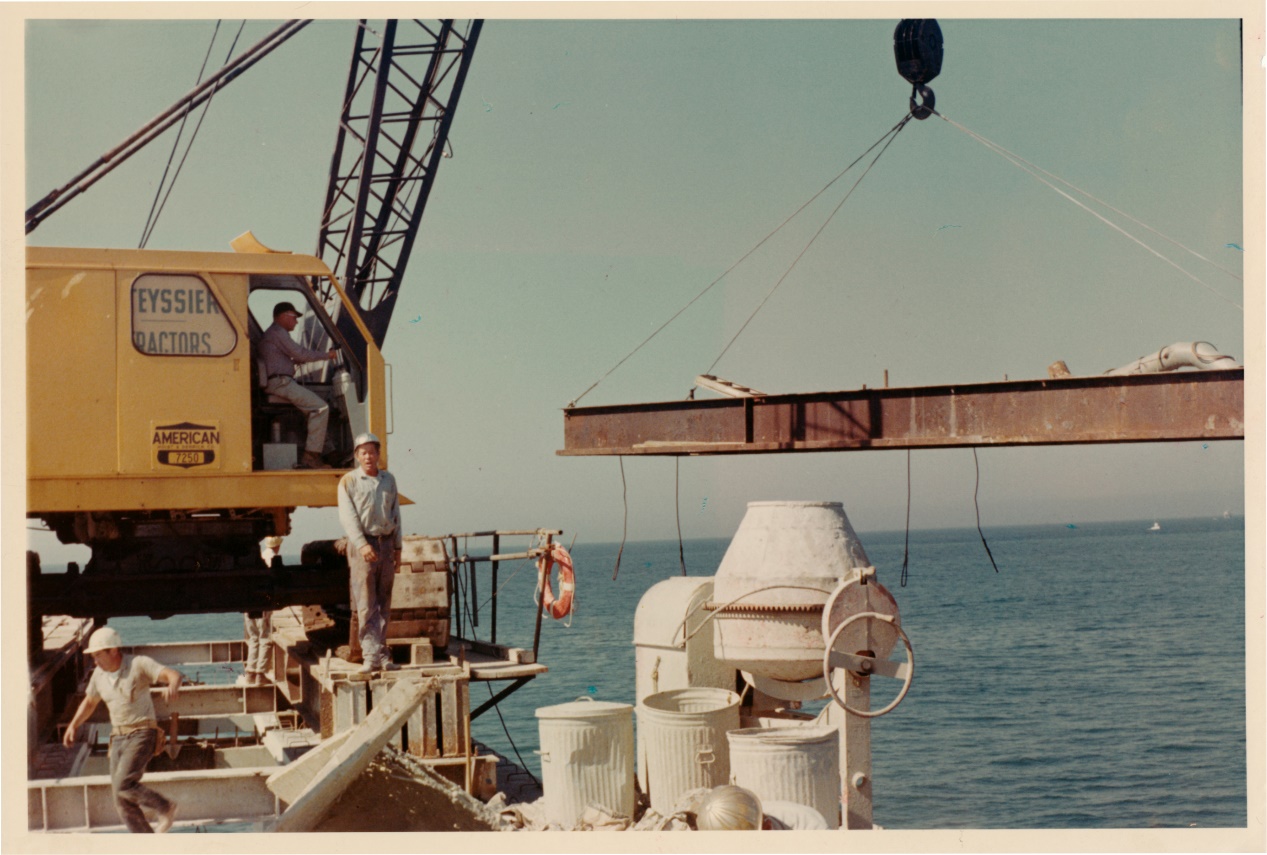 TheCrew
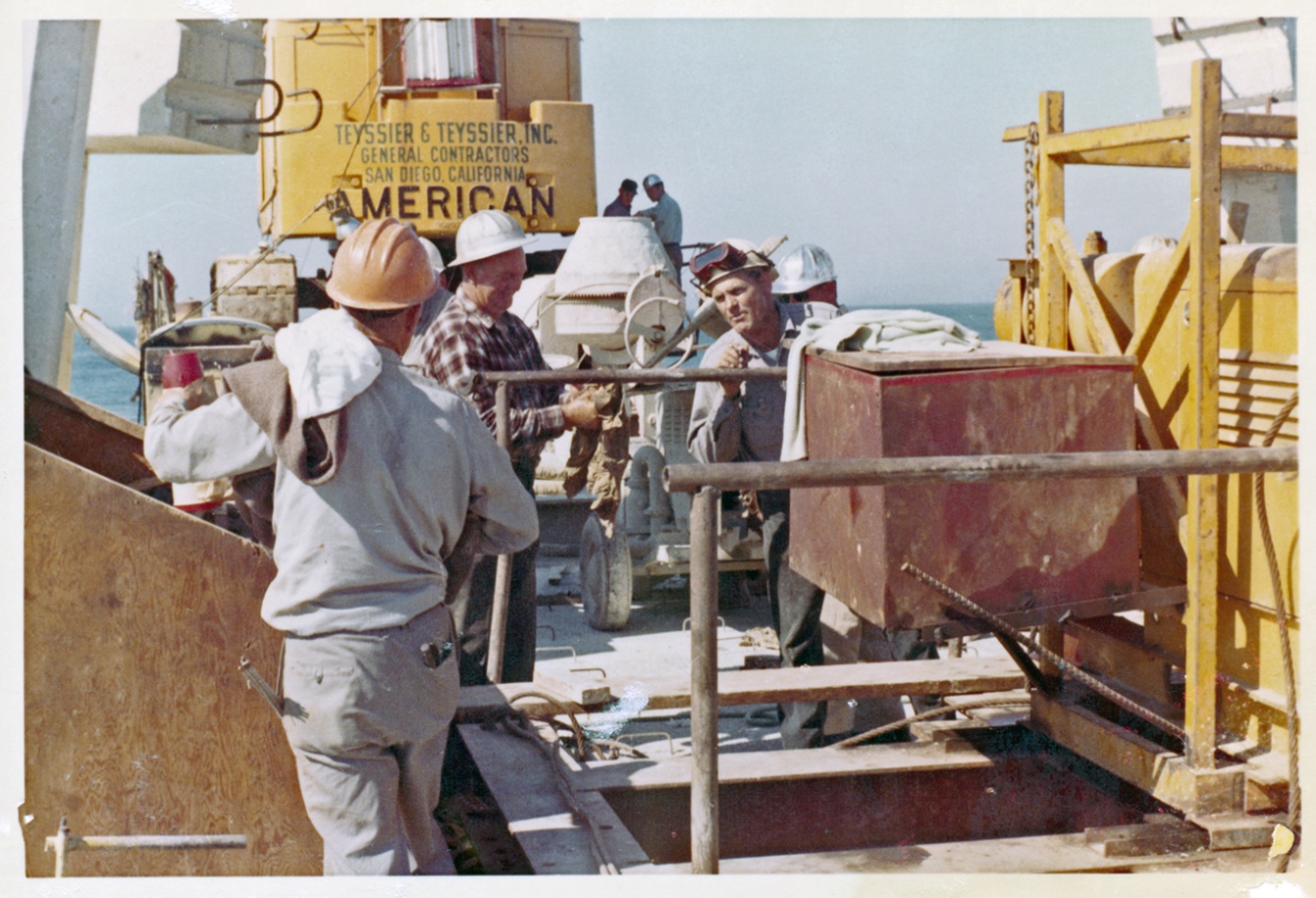 3 Construction
The Equipment, Tools & Construction Sequencing
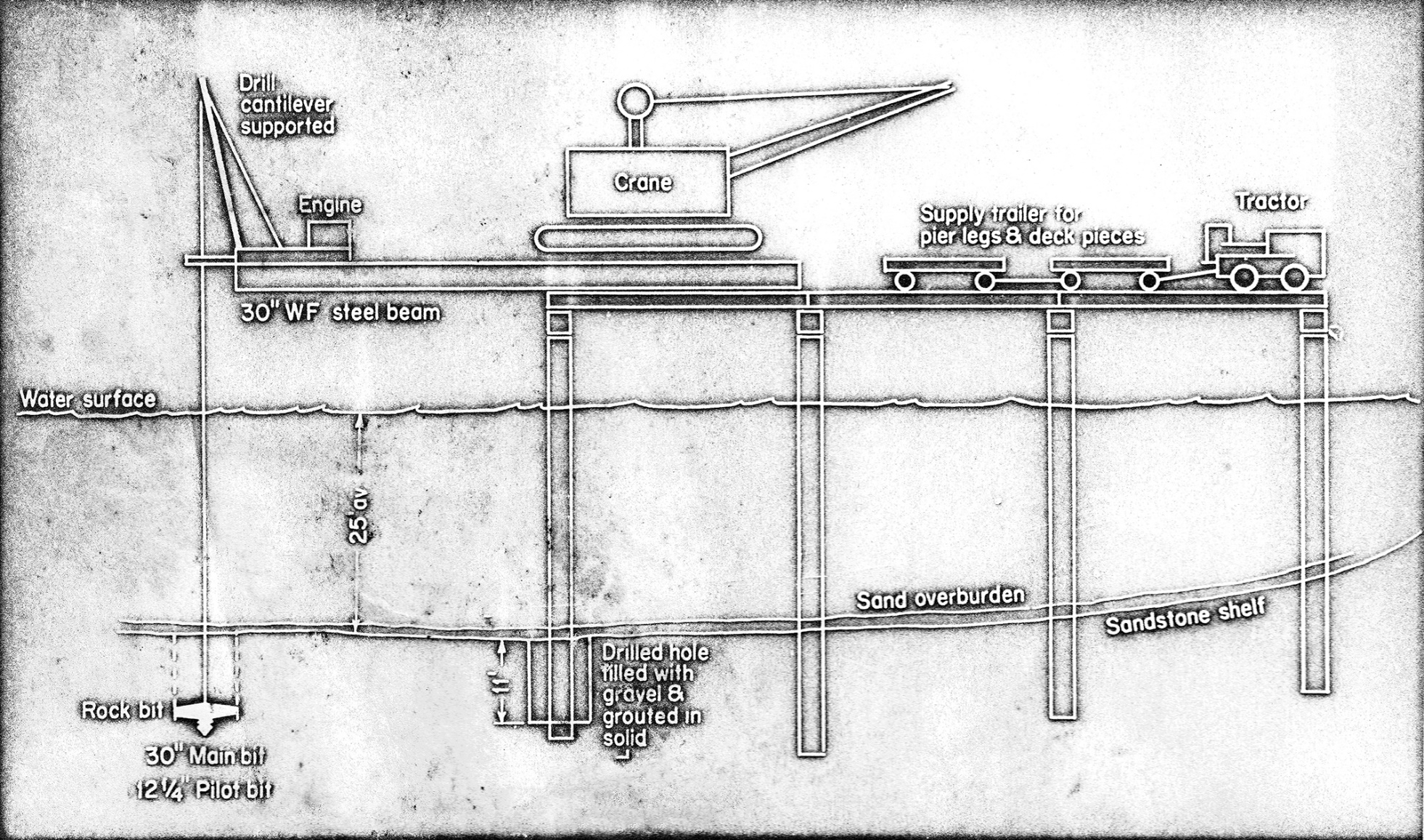 3 Construction
The Equipment & Tools -The Crane
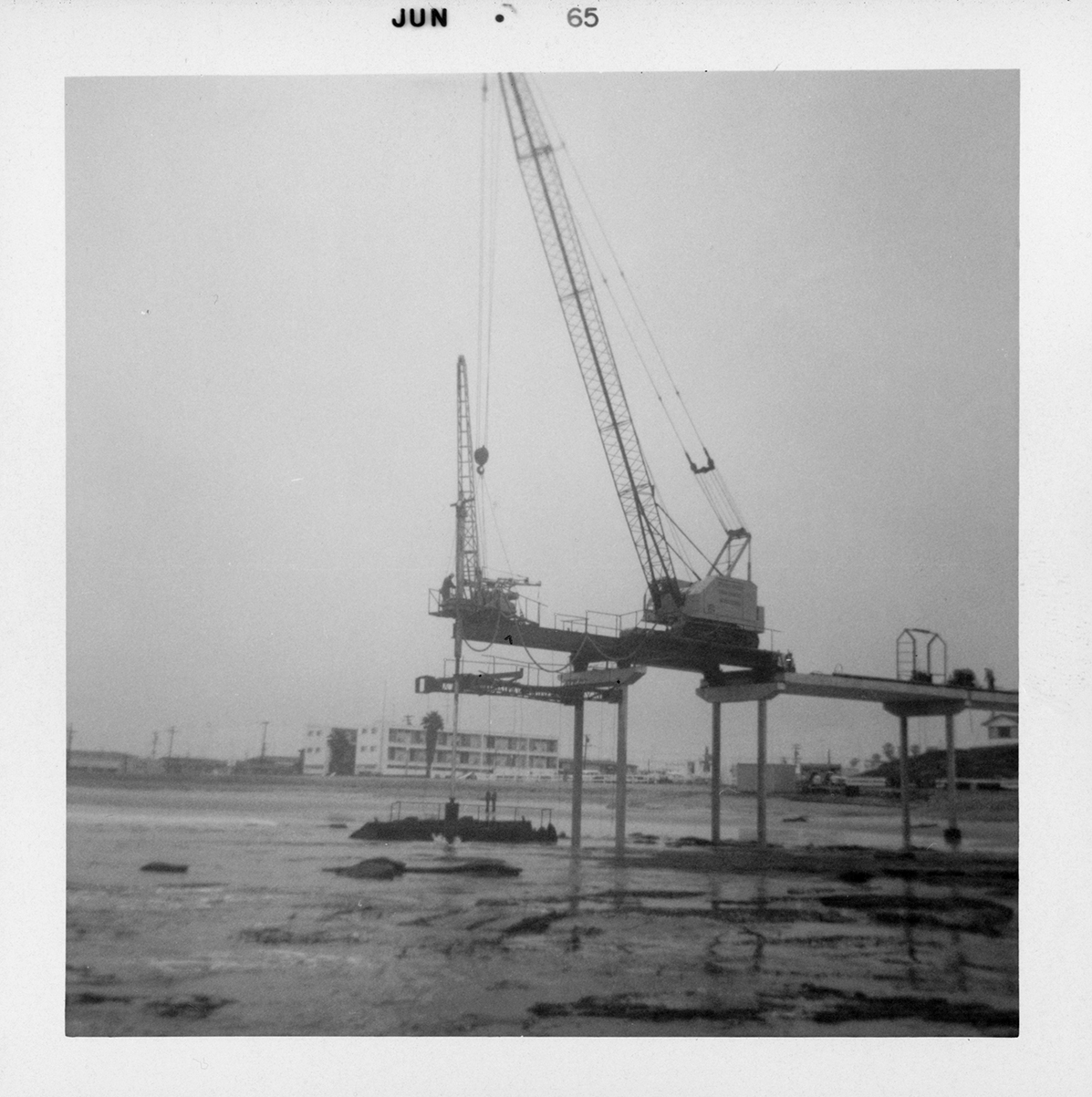 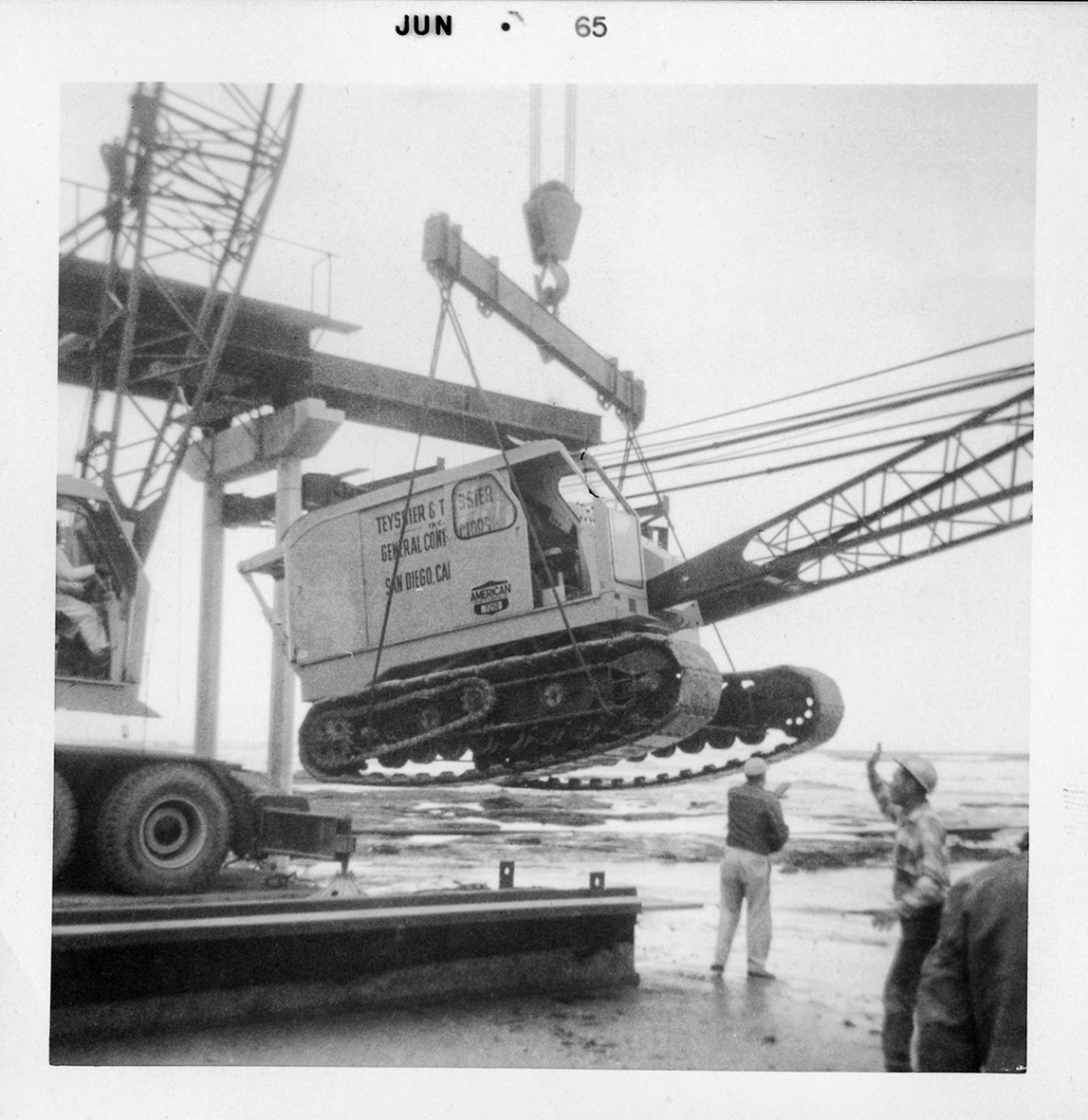 3 Construction
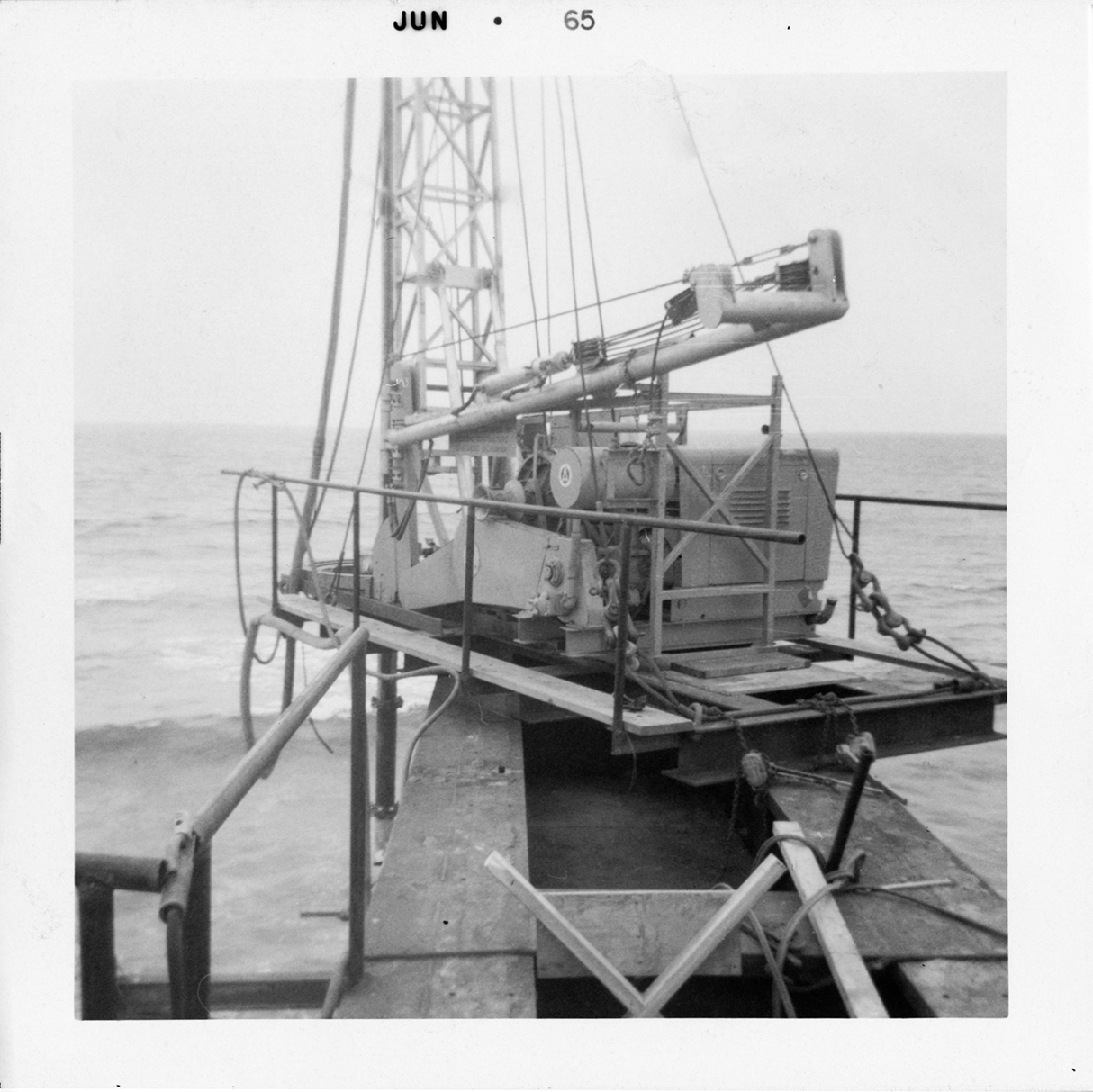 The Equipment & Tools -Drill Rig
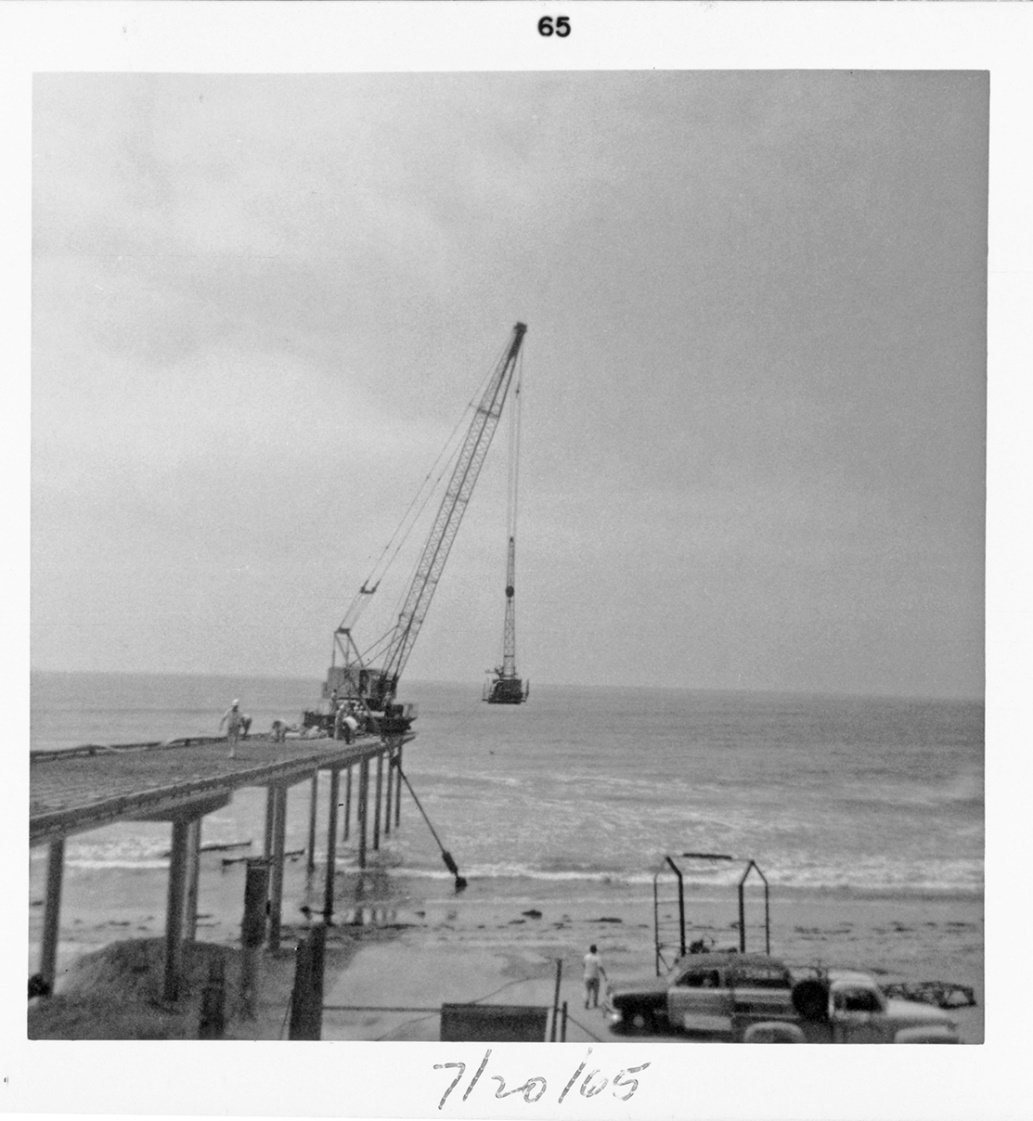 3 Construction
The Equipment & Tools -Drill Rig
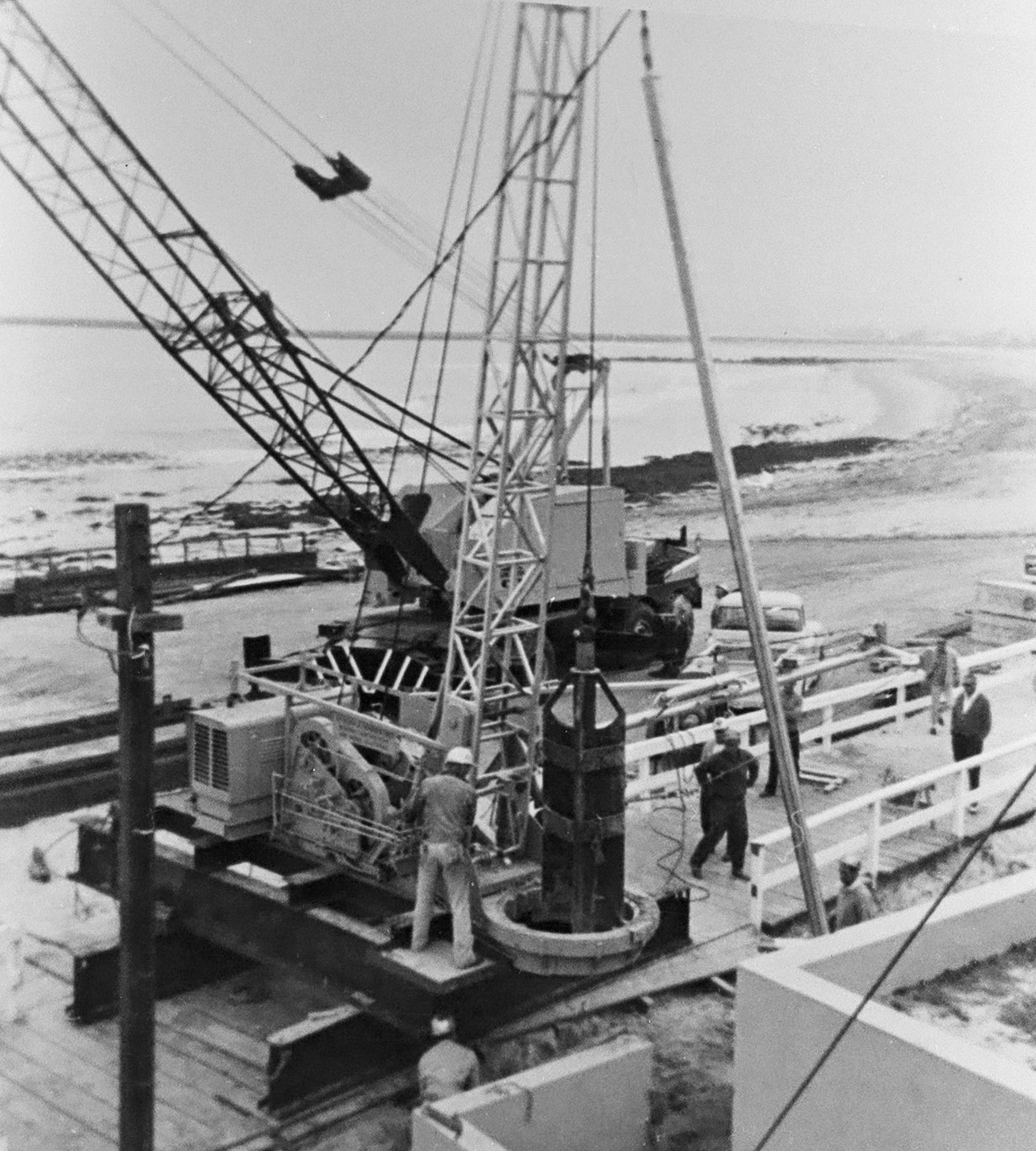 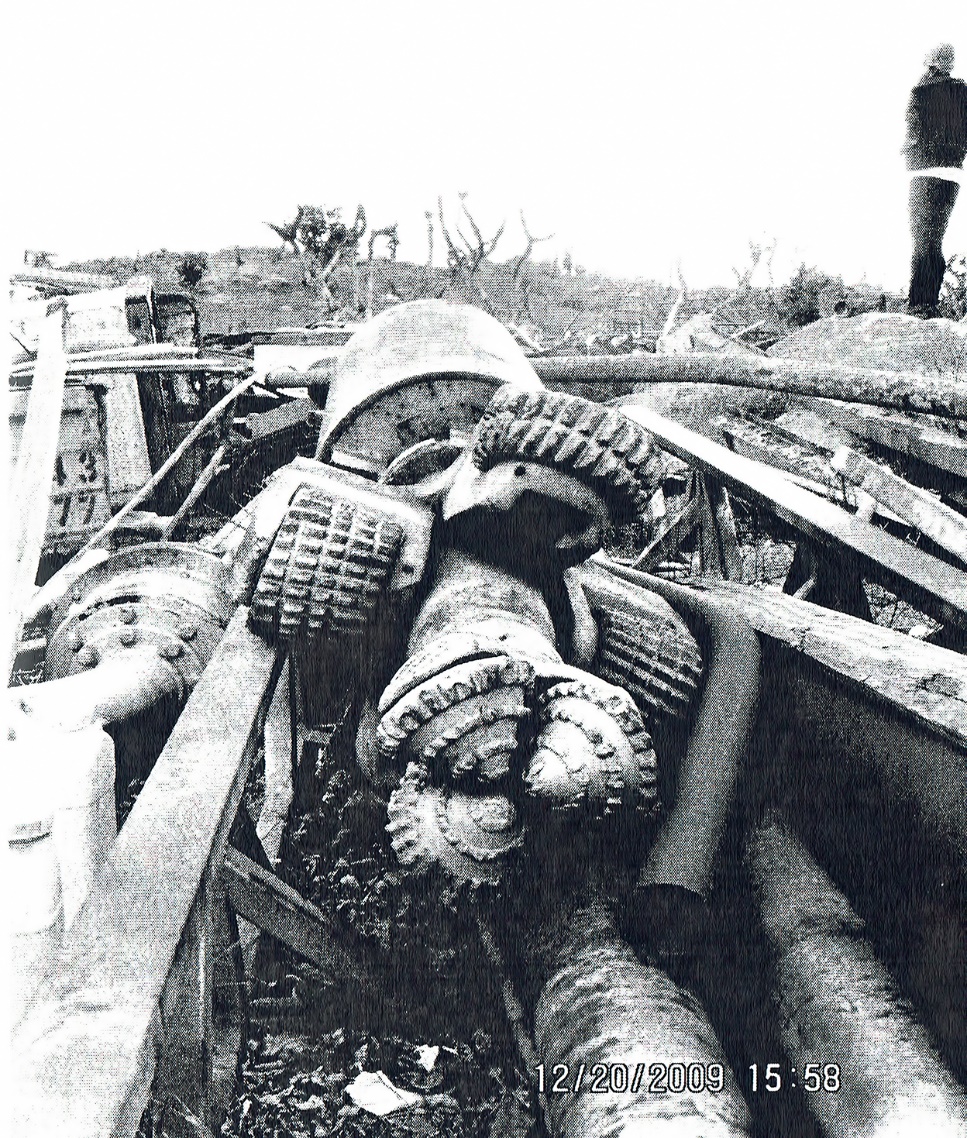 2 Construction
The Equipment & Tools -The Platforms
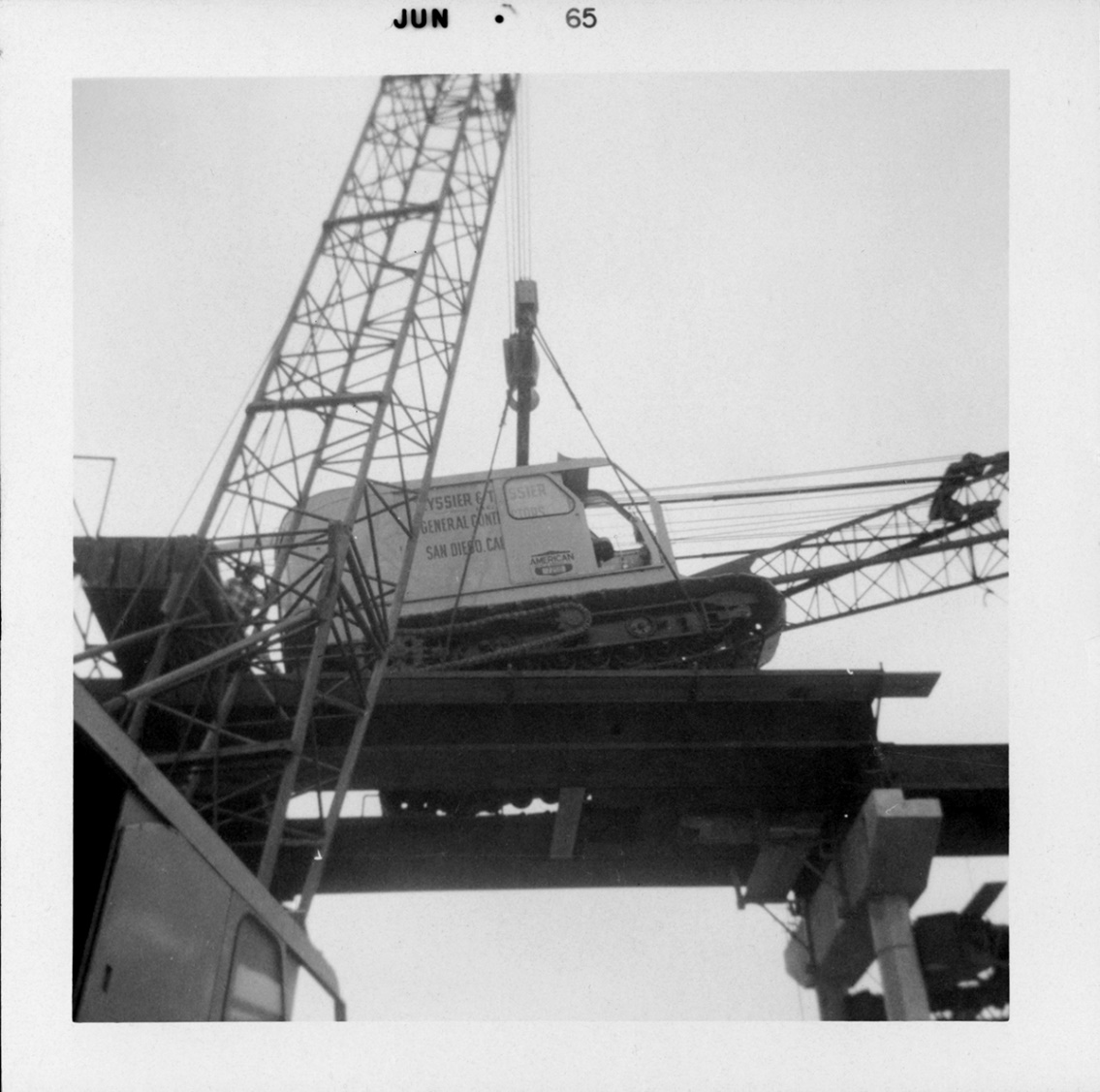 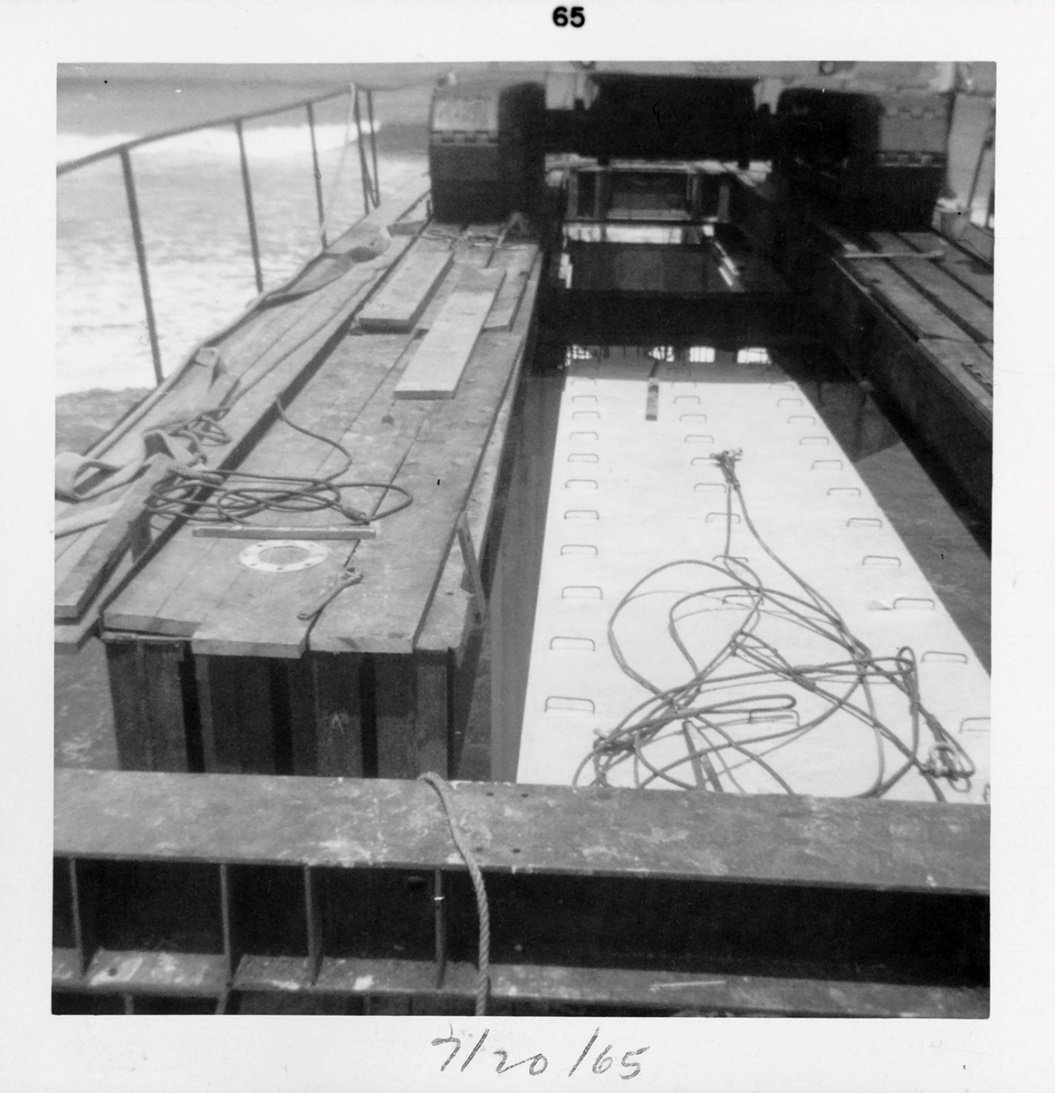 3 Construction
The Equipment & Tools -Hoppers, Tremmie, Work Platform
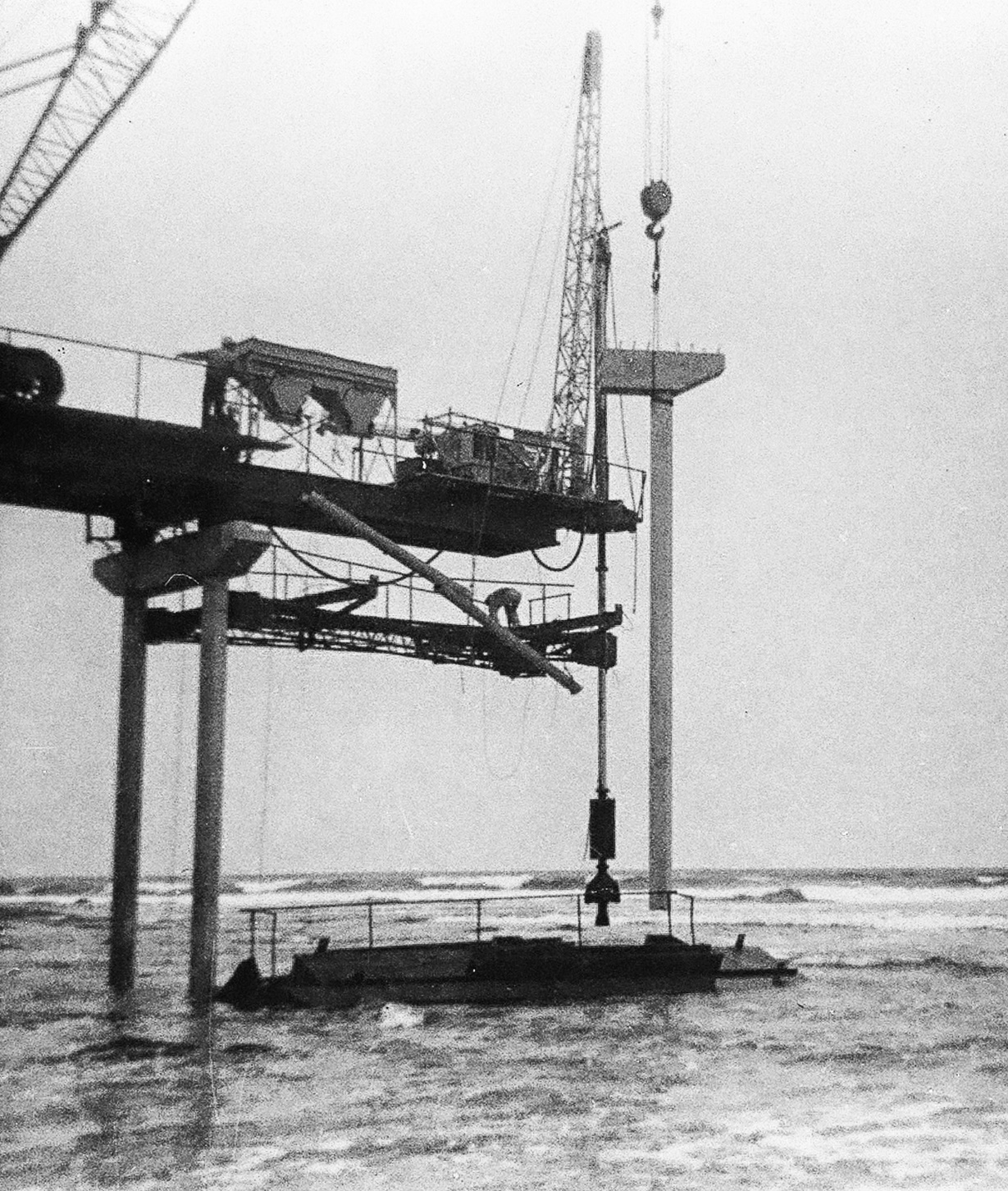 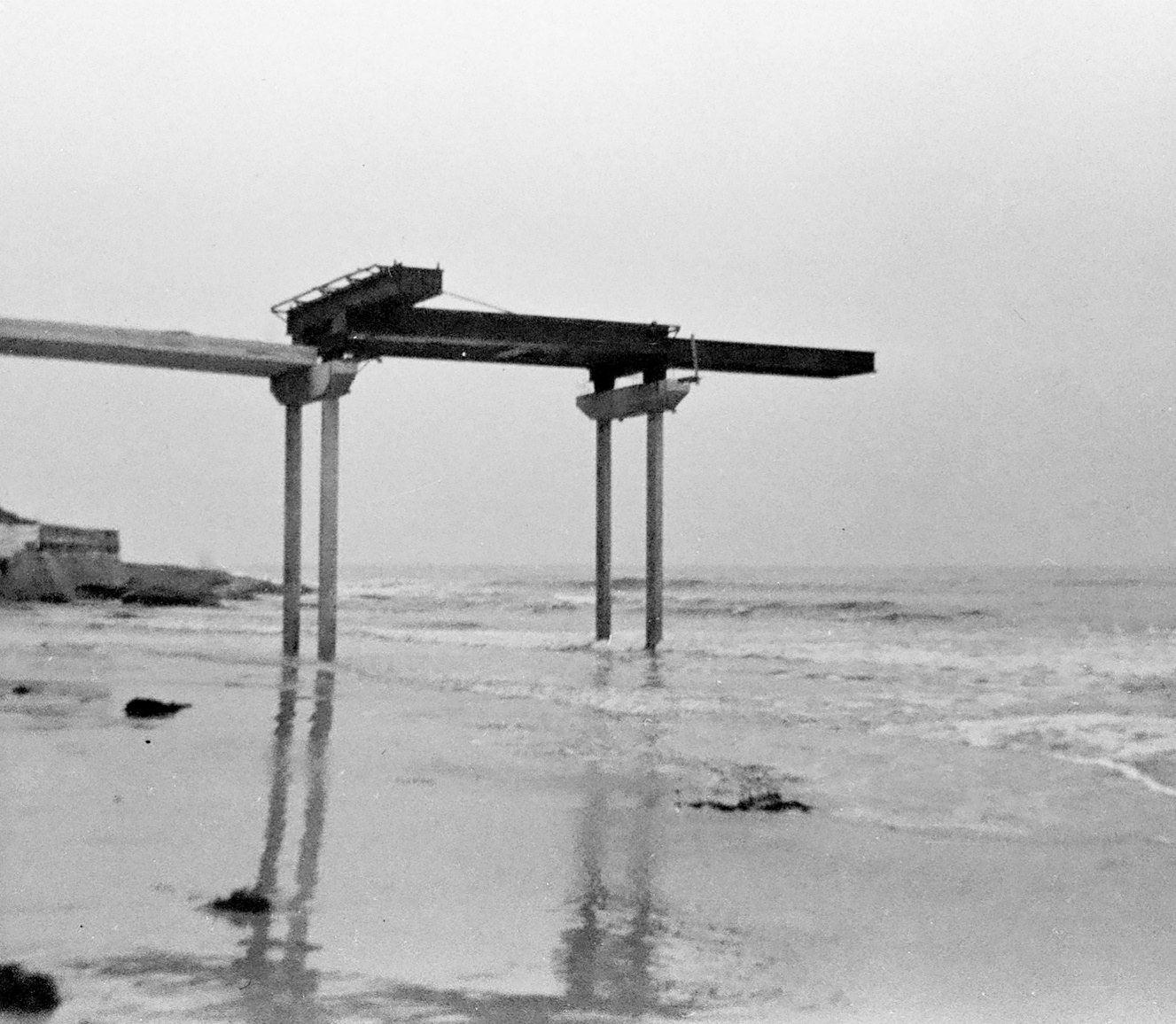 3 Construction
The Equipment & Tools -Hydraulic Transfer Racks
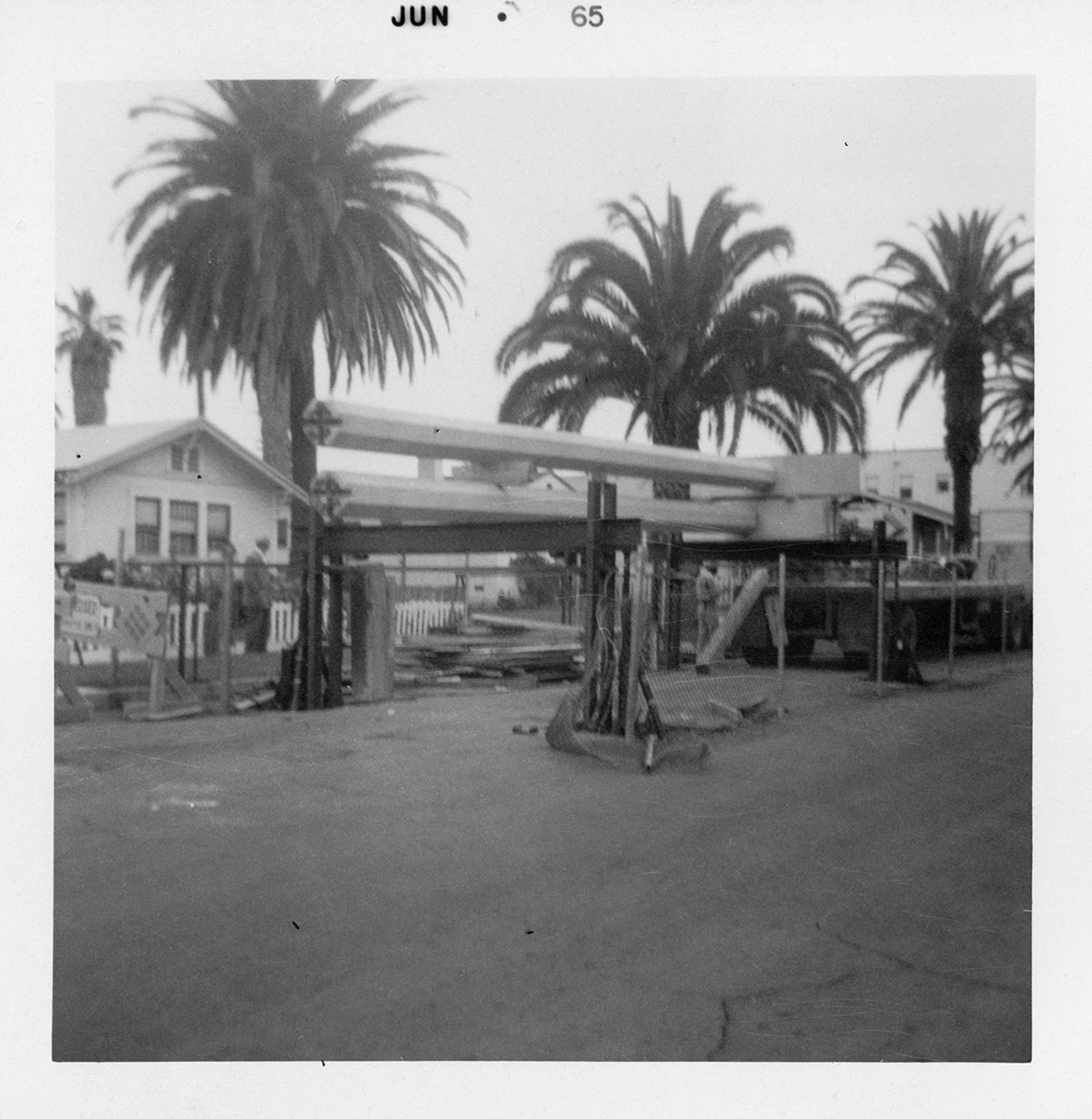 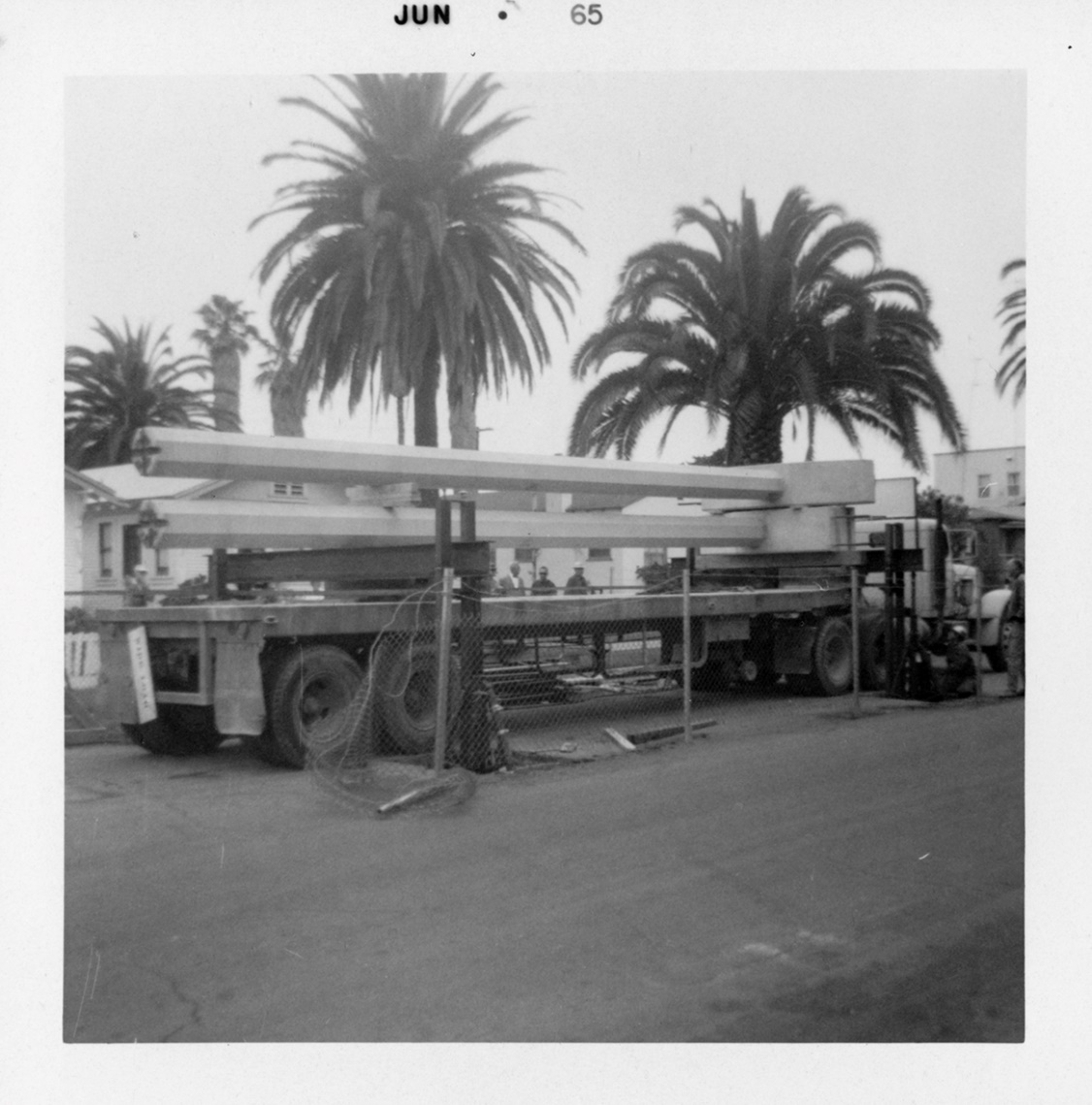 3 Construction
The Equipment & Tools -Trailer Dollies & Tractor
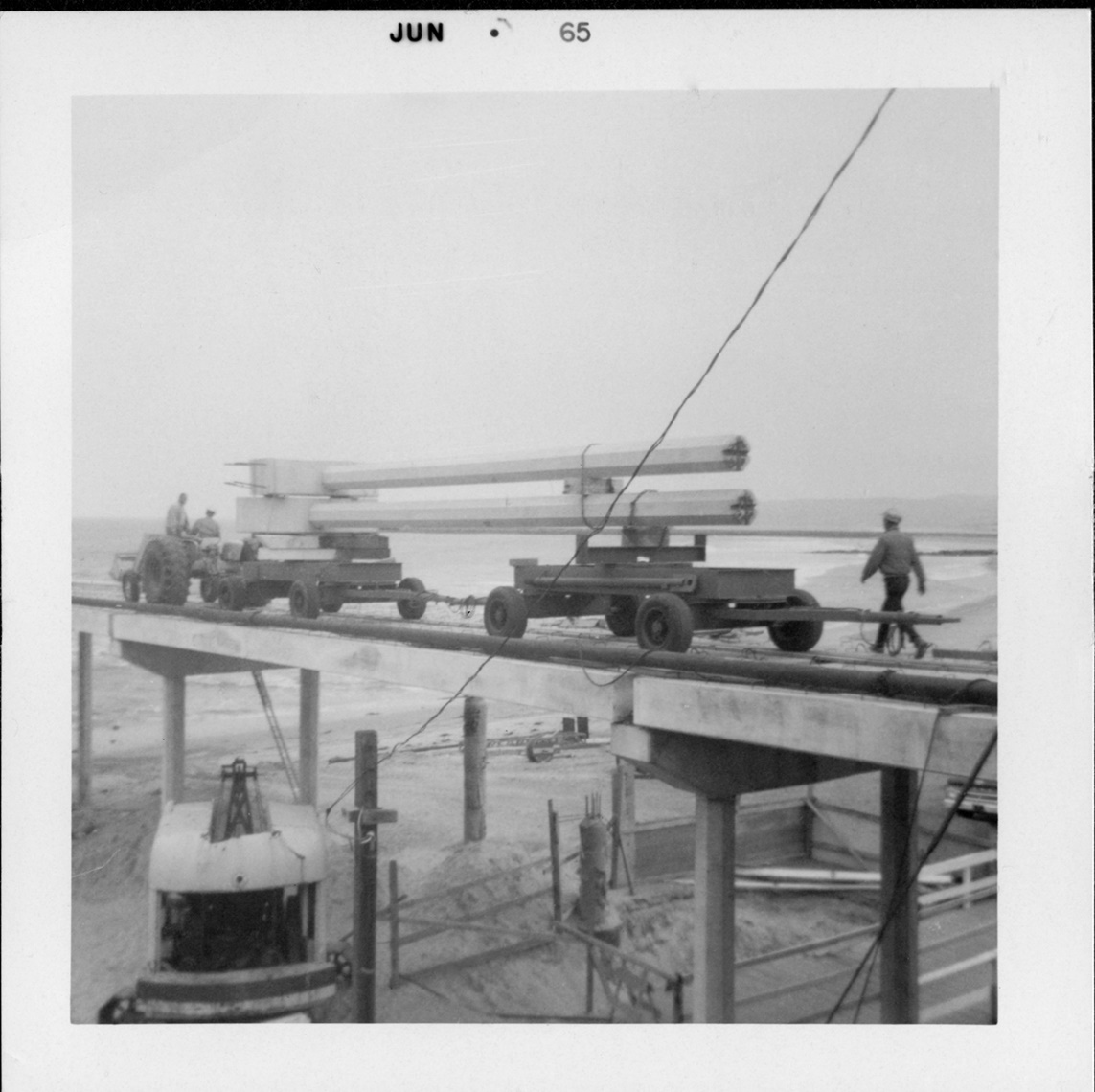 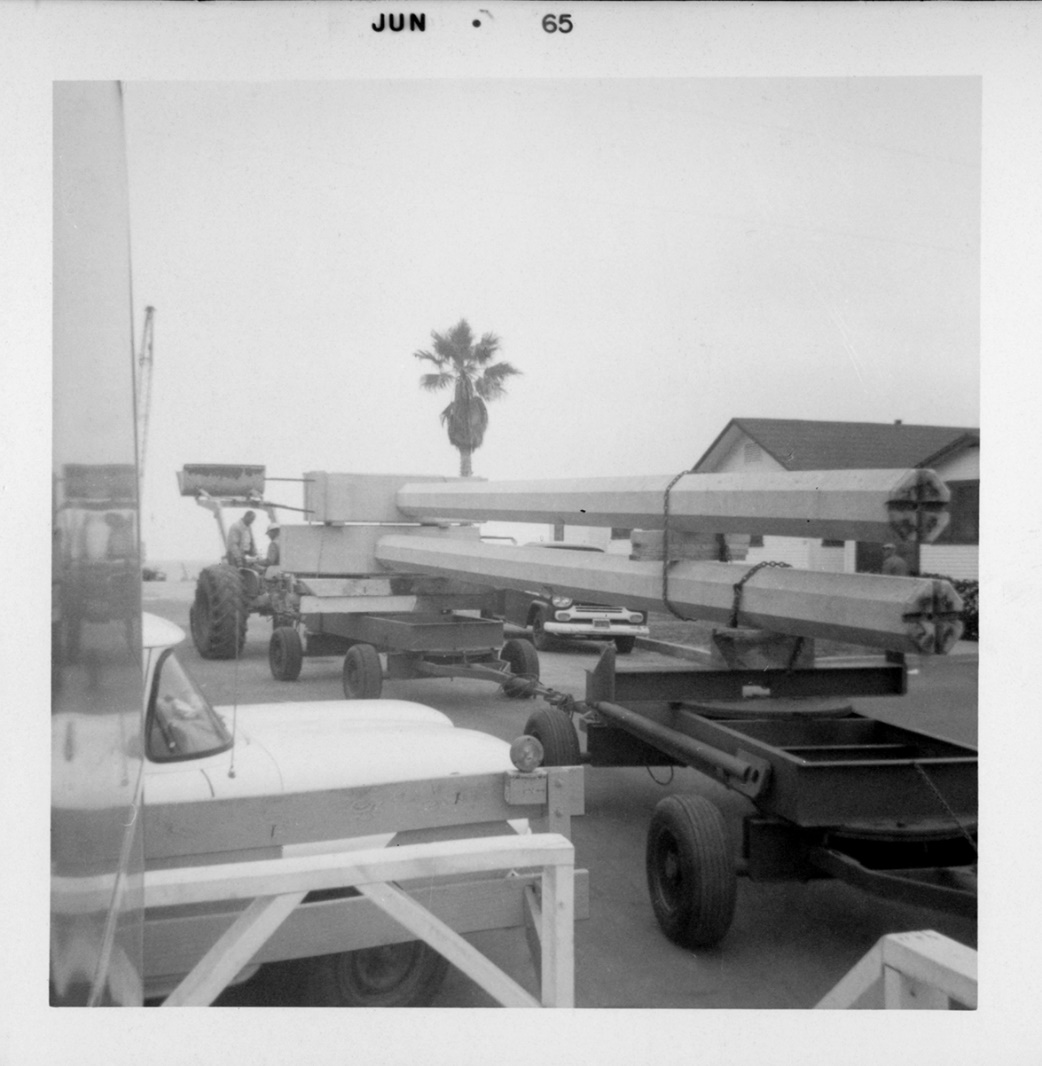 3 Construction
Construction – Starting at the beach
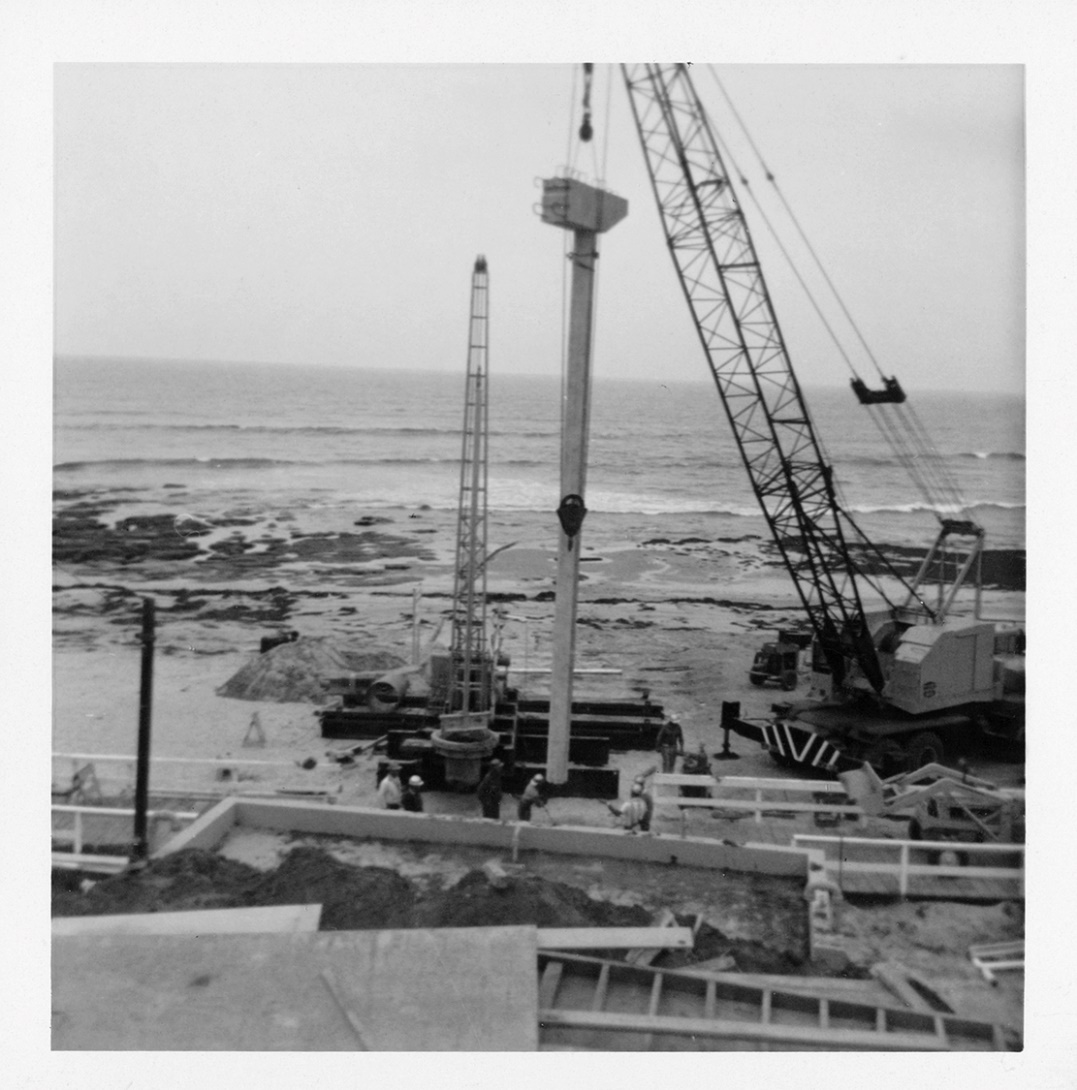 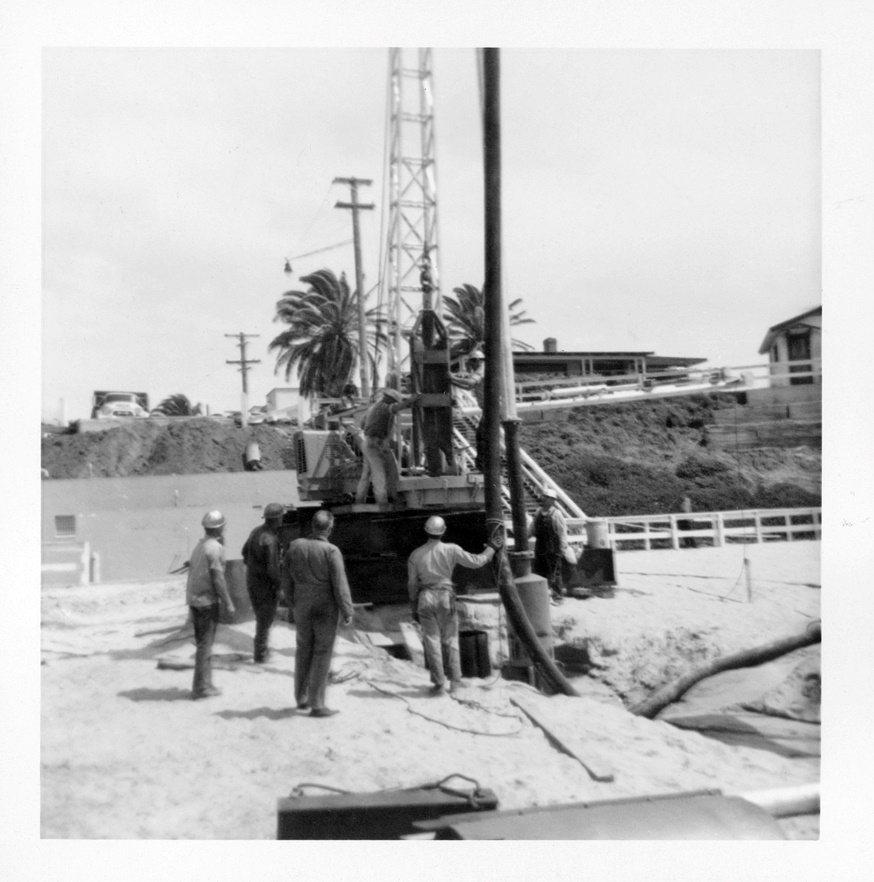 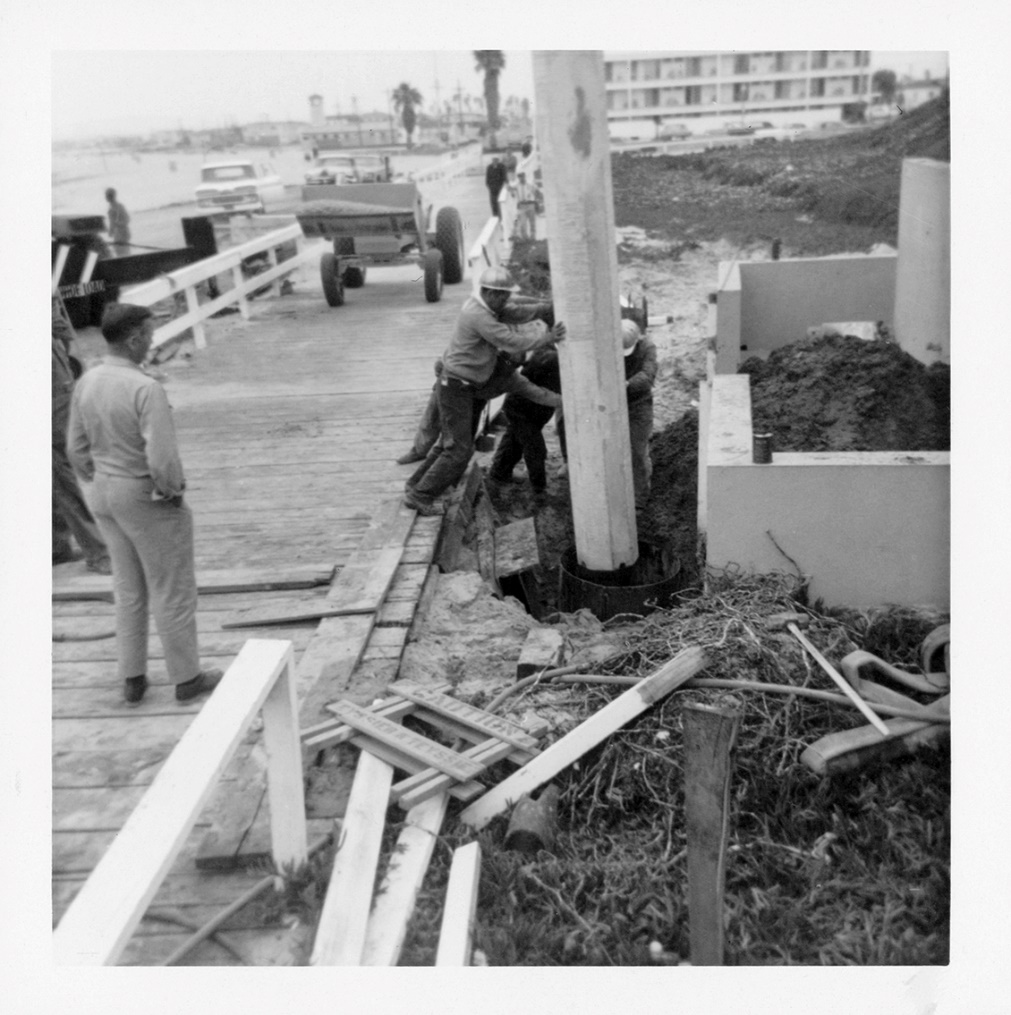 3 Construction
Construction – Starting at the beach
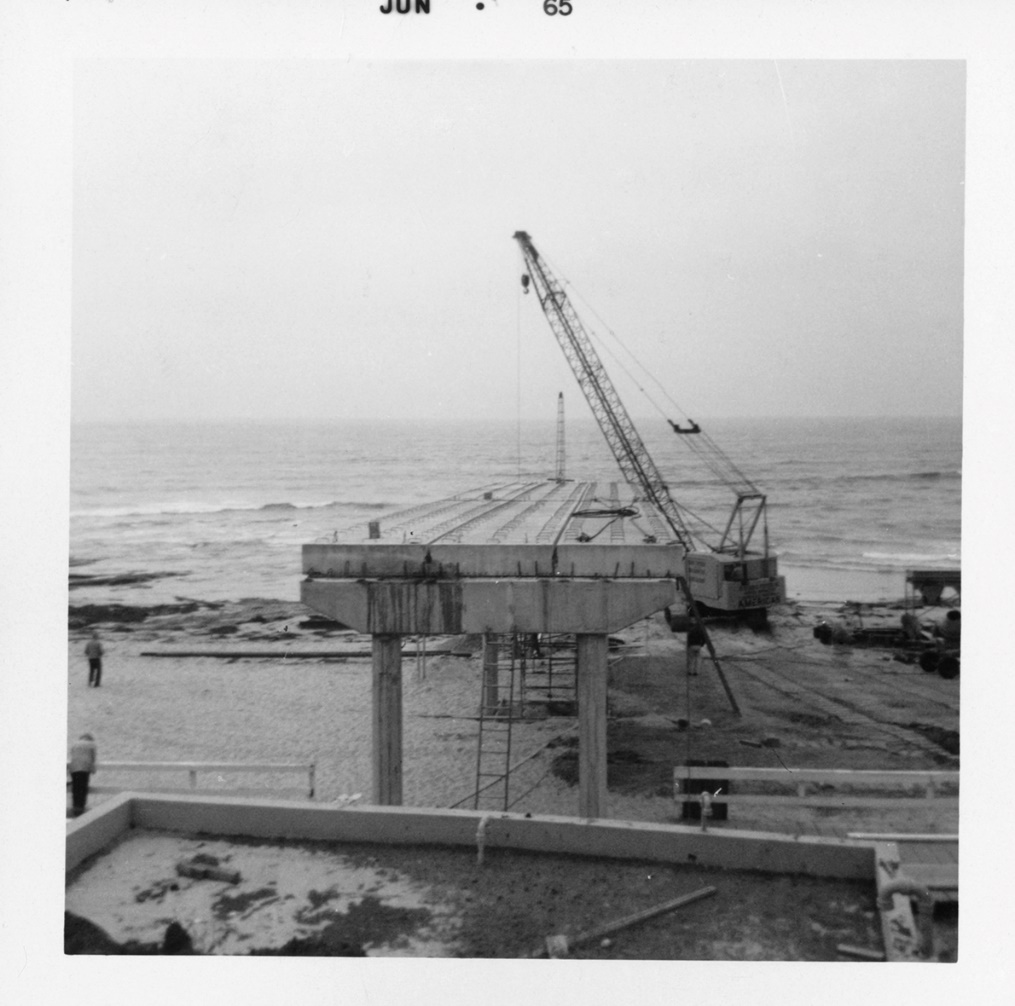 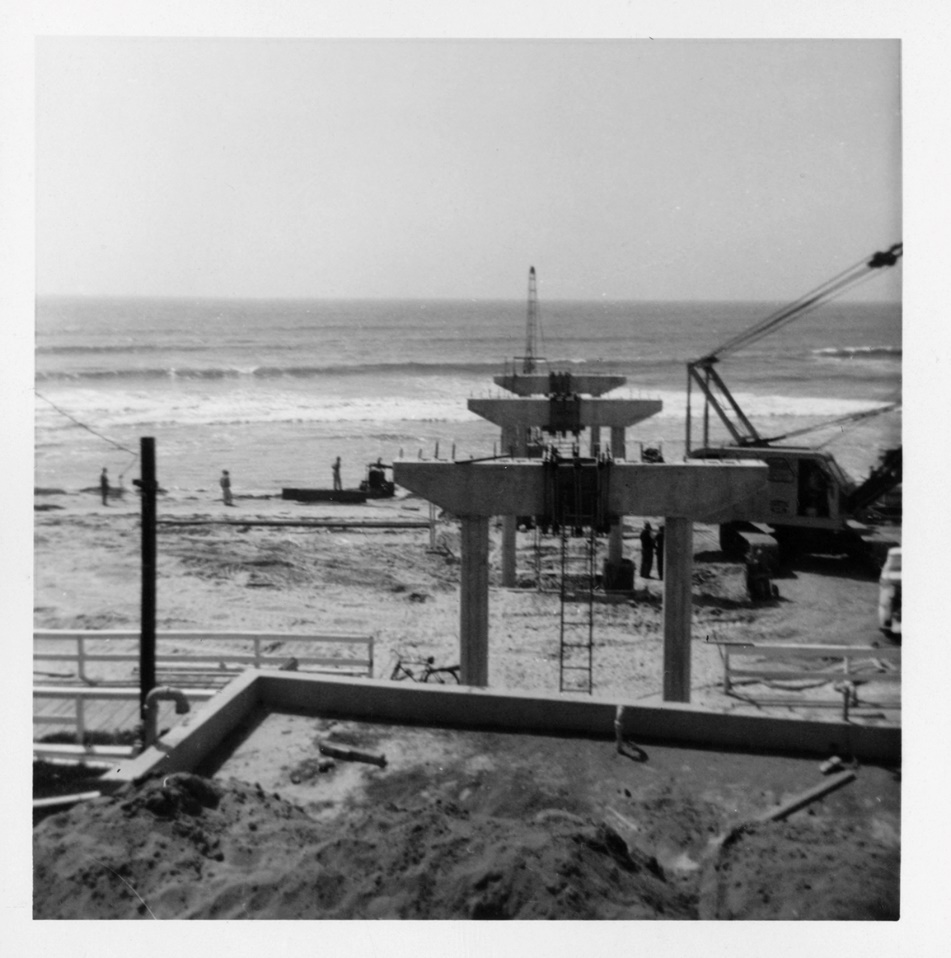 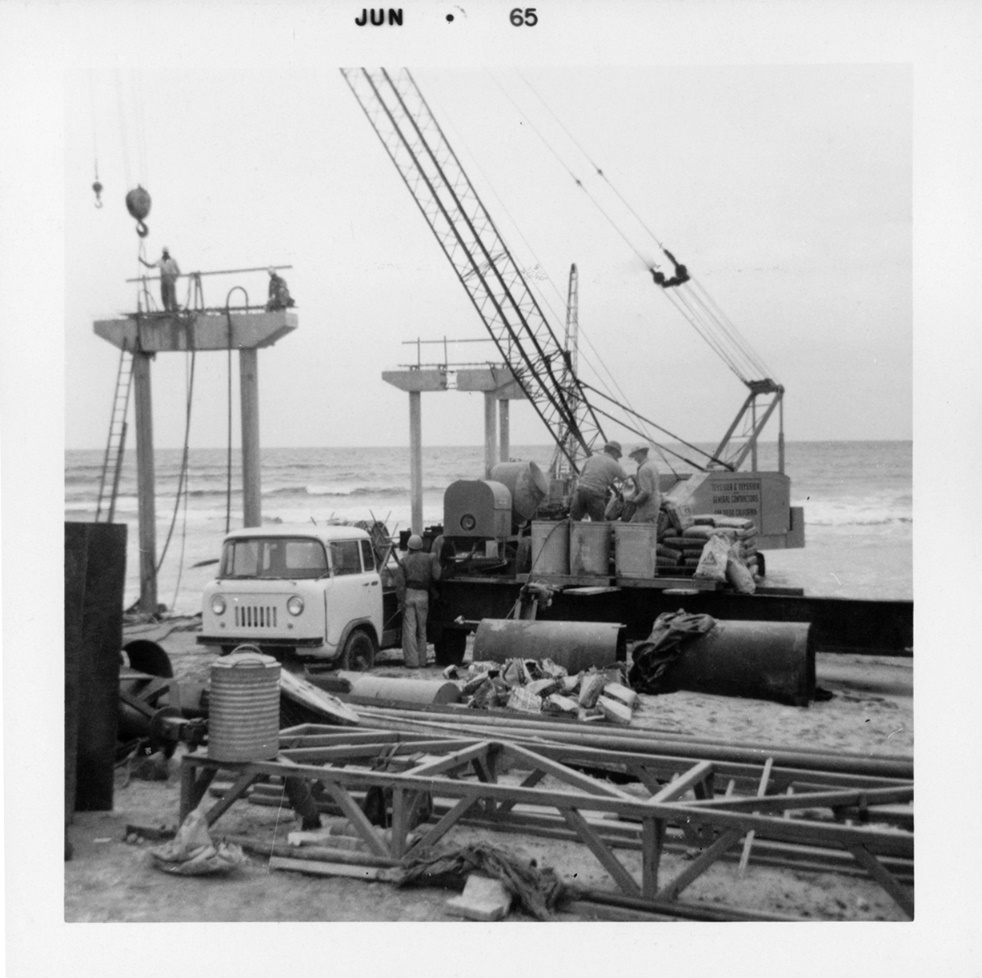 3 Construction
Construction – Starting at the beach
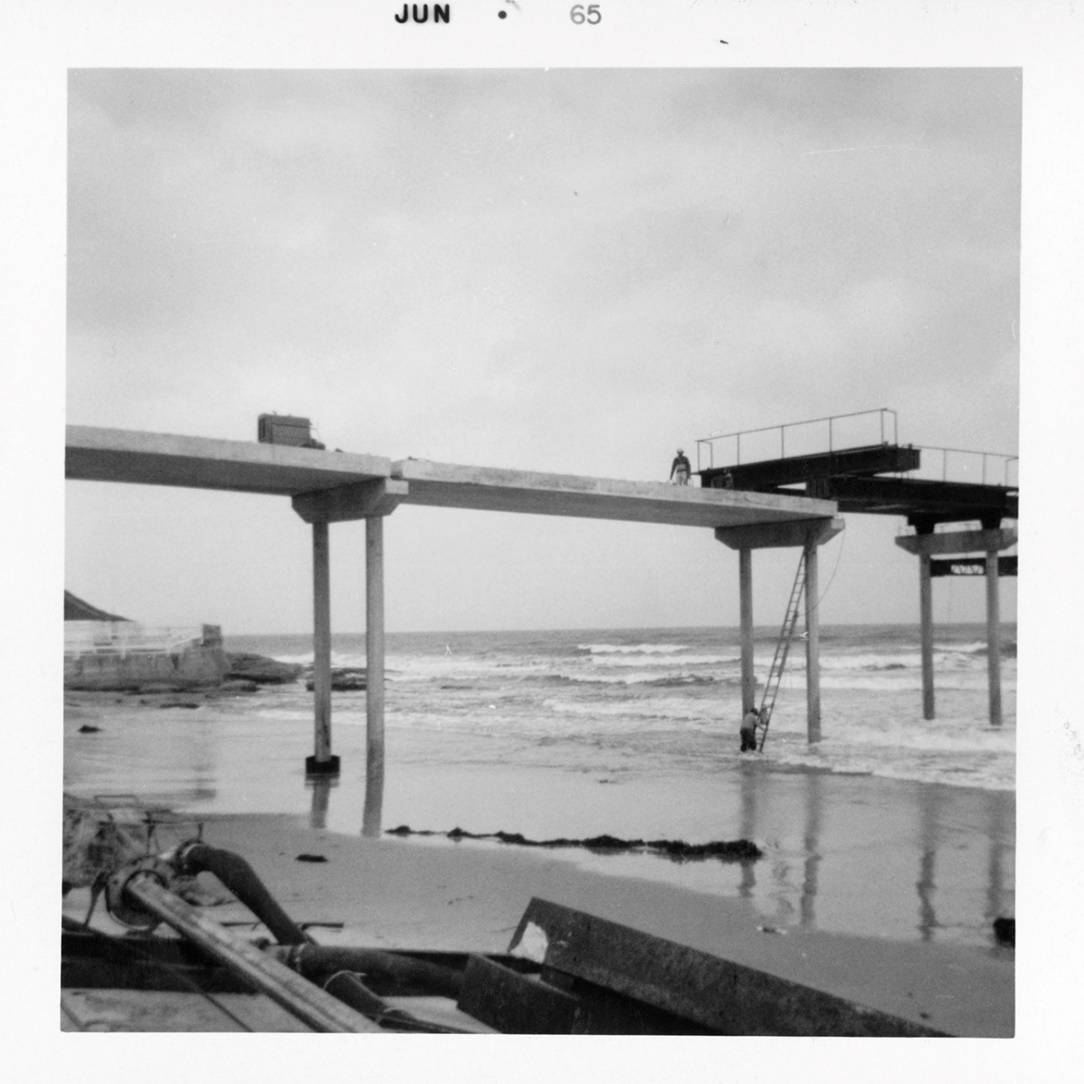 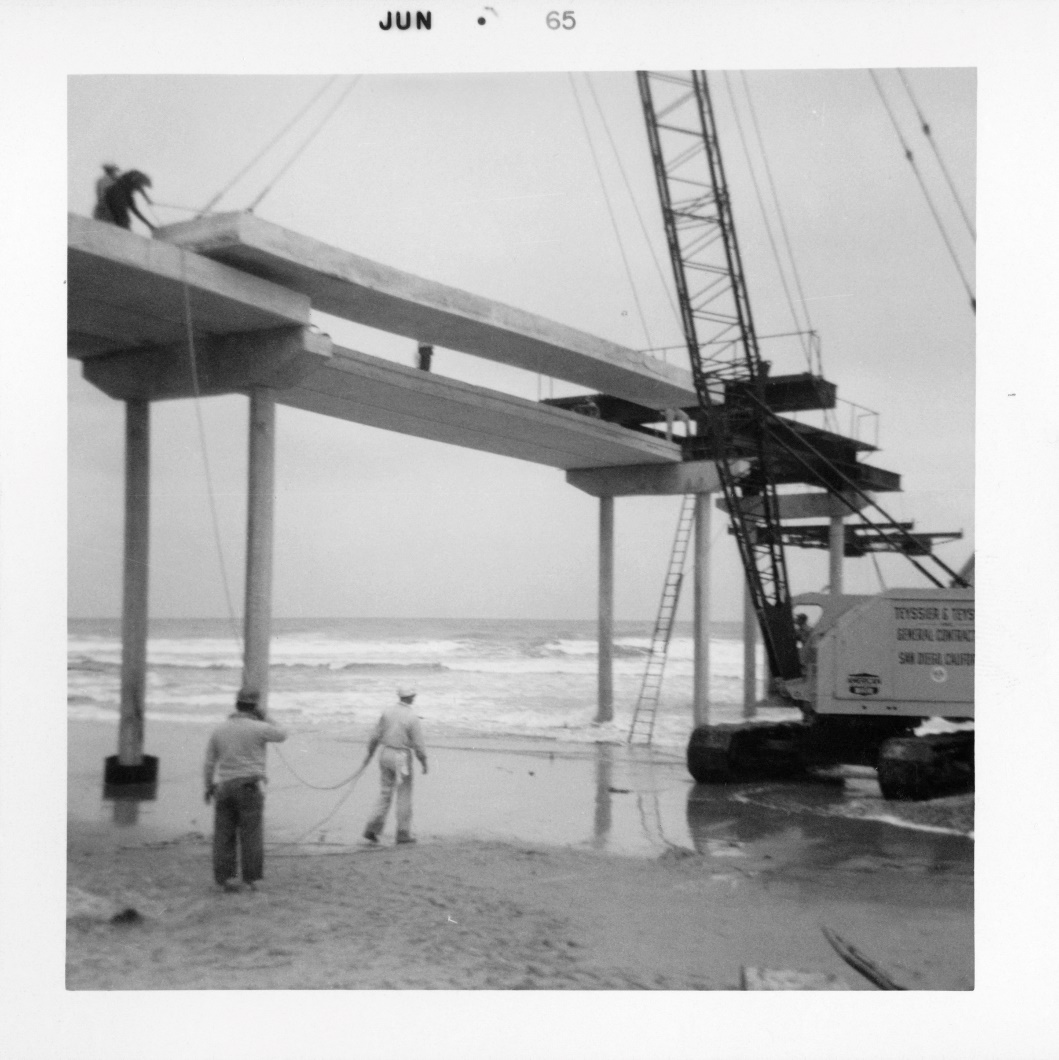 3 Construction
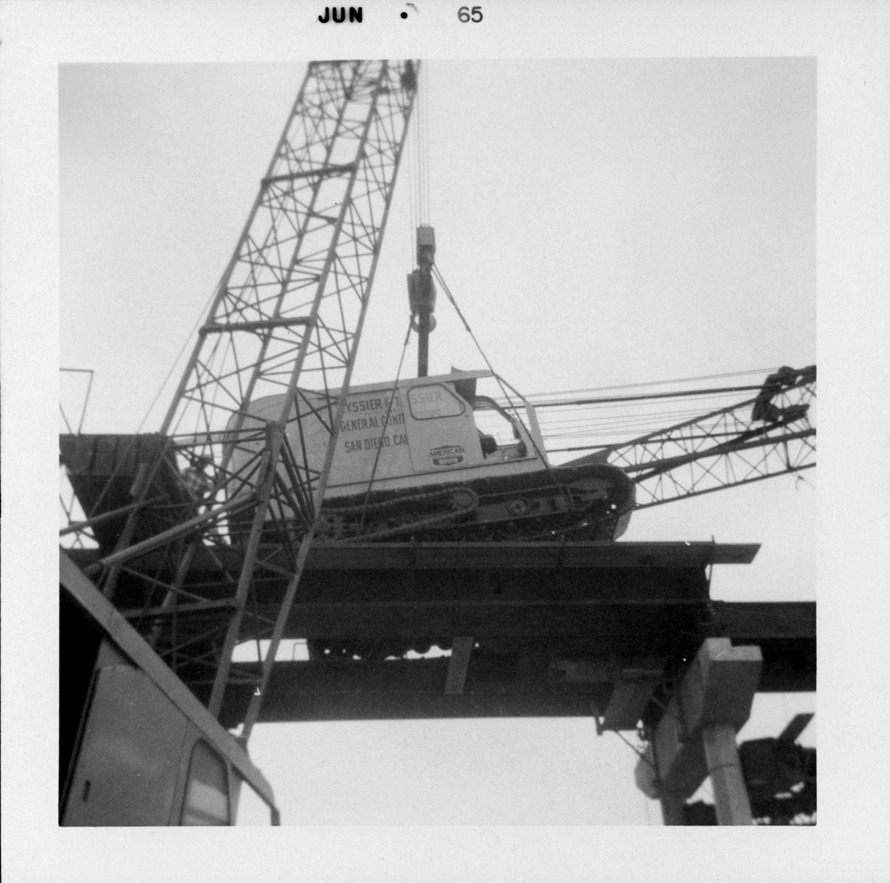 Construction – Picking up (the pace)
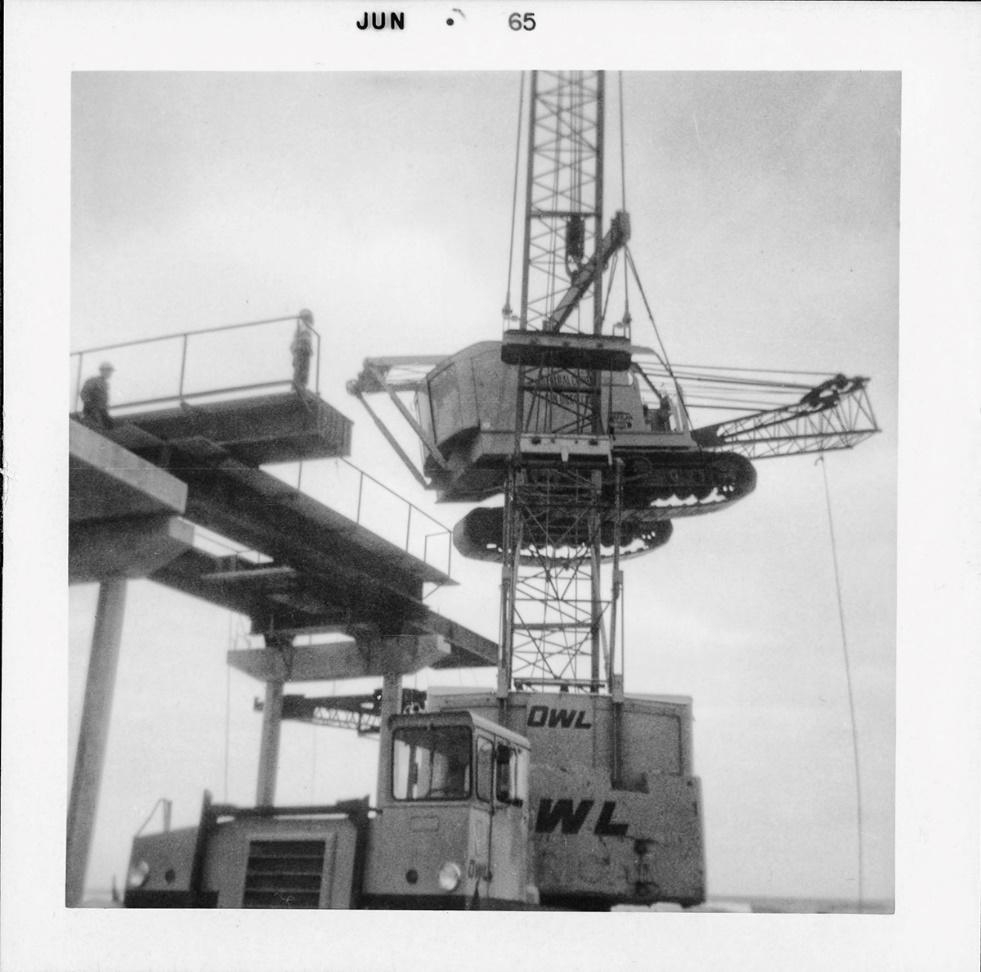 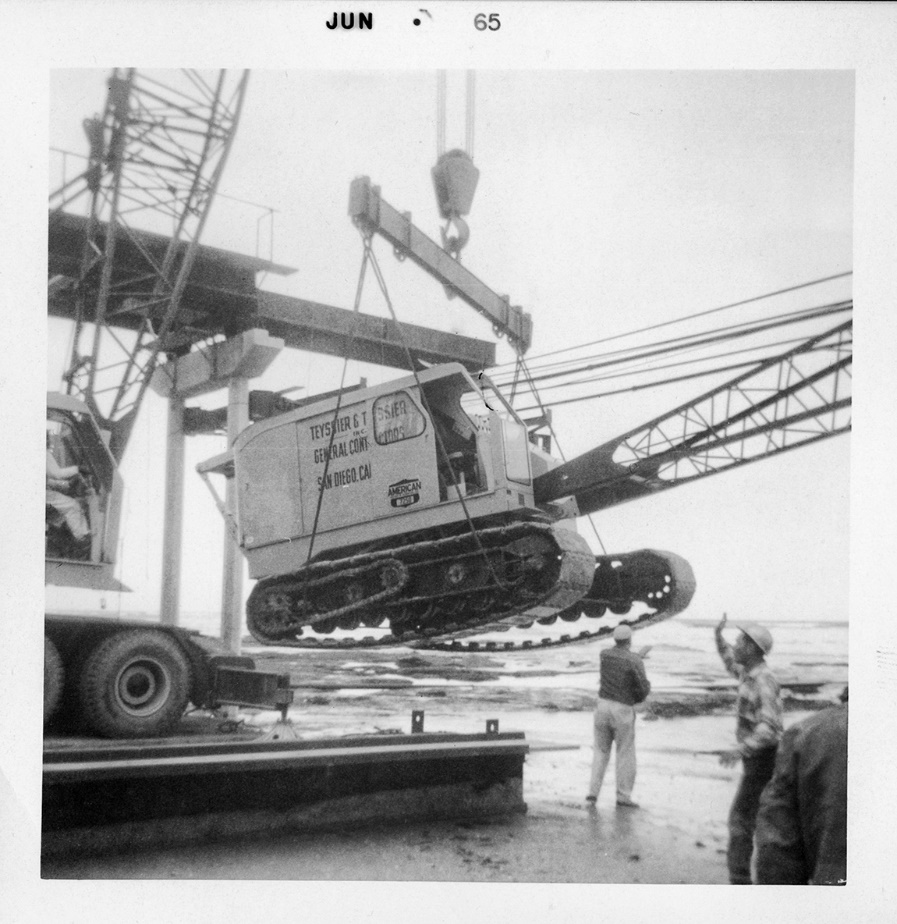 3 Construction
Construction – All hands (and equipment) on deck
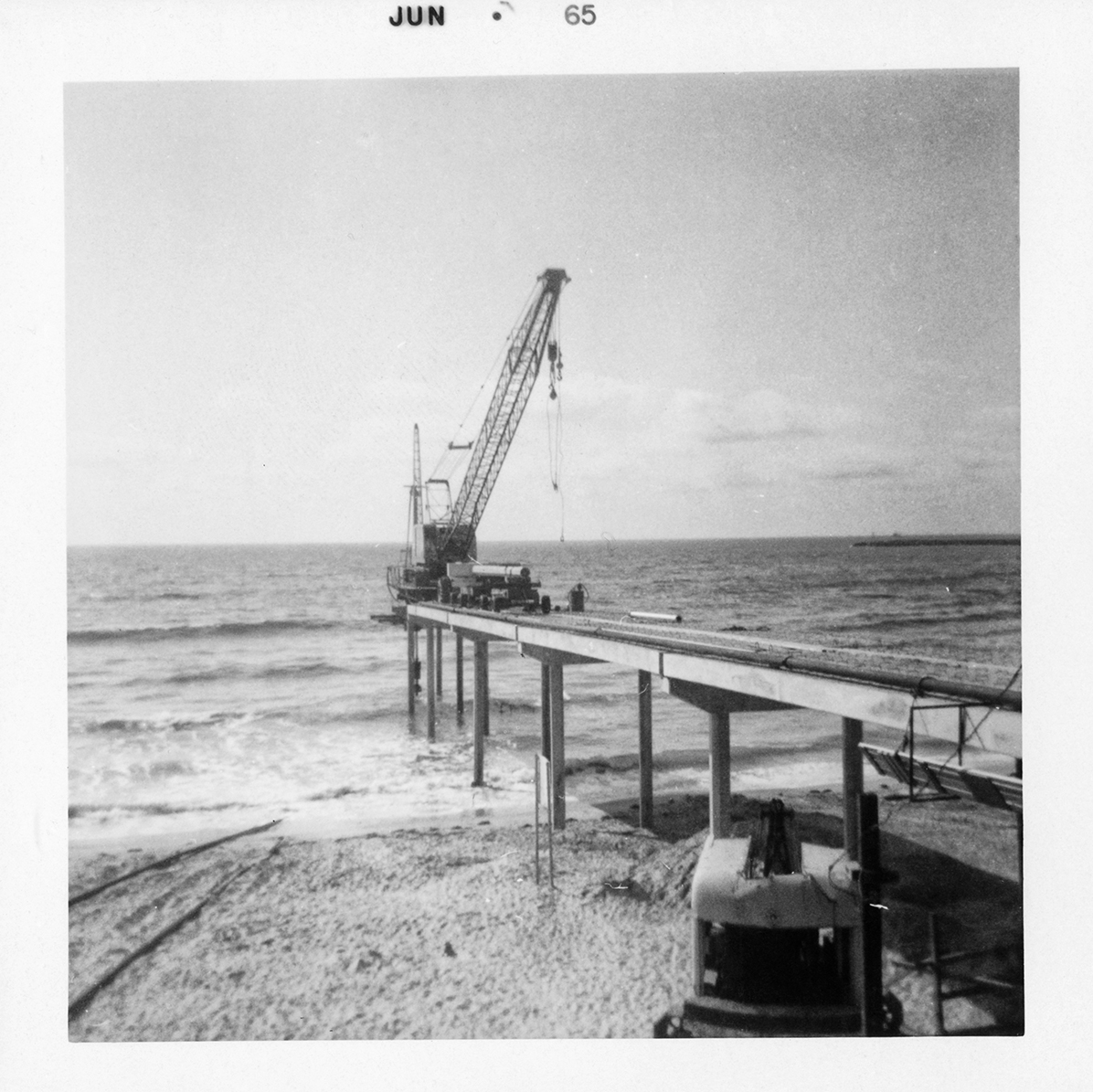 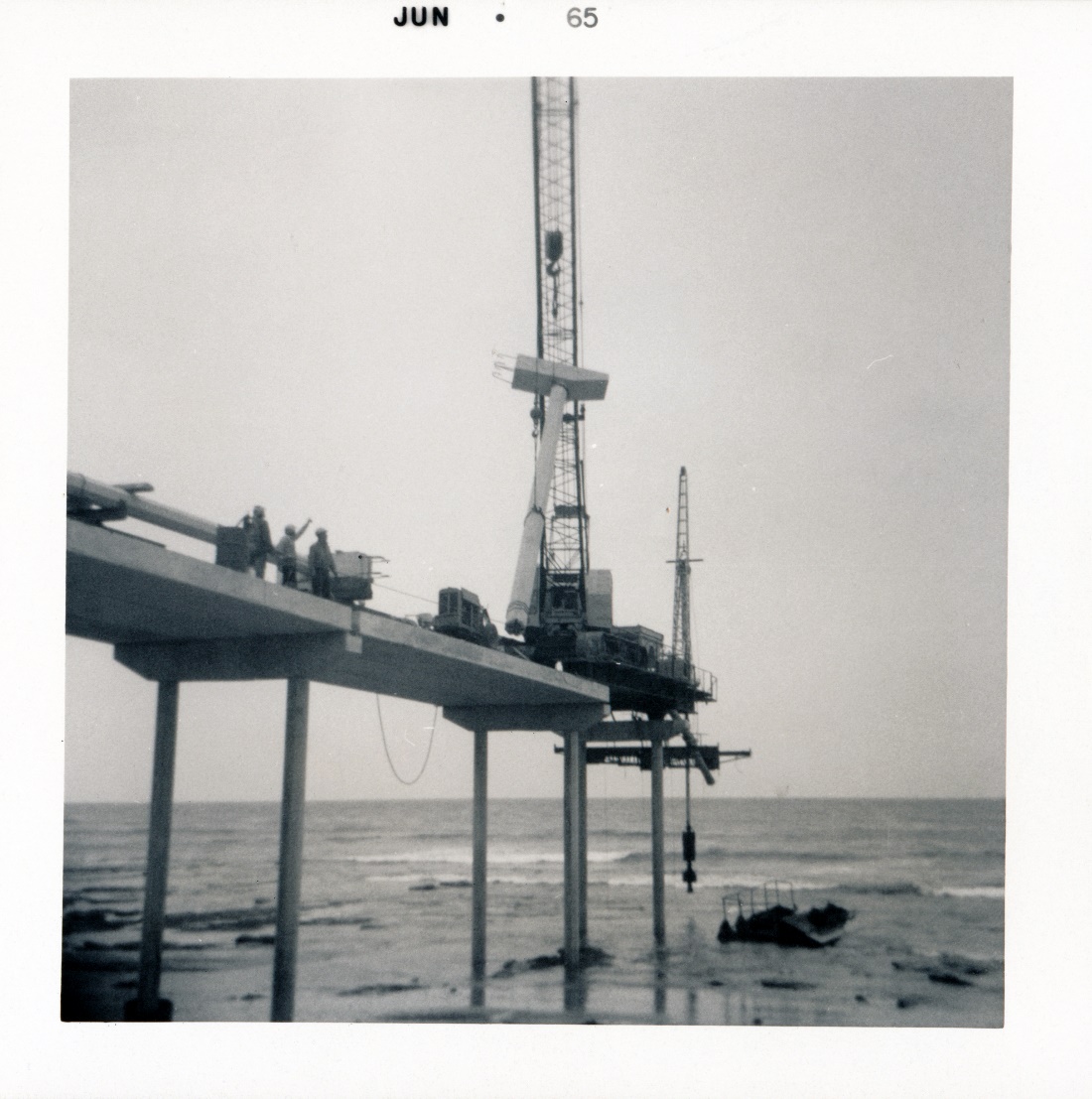 3 Construction
Construction – The Guys On the front lines -
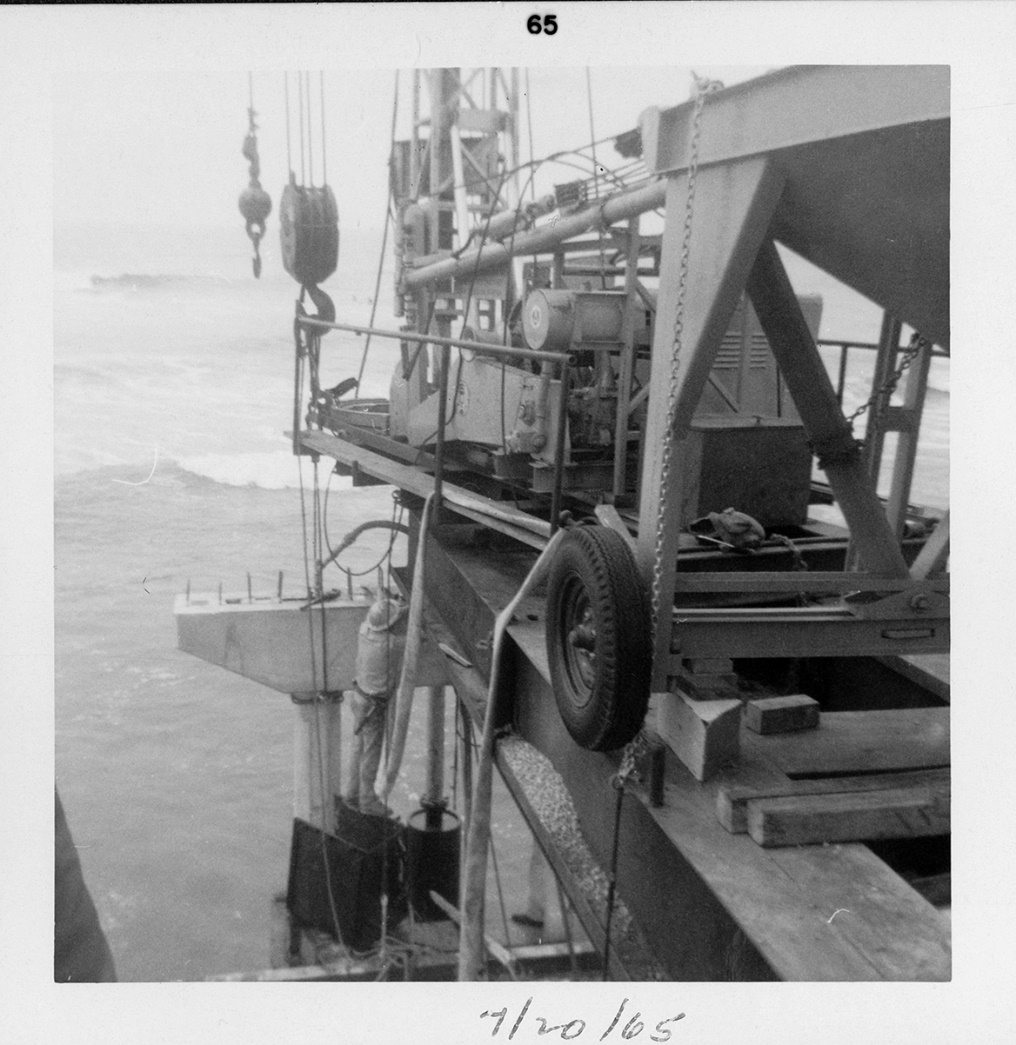 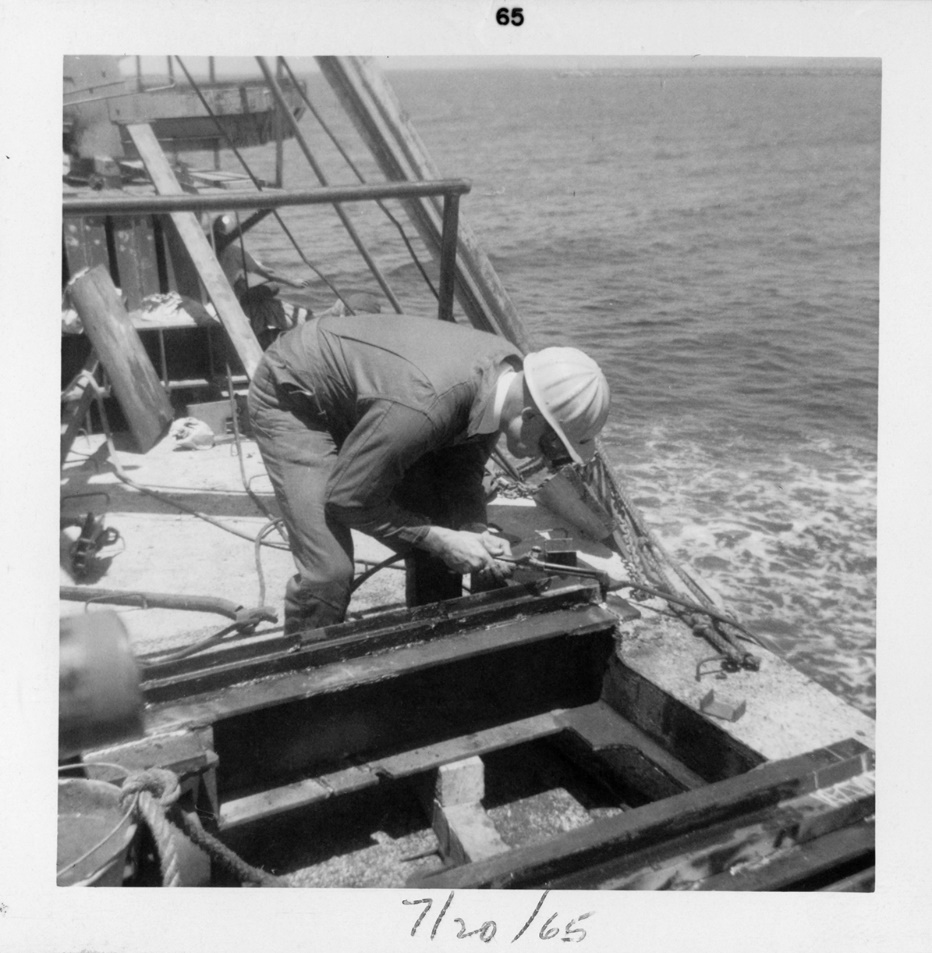 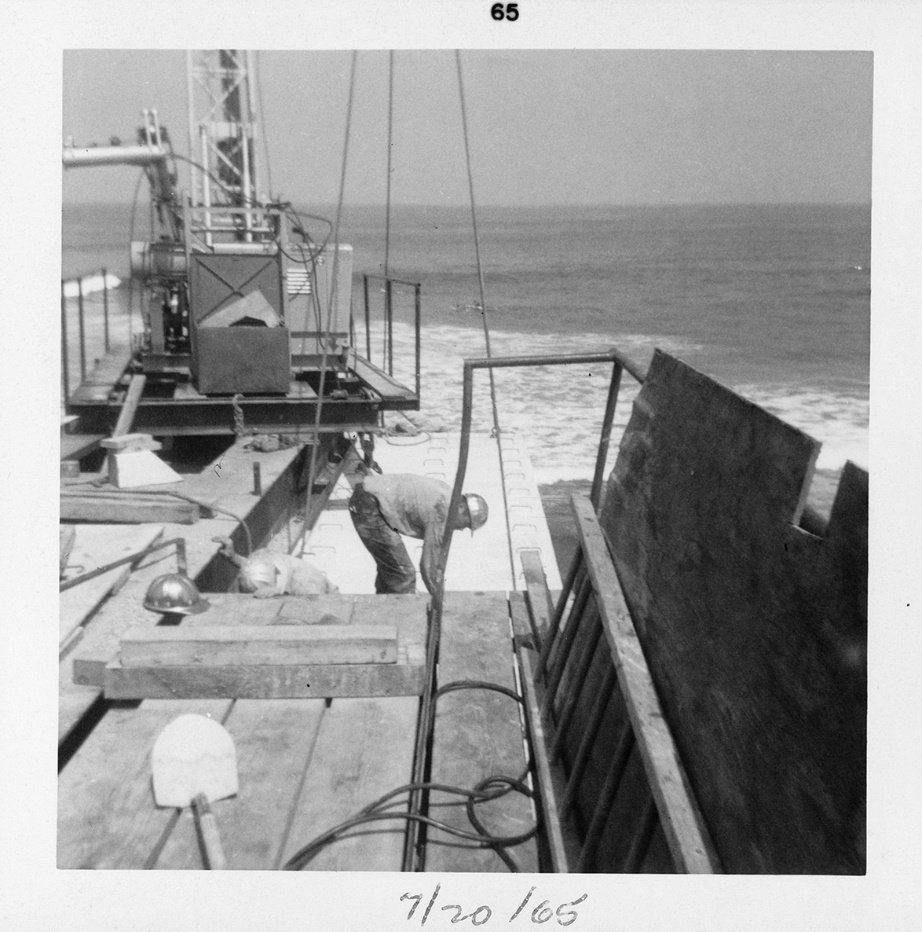 3 Construction
Construction – The Guys On the front lines -
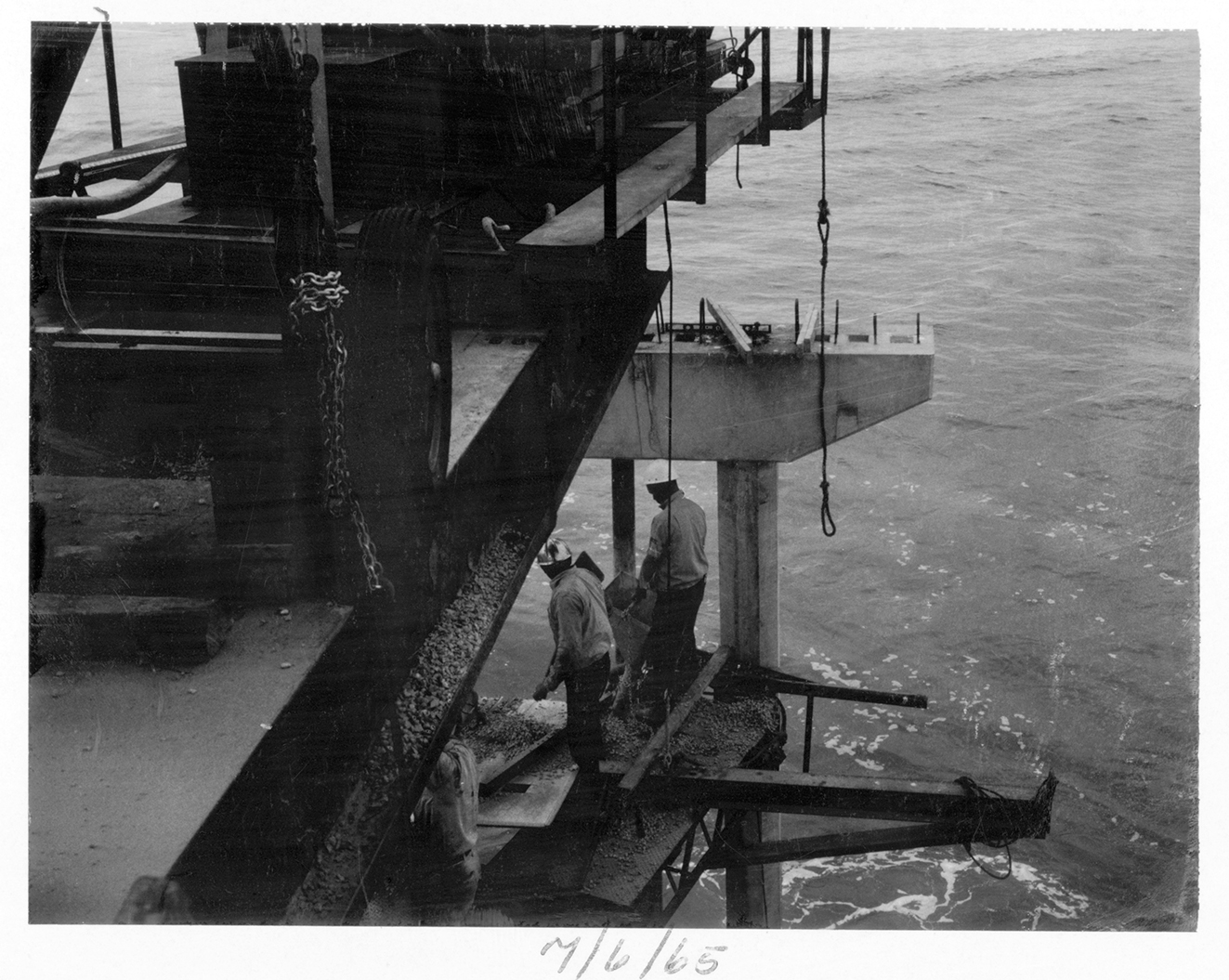 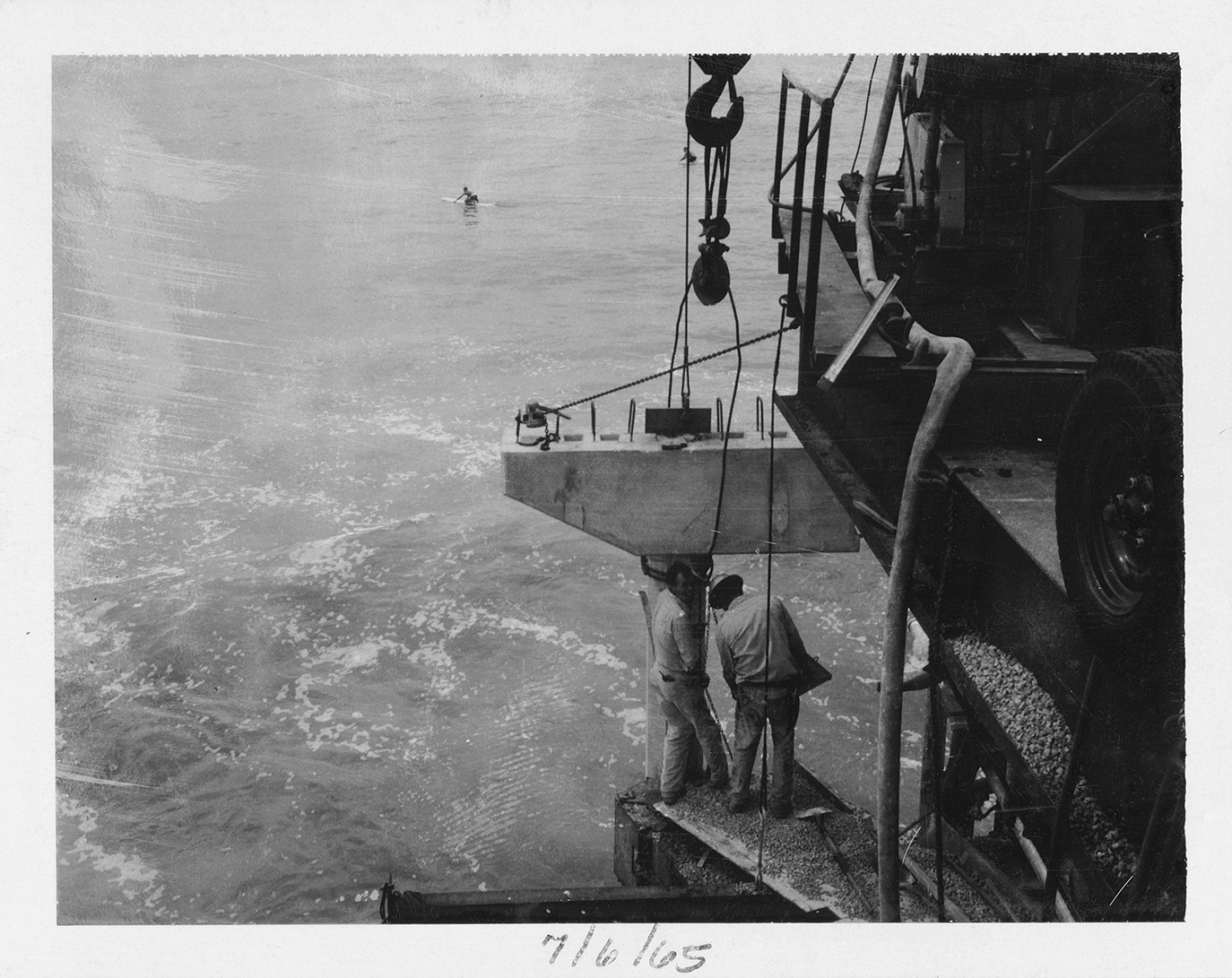 3 Construction
Construction – All decked out
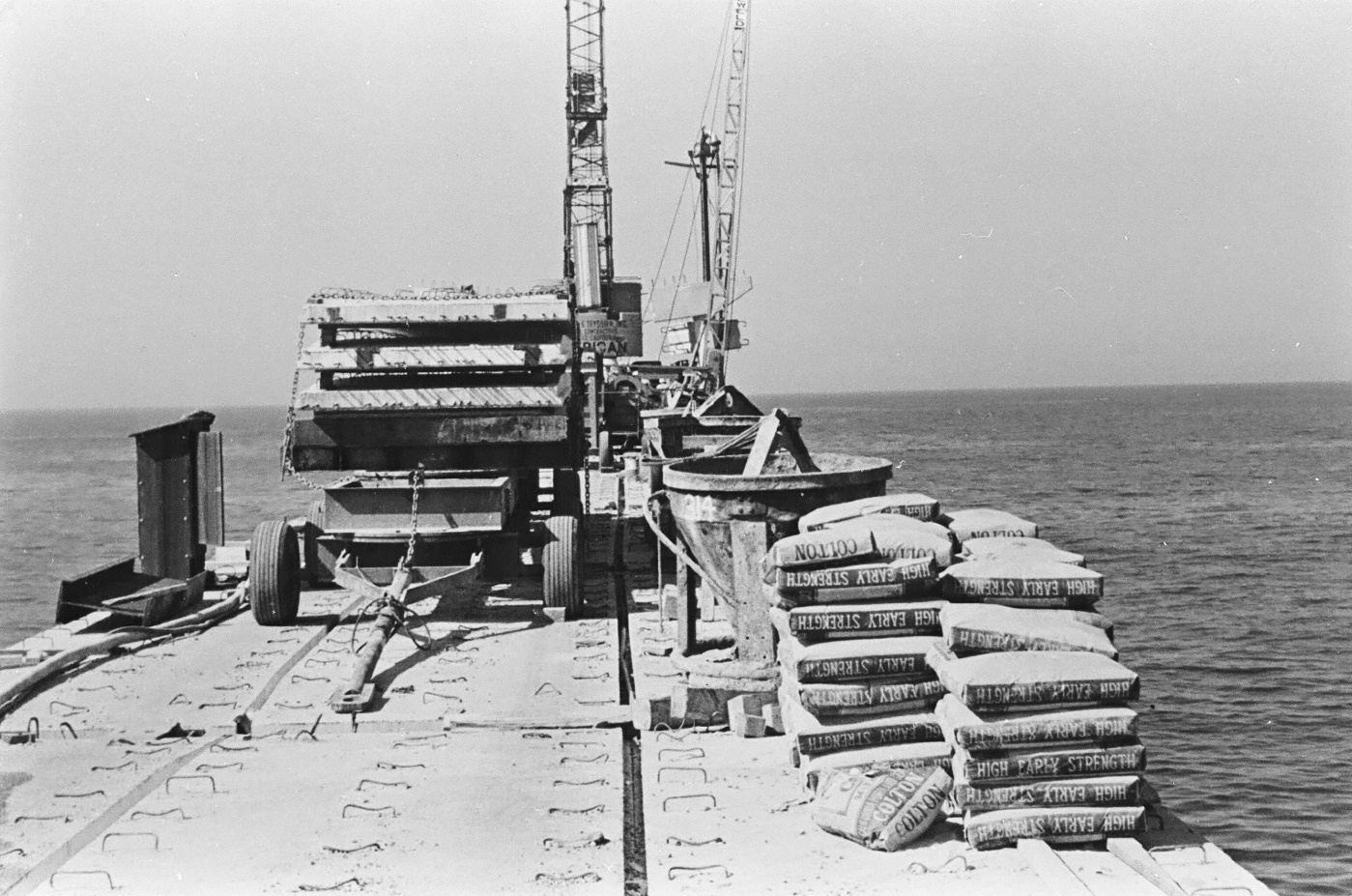 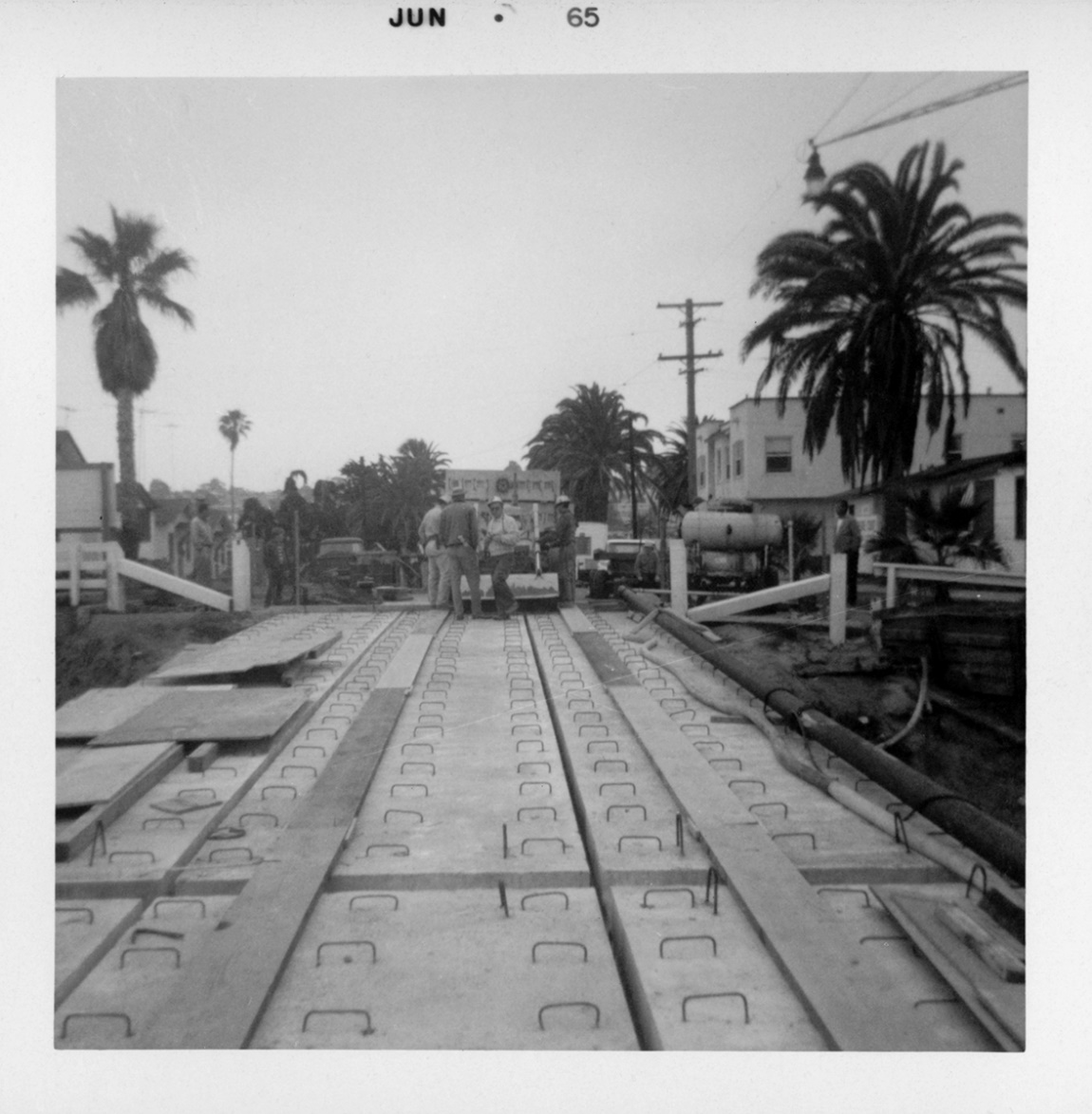 3 Construction
Construction – All decked out
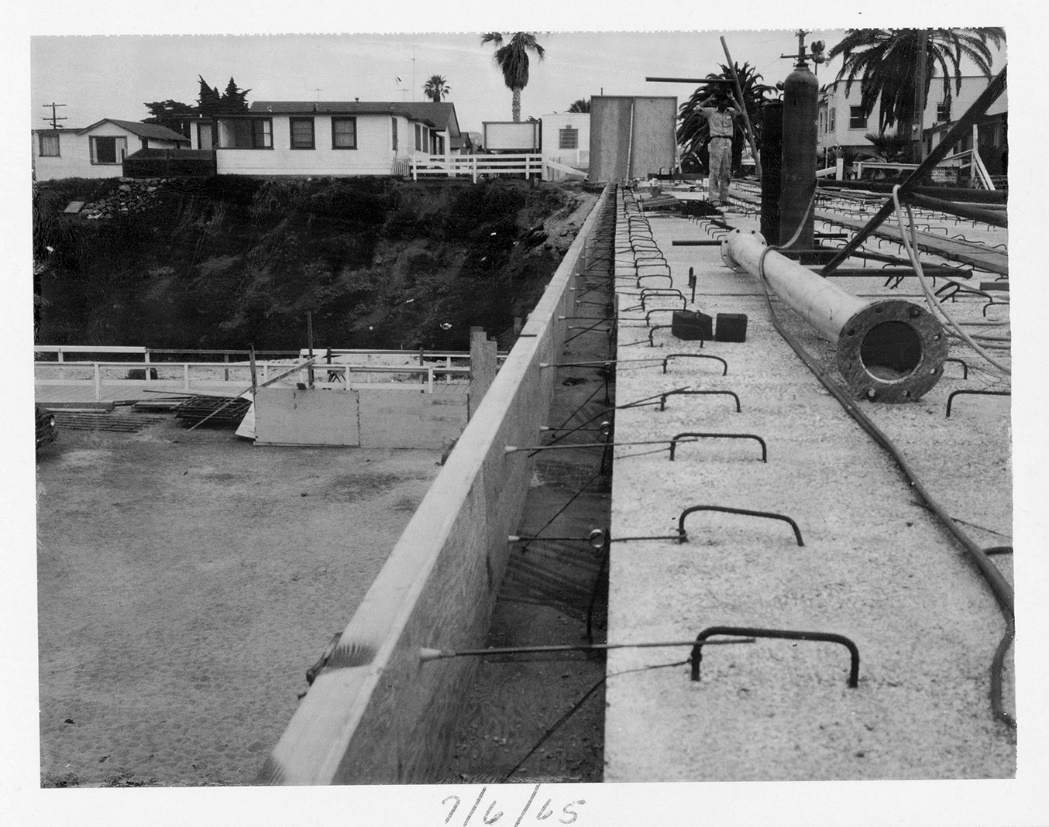 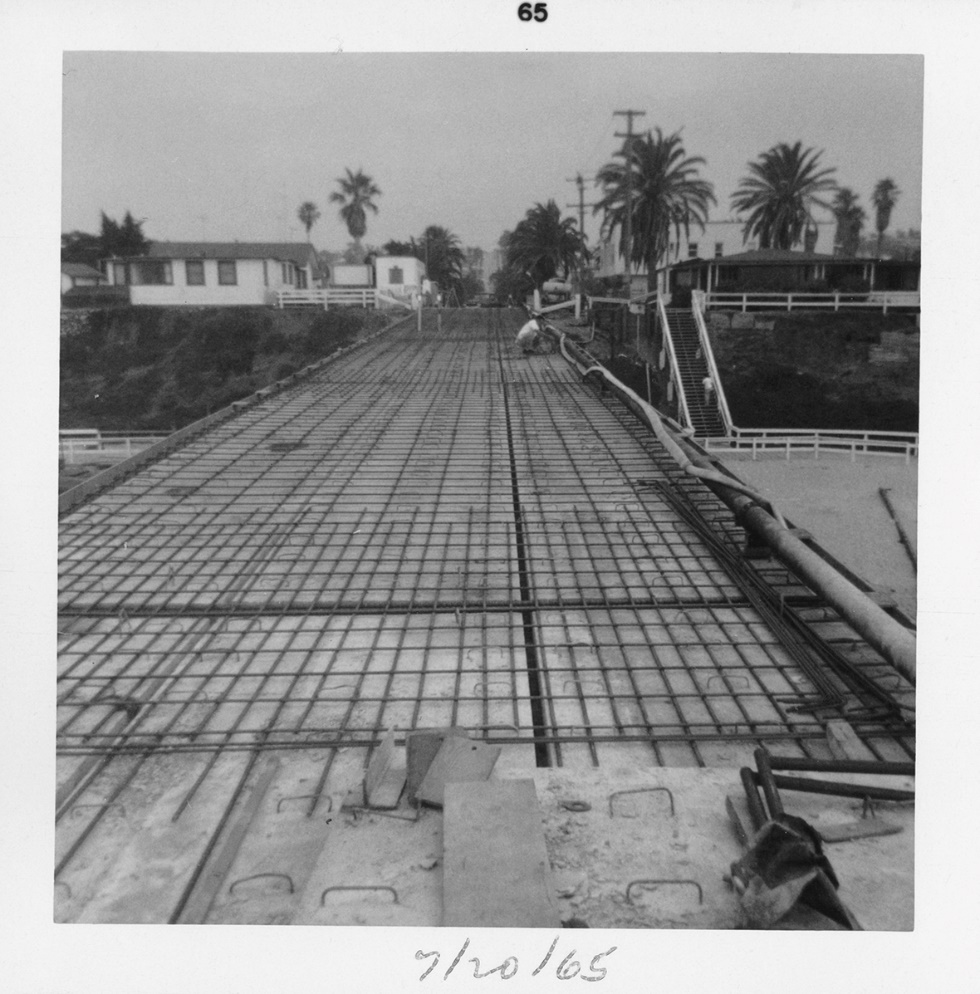 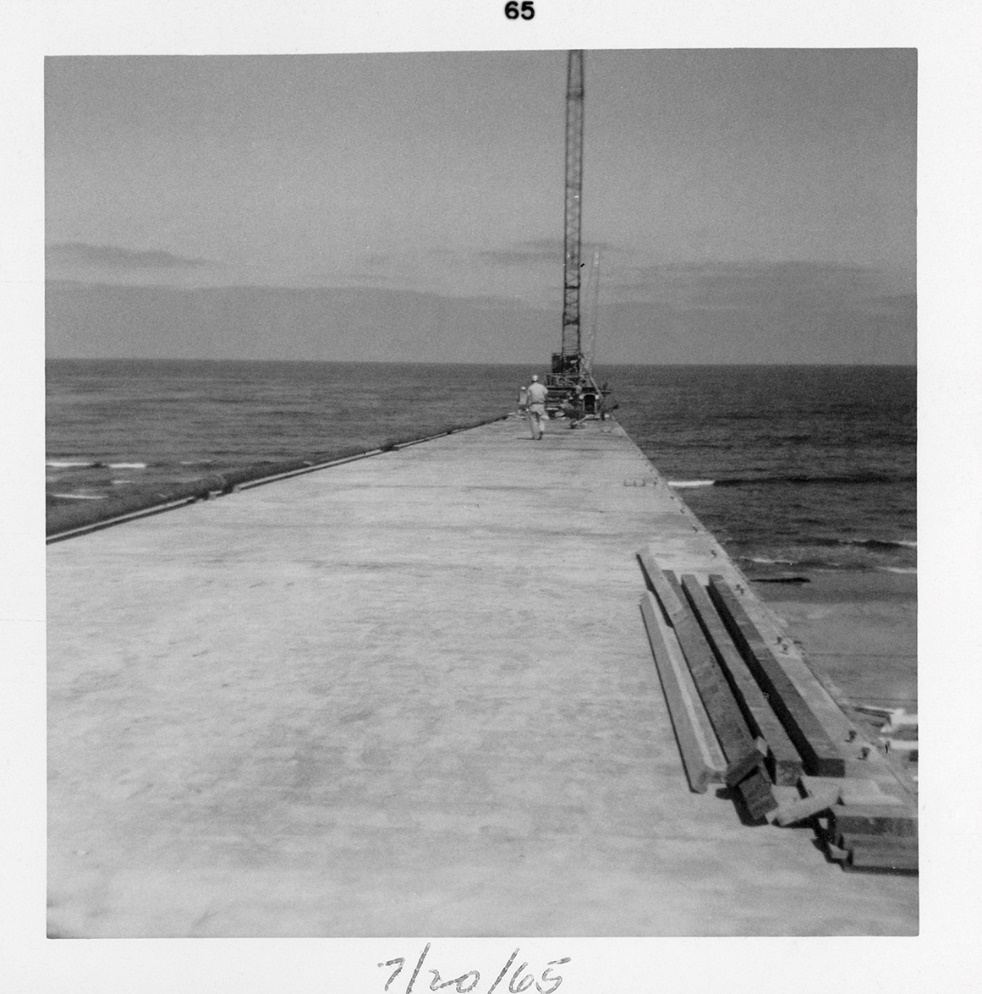 3 Construction
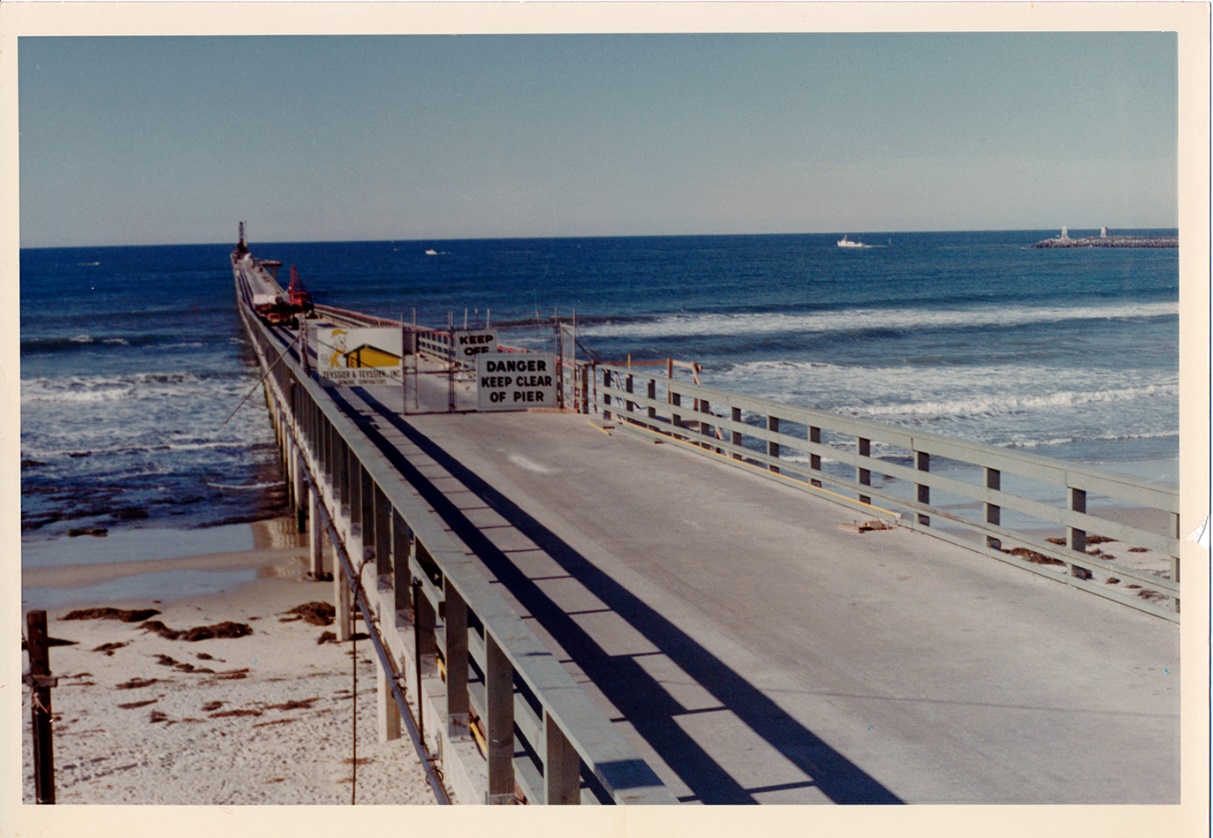 Construction – All decked out
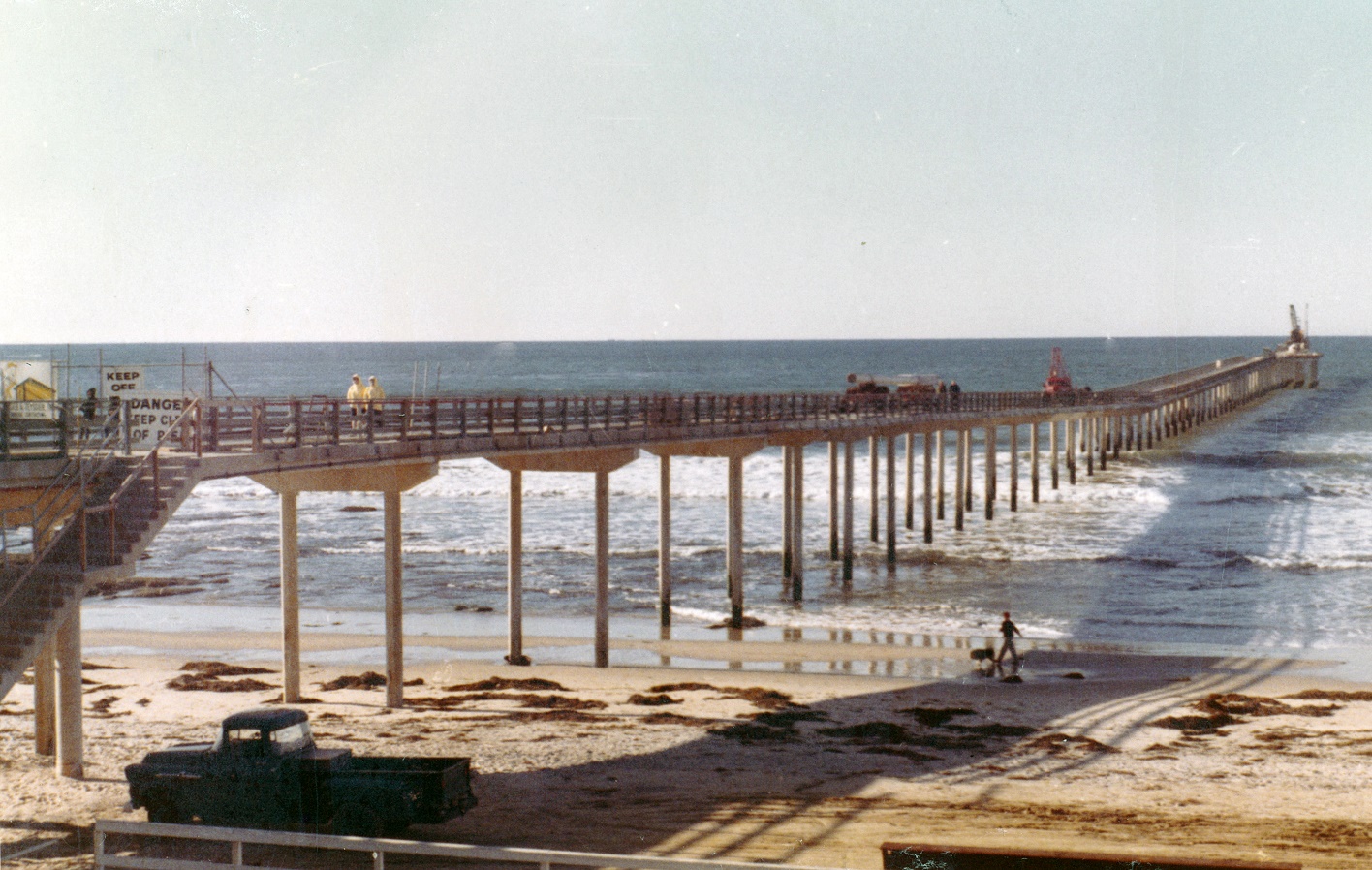 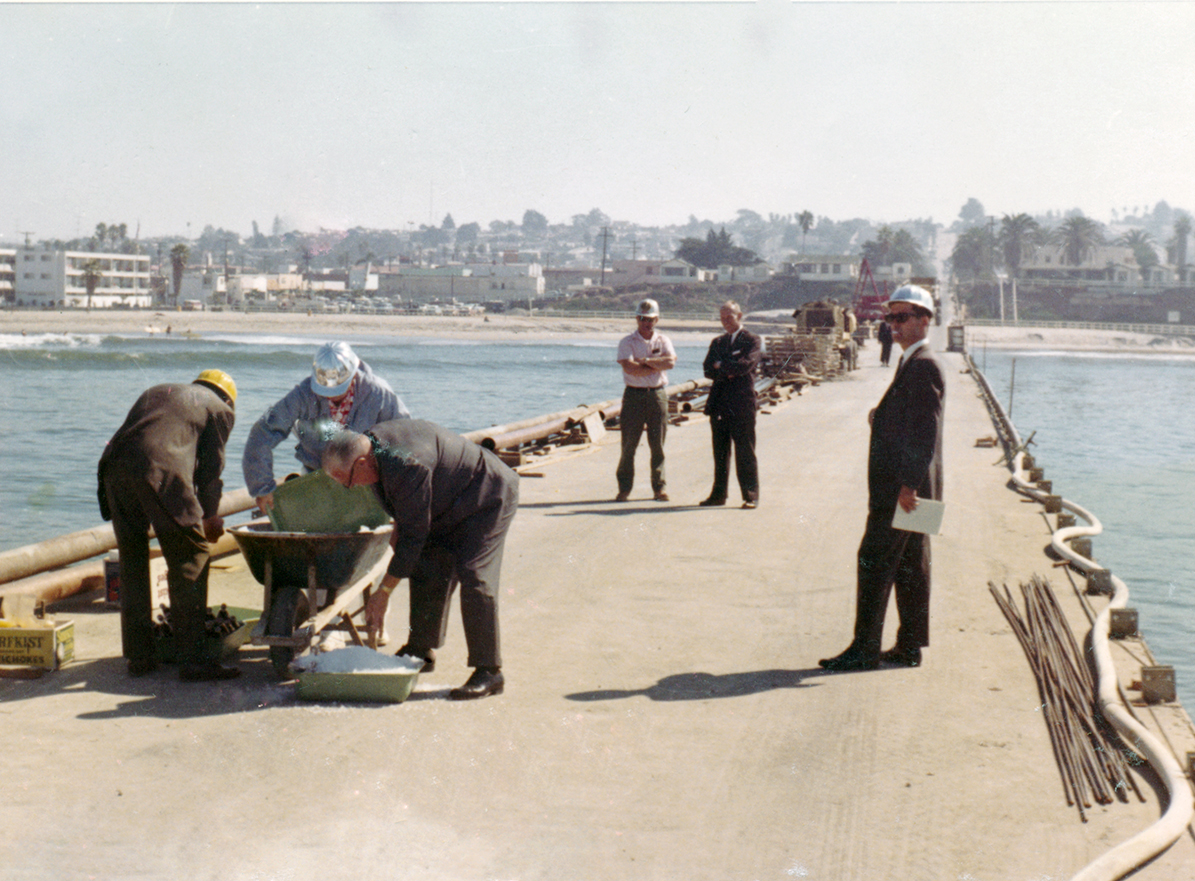 3 Construction
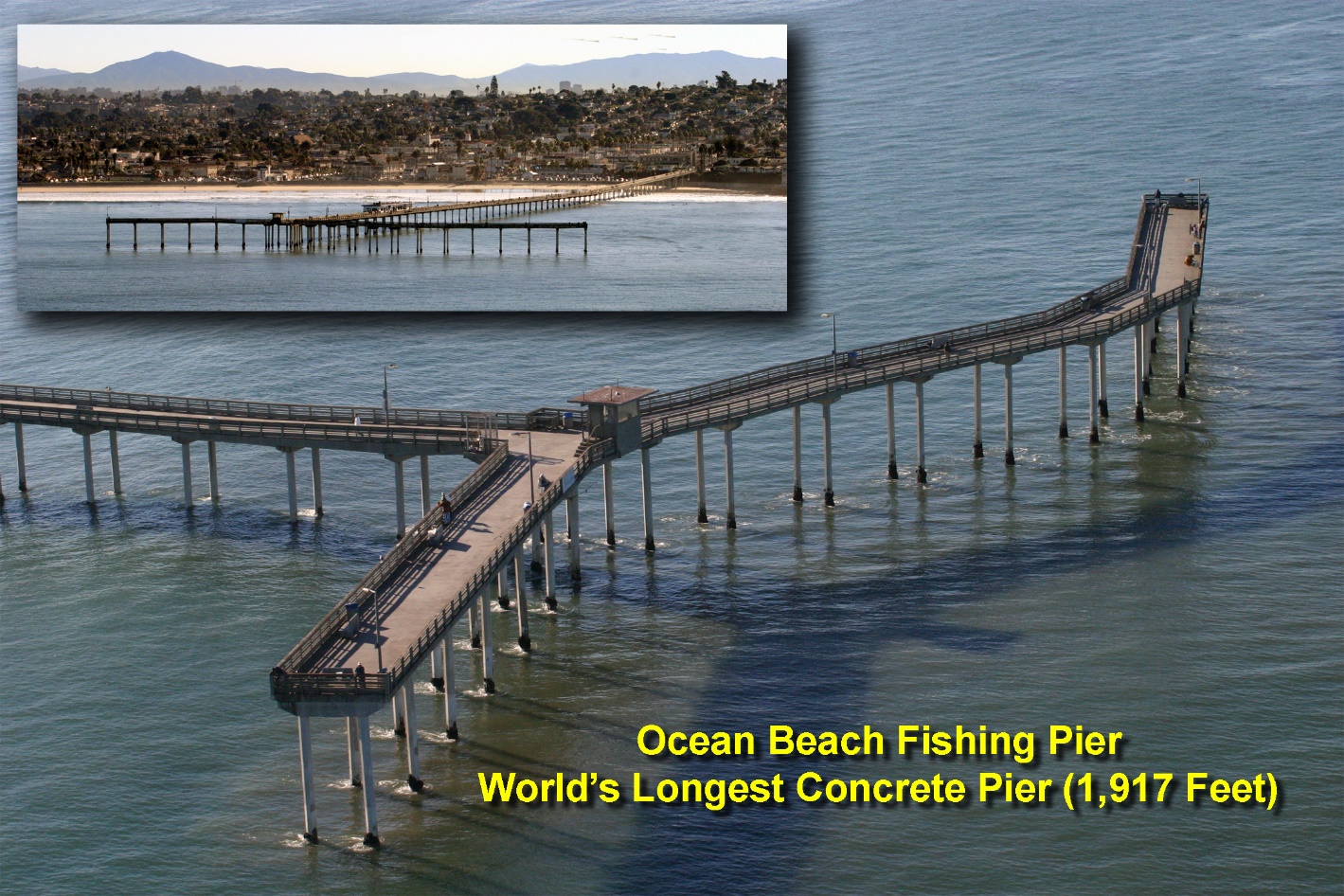 Construction – Completed
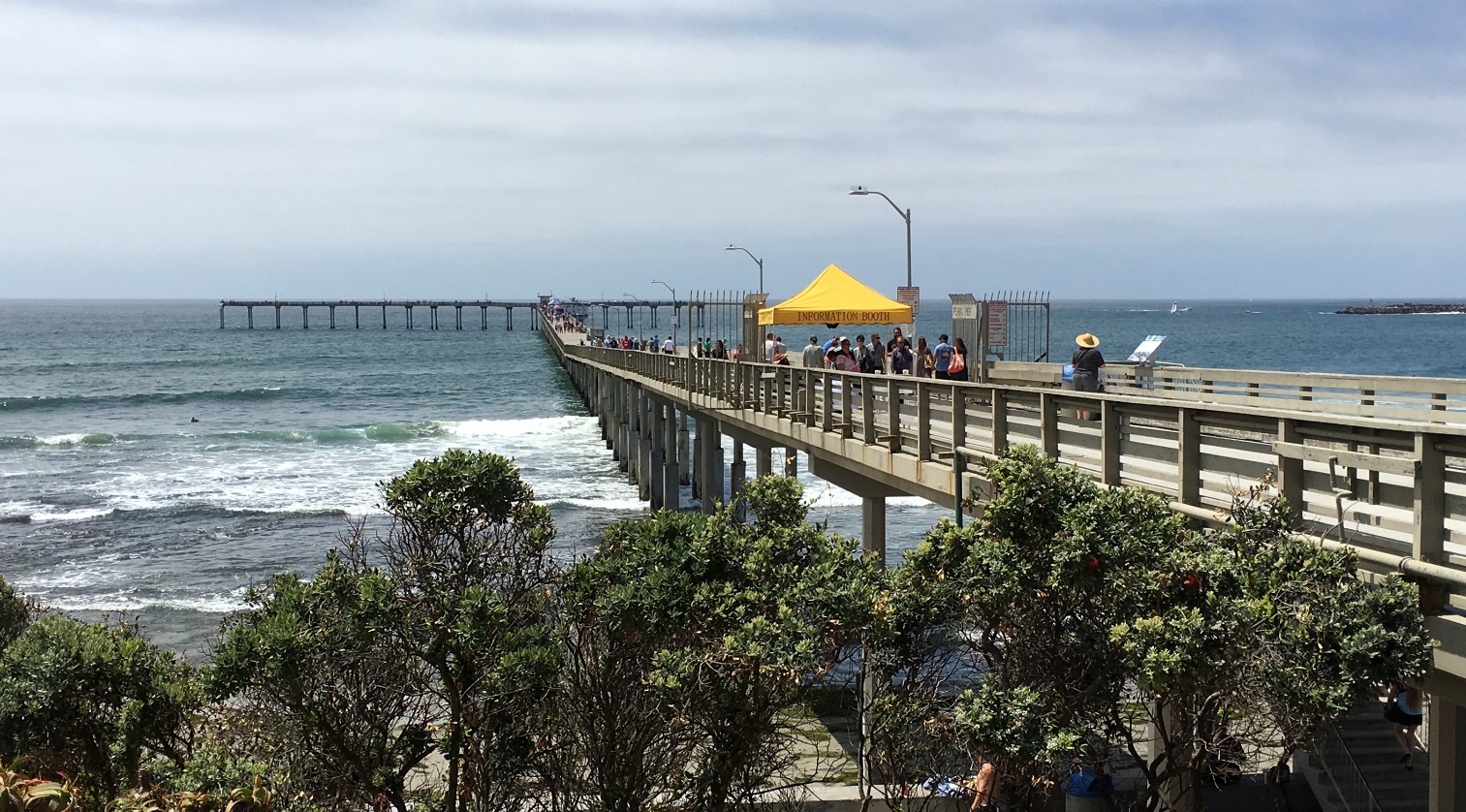 3 Construction
Thank you!  (OB rocks!)
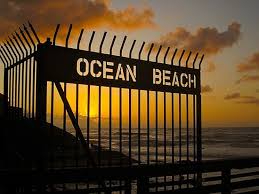 Birthday Wishes All Around!
OB Pier turns 50; Leonard Teyssier turns 89
Special Thanks to: 
 Ocean Beach Historical Society
	Ocean Beach MainStreet Association
	Moffatt & Nichol, Consulting Engineers
	Craig Deutsch
	Leonard Teyssier and Teyssier & Teyssier, Inc.
The End